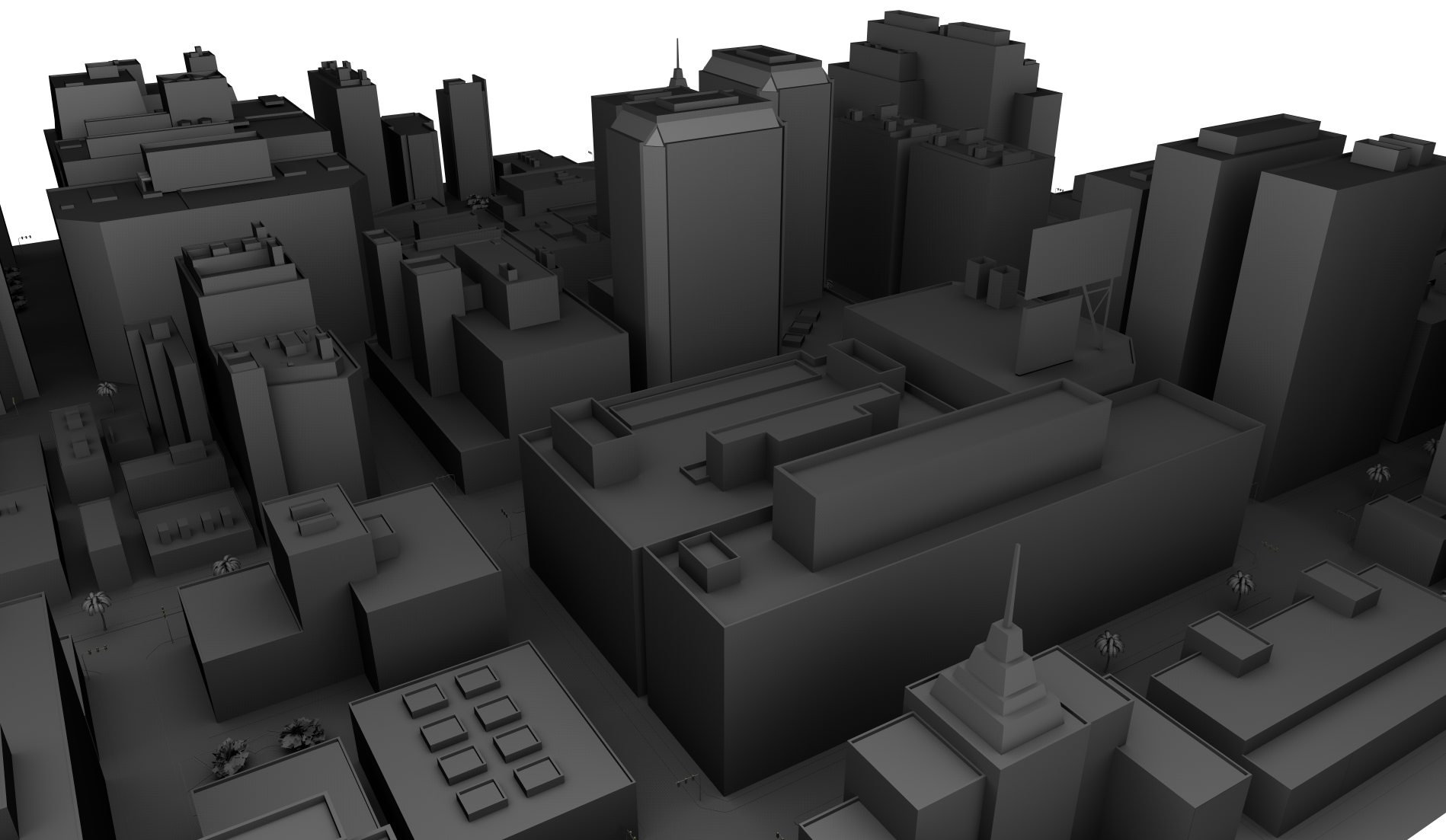 Effective Parallelization Strategies for Scalable, High
Performance Radio Frequency Ray Tracing
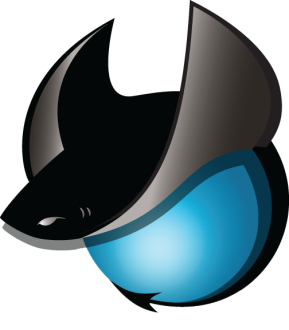 Christiaan Gribble & Jefferson AmstutzApplied Technology OperationSURVICE Engineering Company

IEEE High Performance Extreme Computing17 September 2015
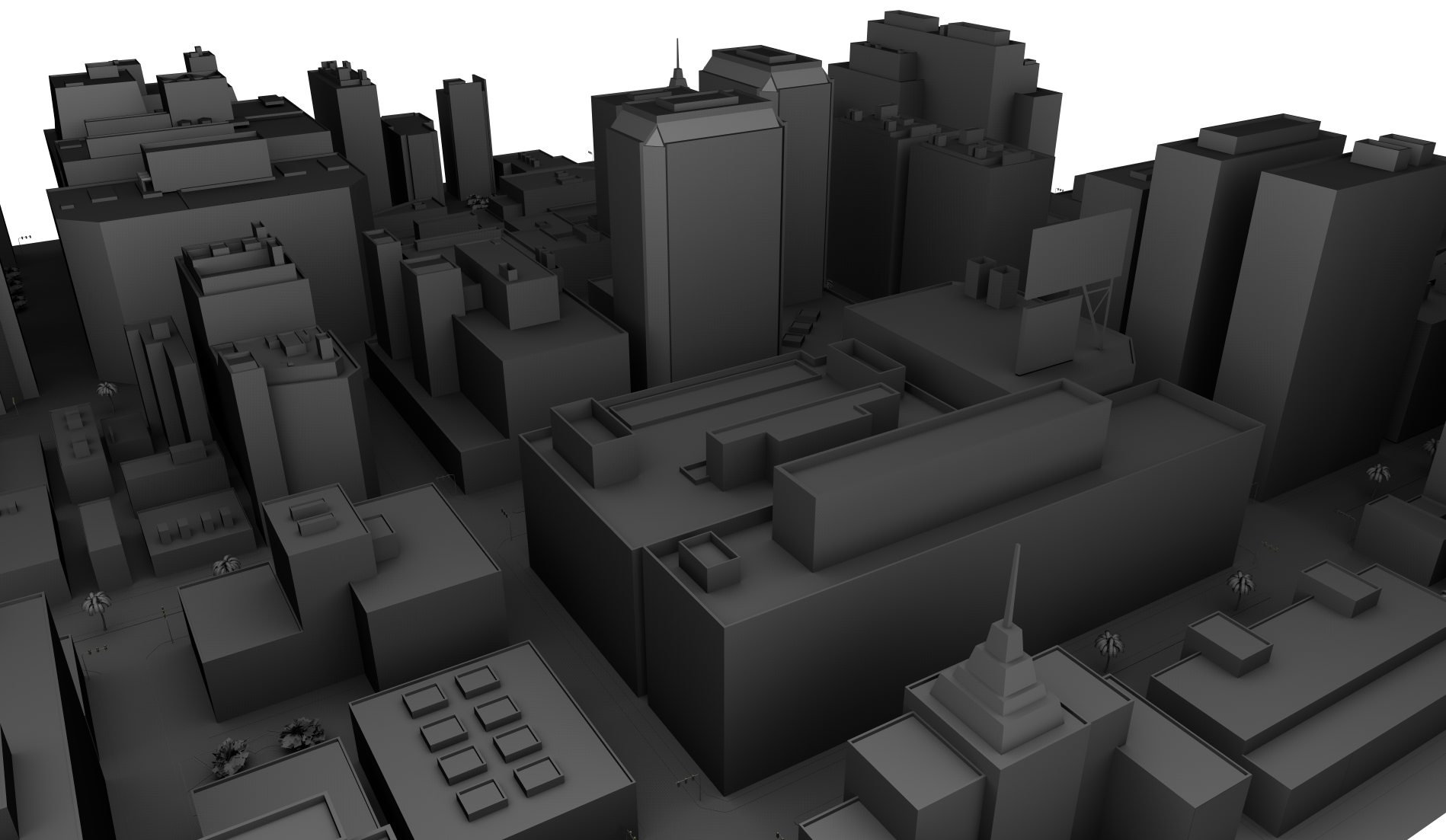 Agenda
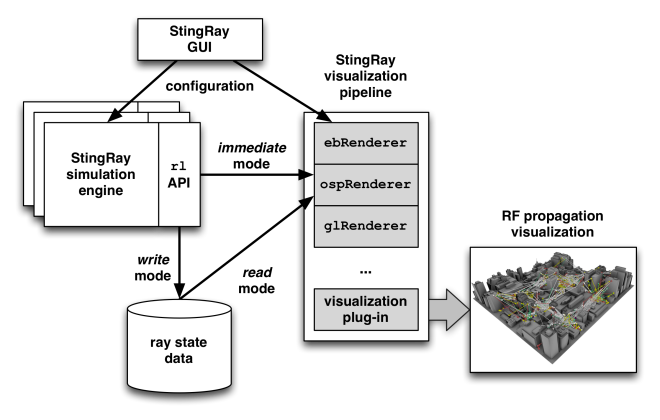 Introduction
RFRT : radio frequency ray tracing
StingRay : architecture & core components
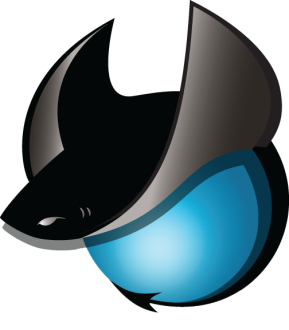 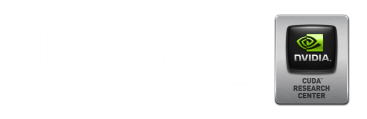 2
C. Gribble & J. Amstutz, Effective Parallelization … Radio Frequency Ray Tracing
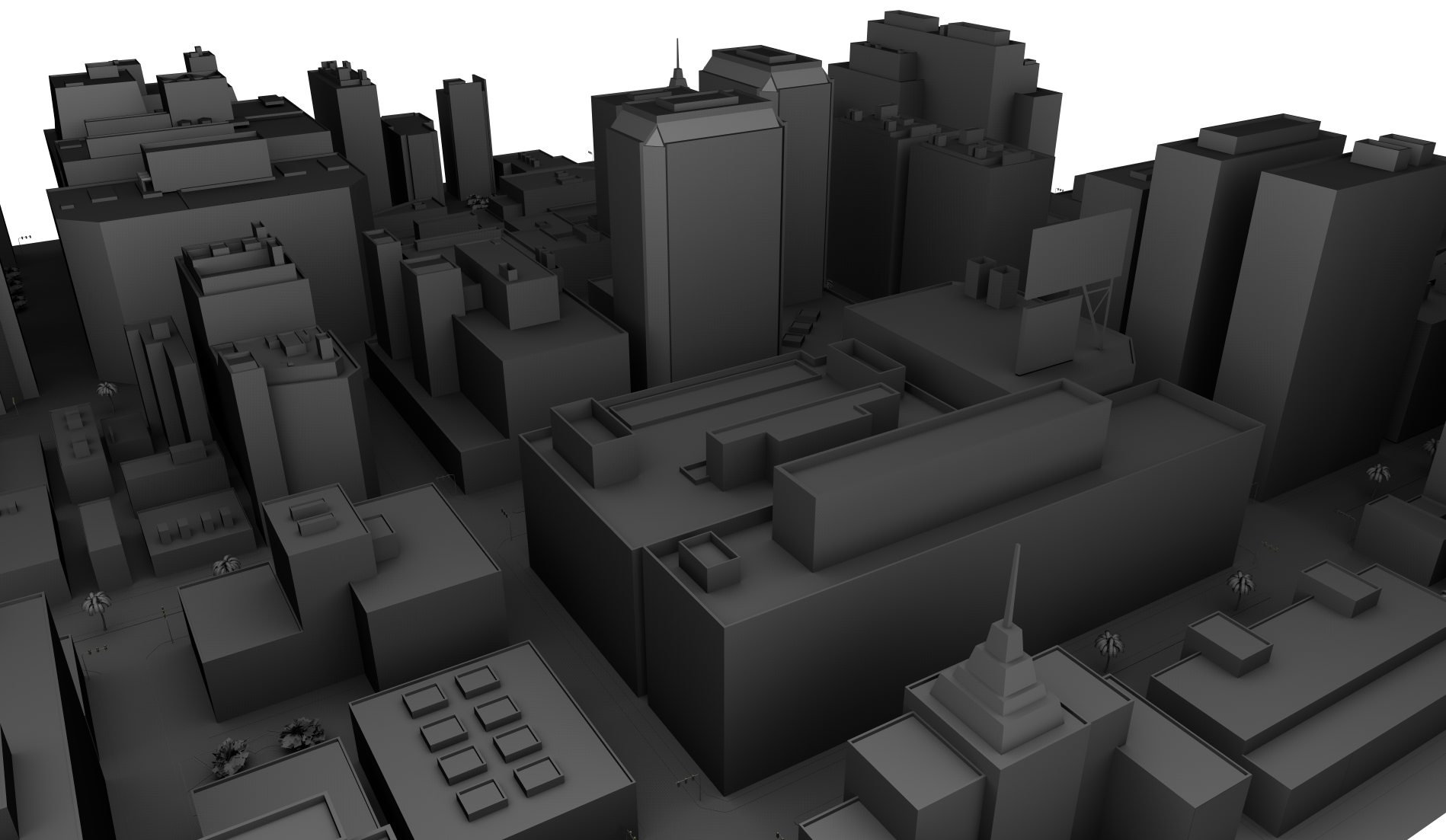 Agenda
Introduction
RFRT : radio frequency ray tracing
StingRay : architecture & core components
Parallel RF simulation
OpenMP parallelization strategies
Results & conclusions
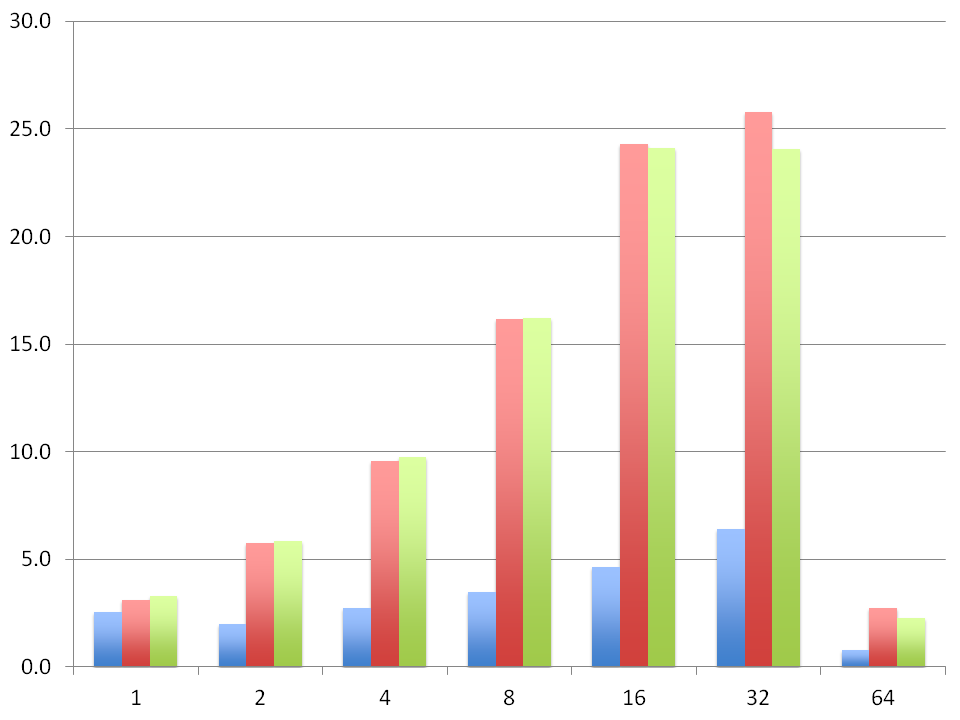 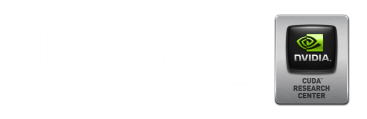 3
C. Gribble & J. Amstutz, Effective Parallelization … Radio Frequency Ray Tracing
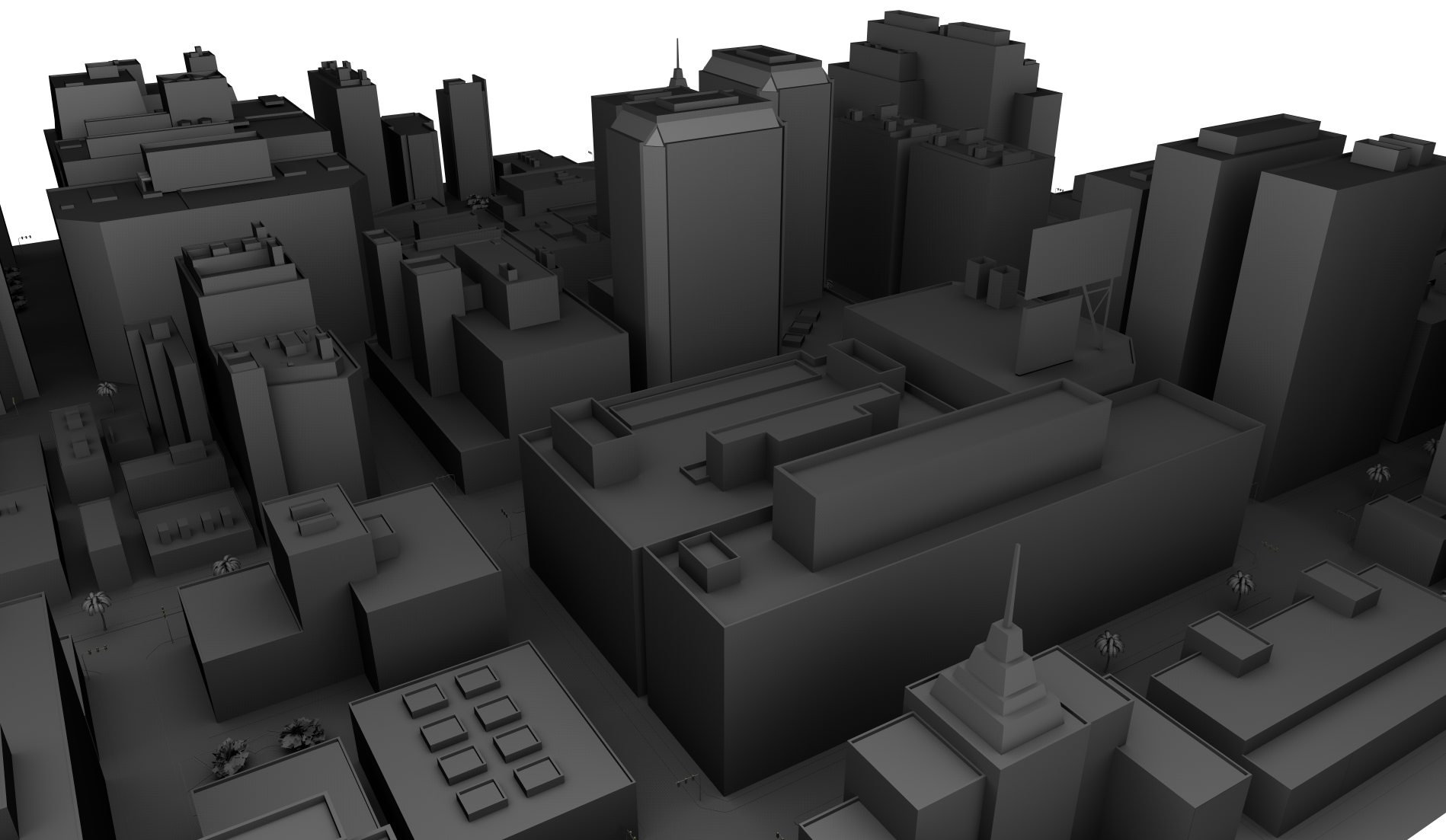 Agenda
Introduction
RFRT : radio frequency ray tracing
StingRay : architecture & core components
Parallel RF simulation
OpenMP parallelization strategies
Results & conclusions
Wrap-up
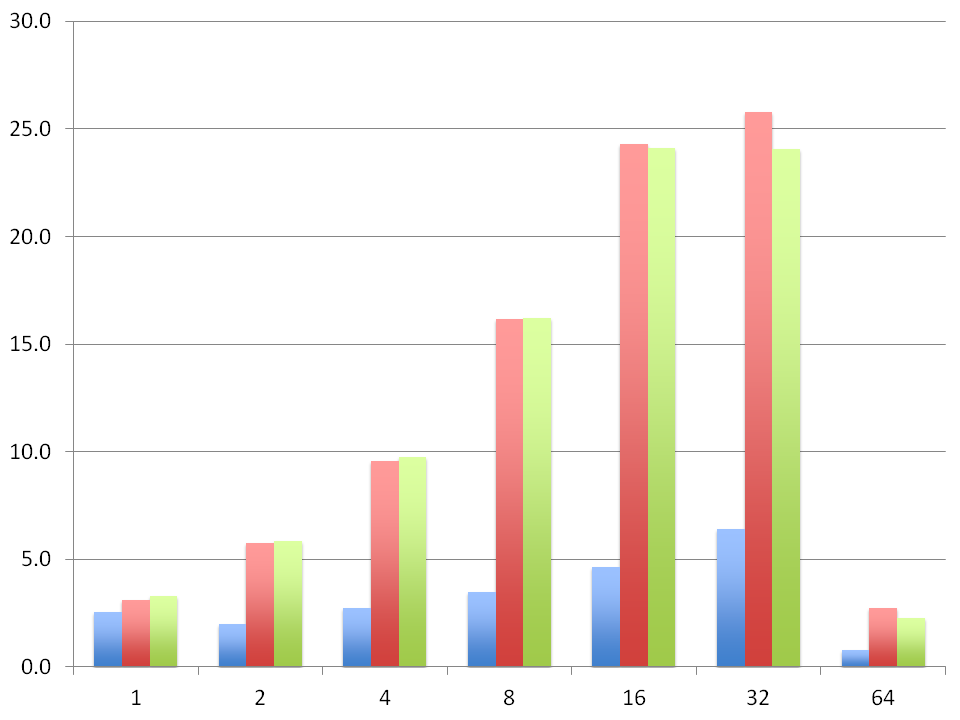 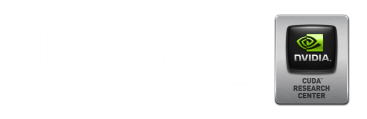 4
C. Gribble & J. Amstutz, Effective Parallelization … Radio Frequency Ray Tracing
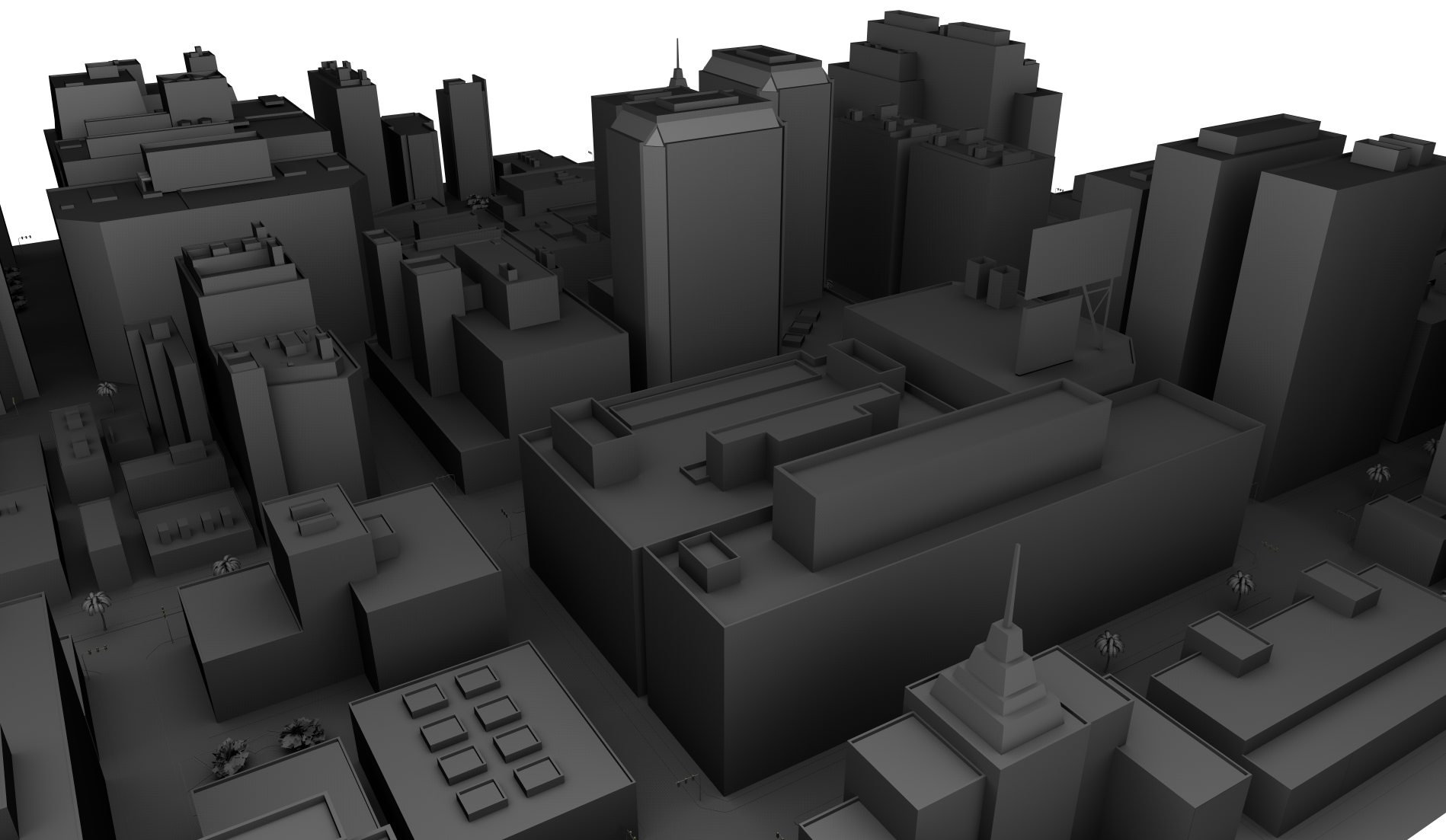 Introduction
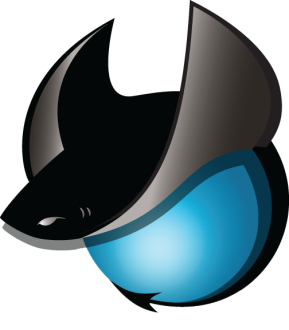 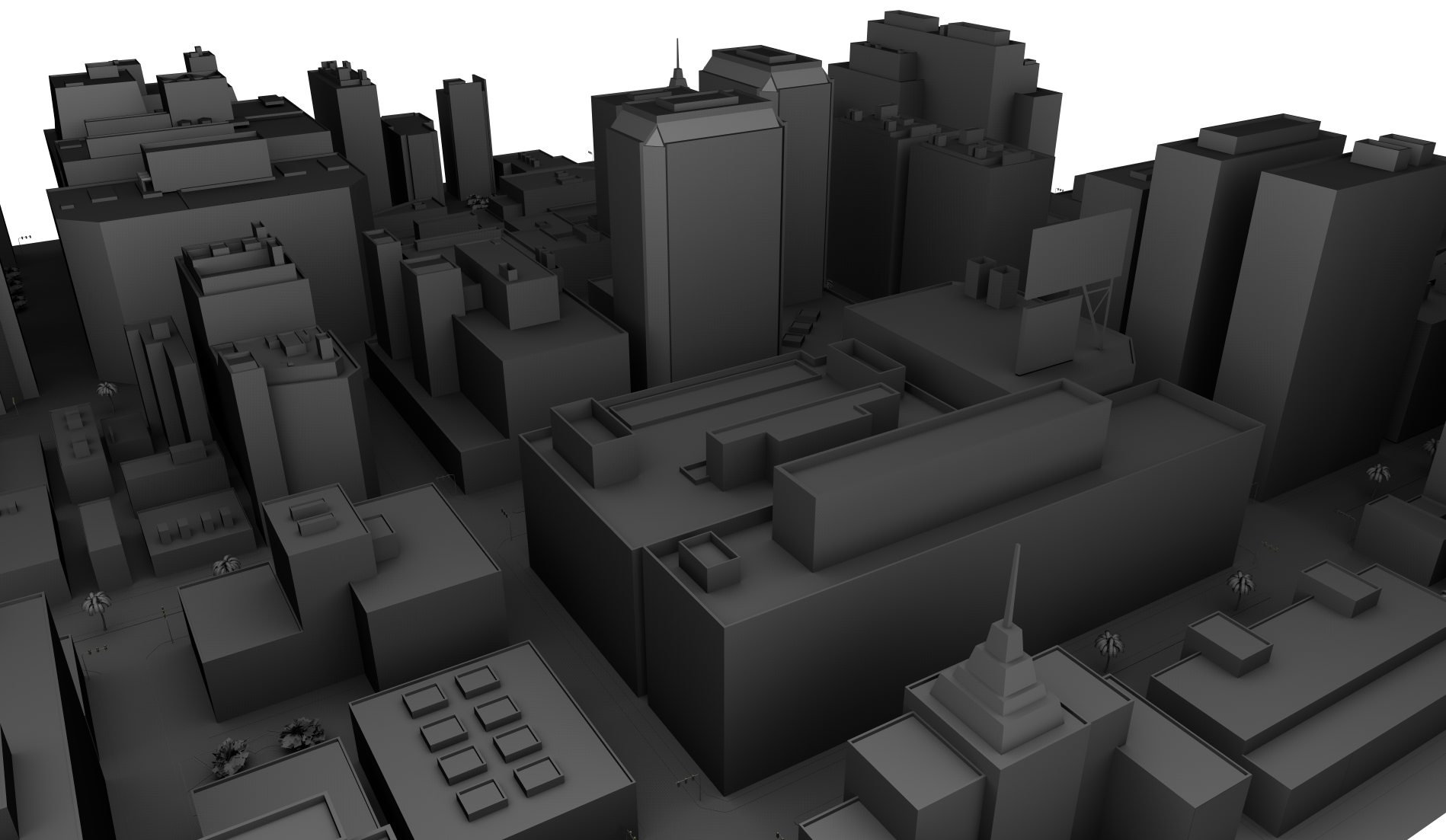 Radio frequency simulation
Radio frequency (RF) propagation
Transmission of radio waves
Behavior affected by various phenomena
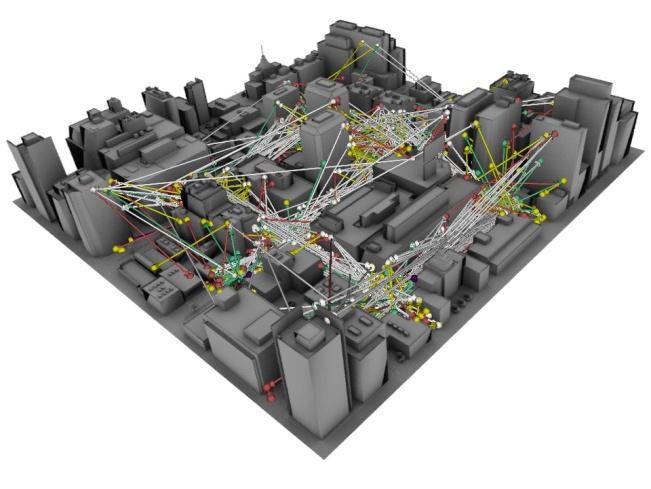 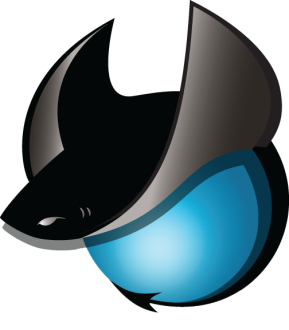 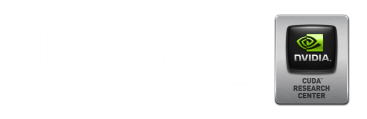 6
C. Gribble & J. Amstutz, Effective Parallelization … Radio Frequency Ray Tracing
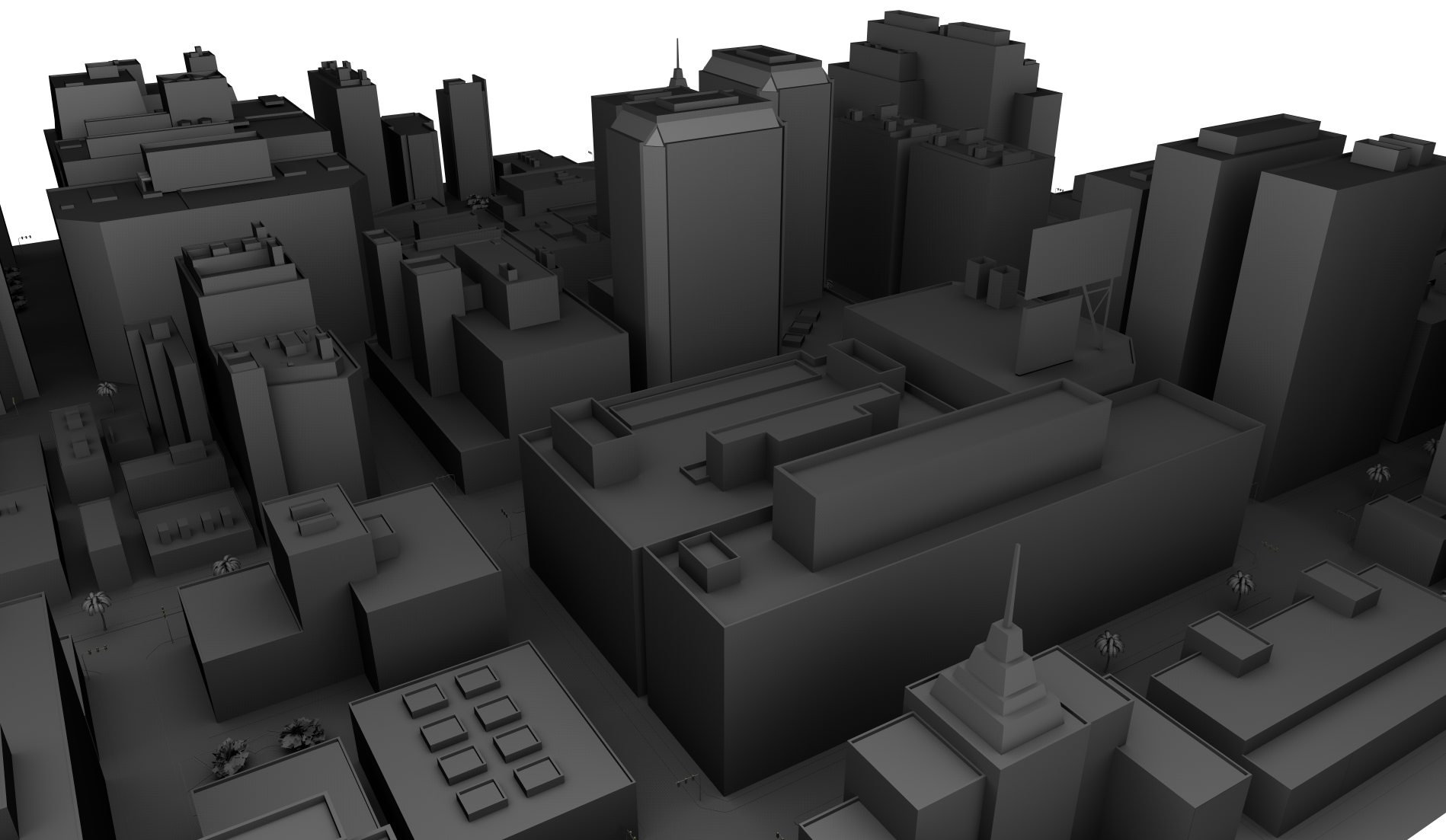 Radio frequency simulation
Radio frequency (RF) propagation
Transmission of radio waves
Behavior affected by various phenomena
Possible methodology
Empirical models, FEM, 2N-ray models, …
Monte Carlo path tracing
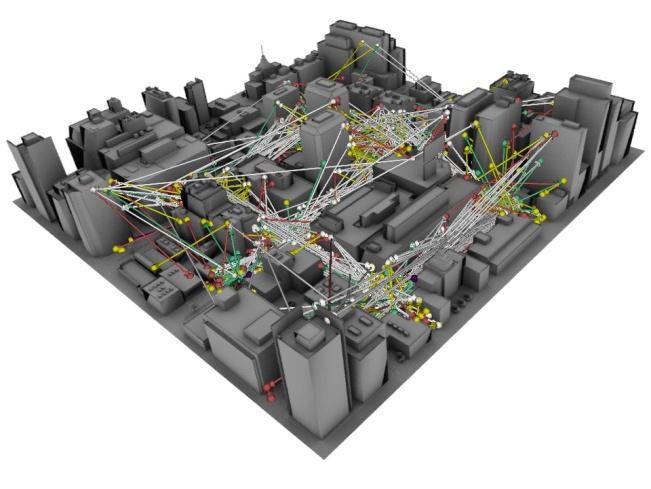 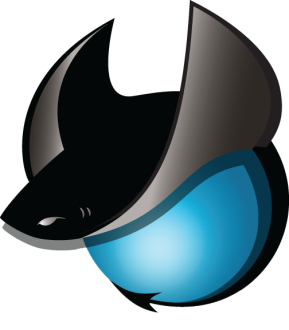 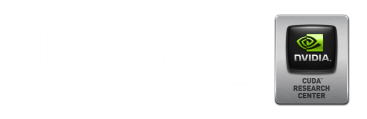 7
C. Gribble & J. Amstutz, Effective Parallelization … Radio Frequency Ray Tracing
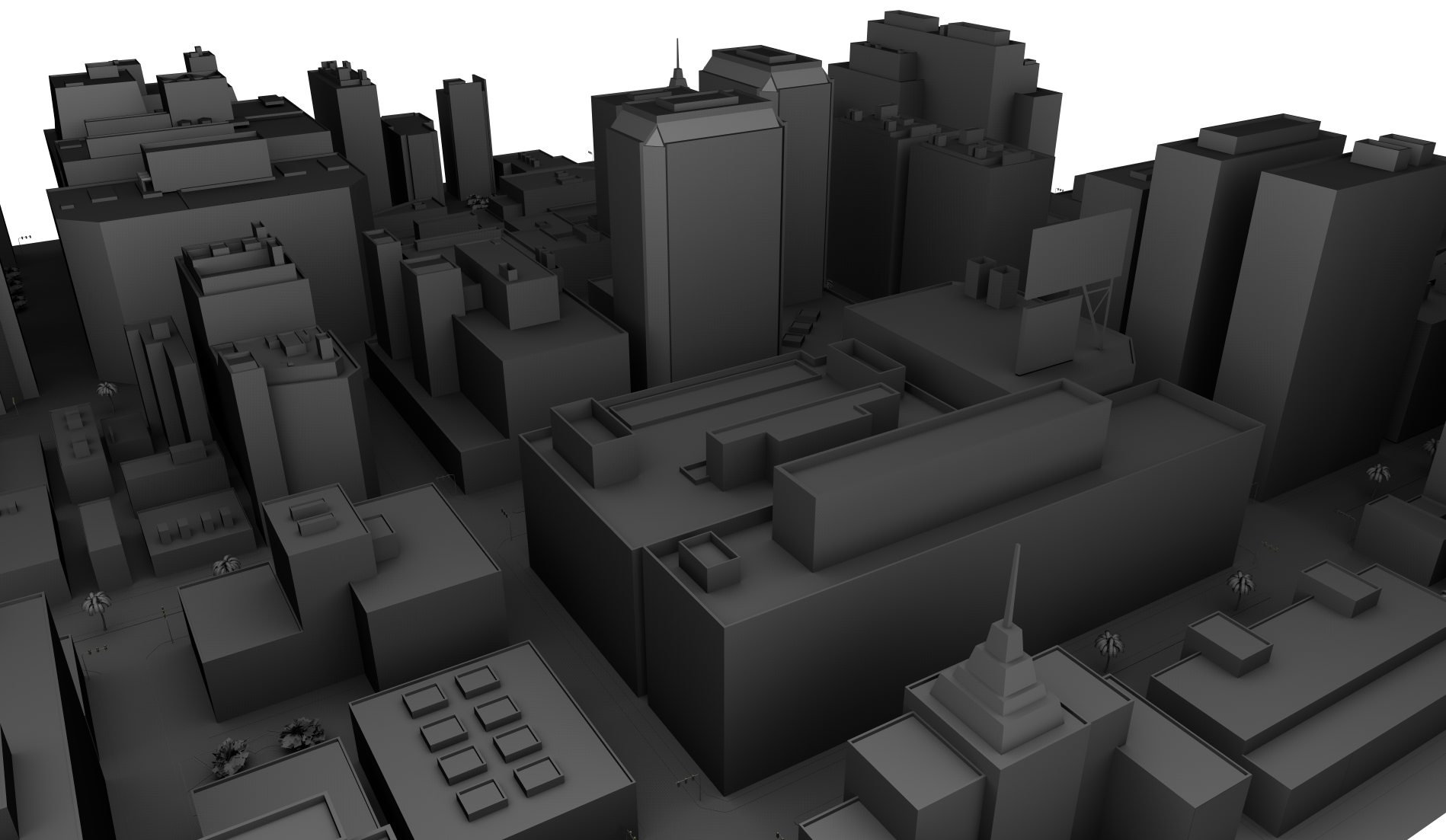 RFRT – radio frequency ray tracing
Ray representation
EM wave, same direction of travel
Direction perpendicular to wavefront
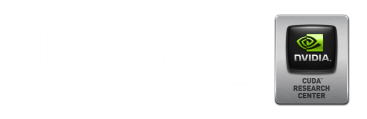 8
C. Gribble & J. Amstutz, Effective Parallelization … Radio Frequency Ray Tracing
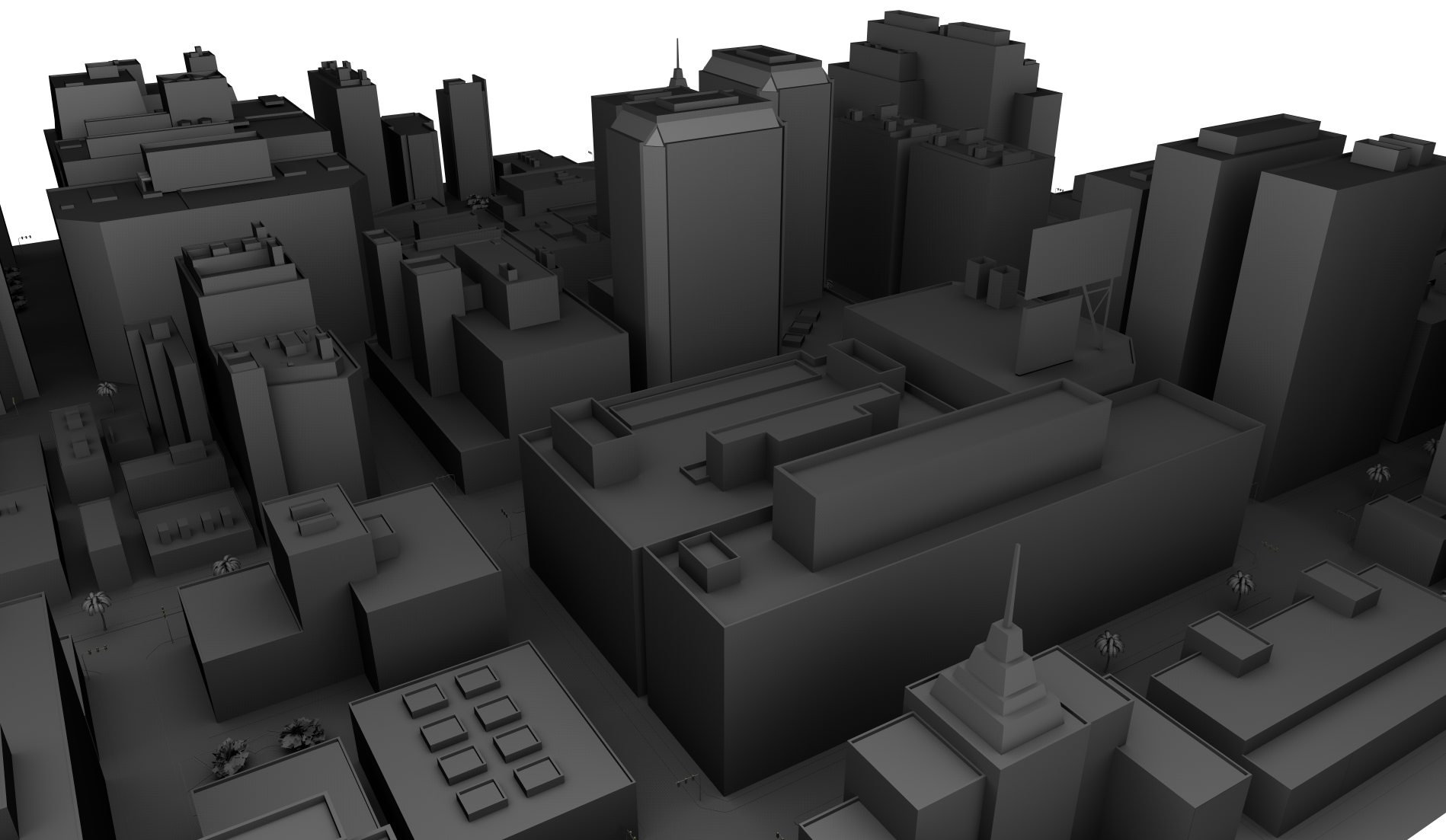 RFRT – radio frequency ray tracing
Ray representation
EM wave, same direction of travel
Direction perpendicular to wavefront
Ray behavior
Graphics : reflection, refraction
RF simulation : +diffraction, +interference
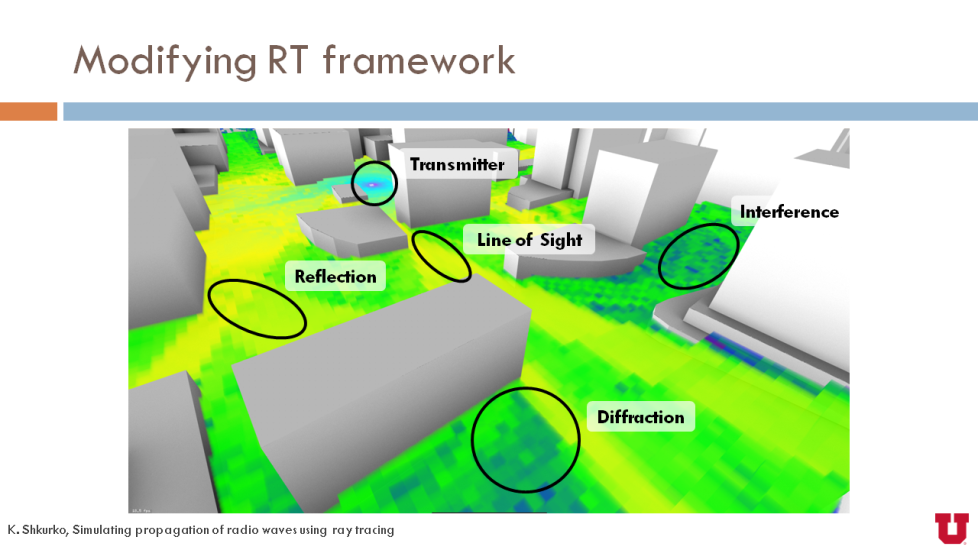 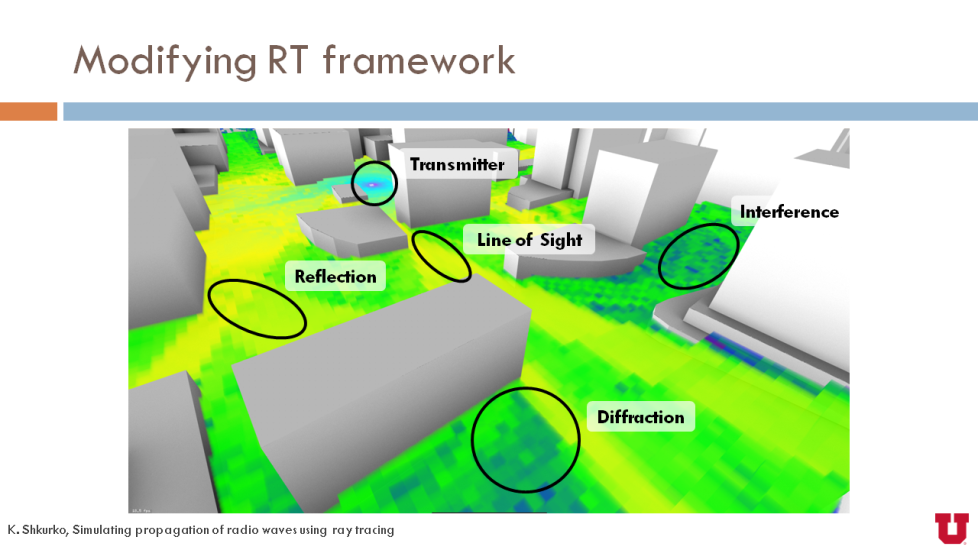 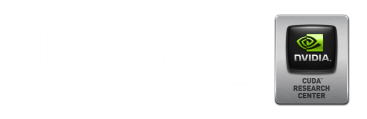 9
C. Gribble & J. Amstutz, Effective Parallelization … Radio Frequency Ray Tracing
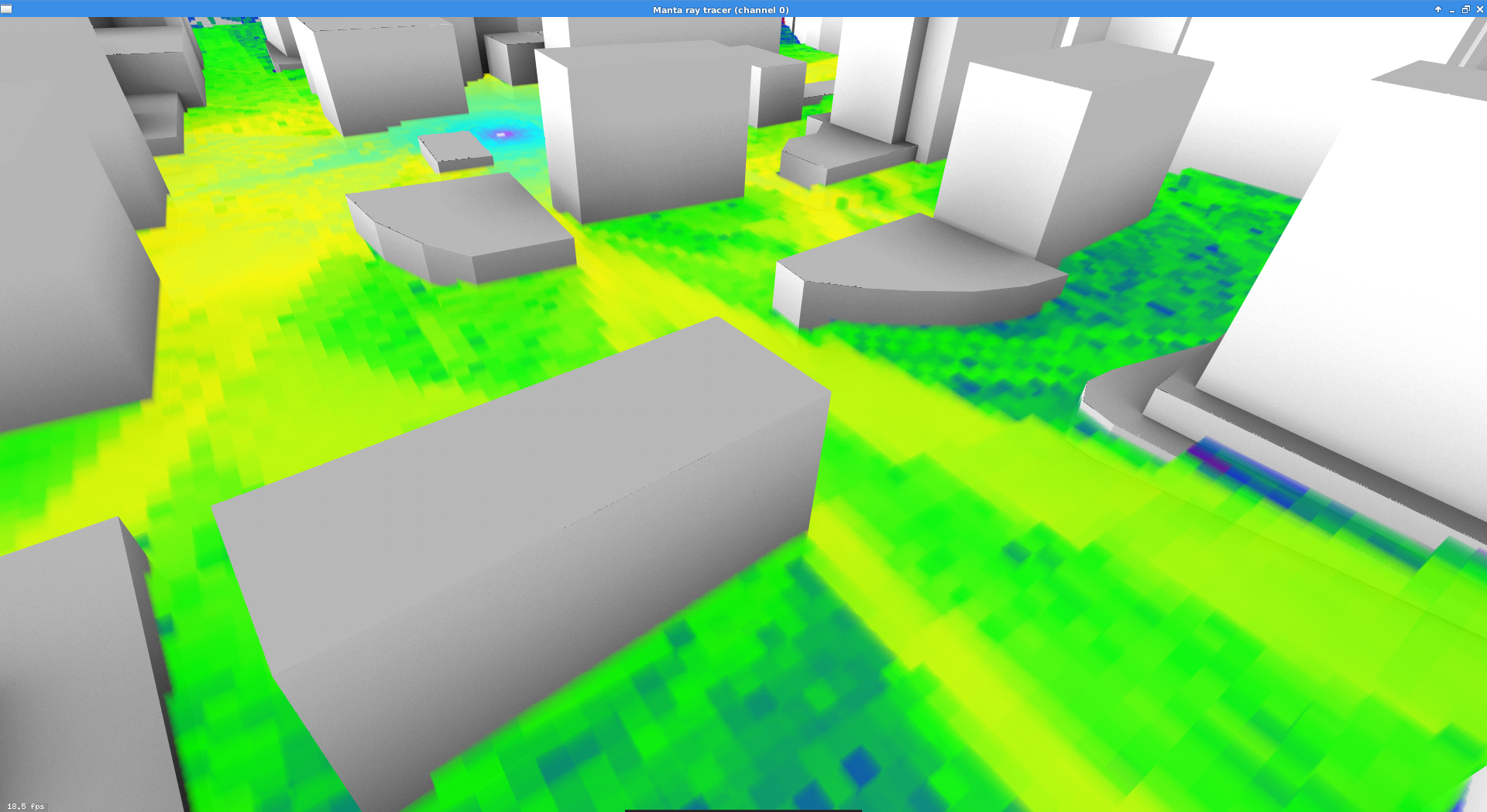 Transmitter
Interference
Line of Sight
Reflection
Diffraction
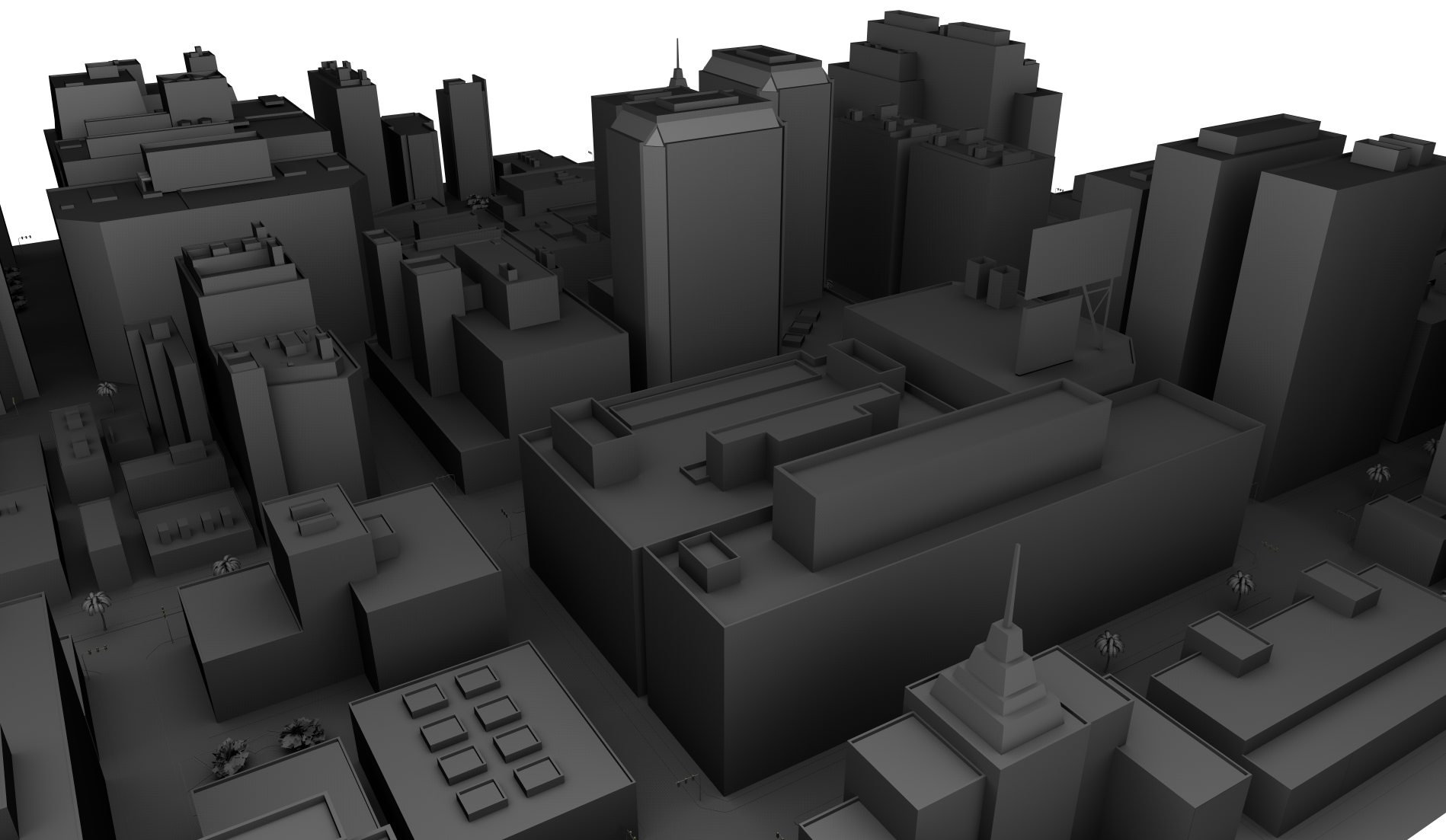 RFRT – diffraction
without diffraction
with diffraction
Wedge diffraction
scene
object
scene
object
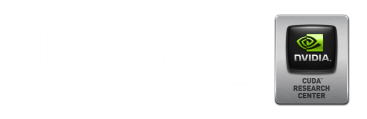 11
C. Gribble & J. Amstutz, Effective Parallelization … Radio Frequency Ray Tracing
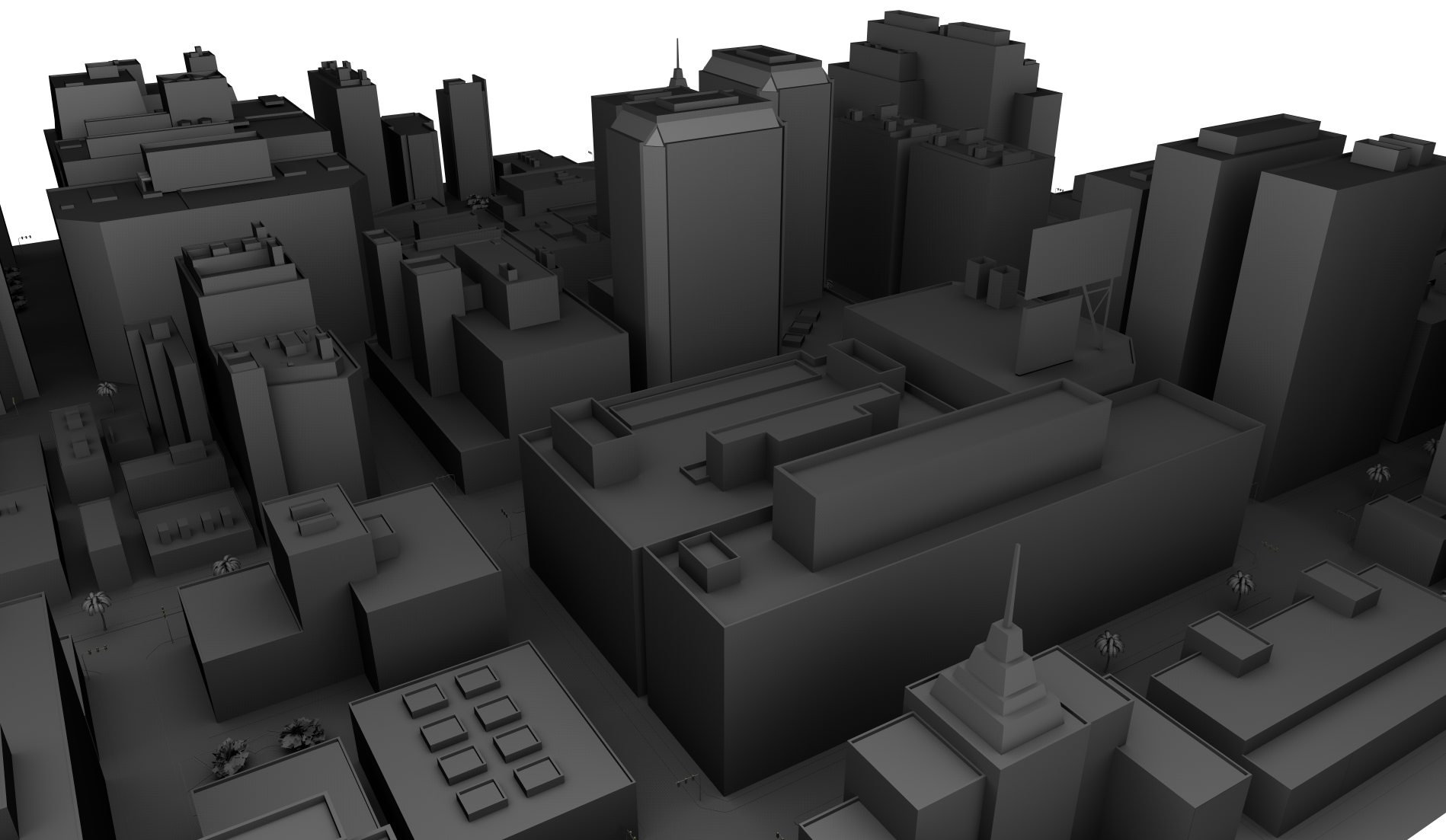 RFRT – diffraction
without diffraction
with diffraction
Wedge diffraction
Diffraction edge proxy geometry
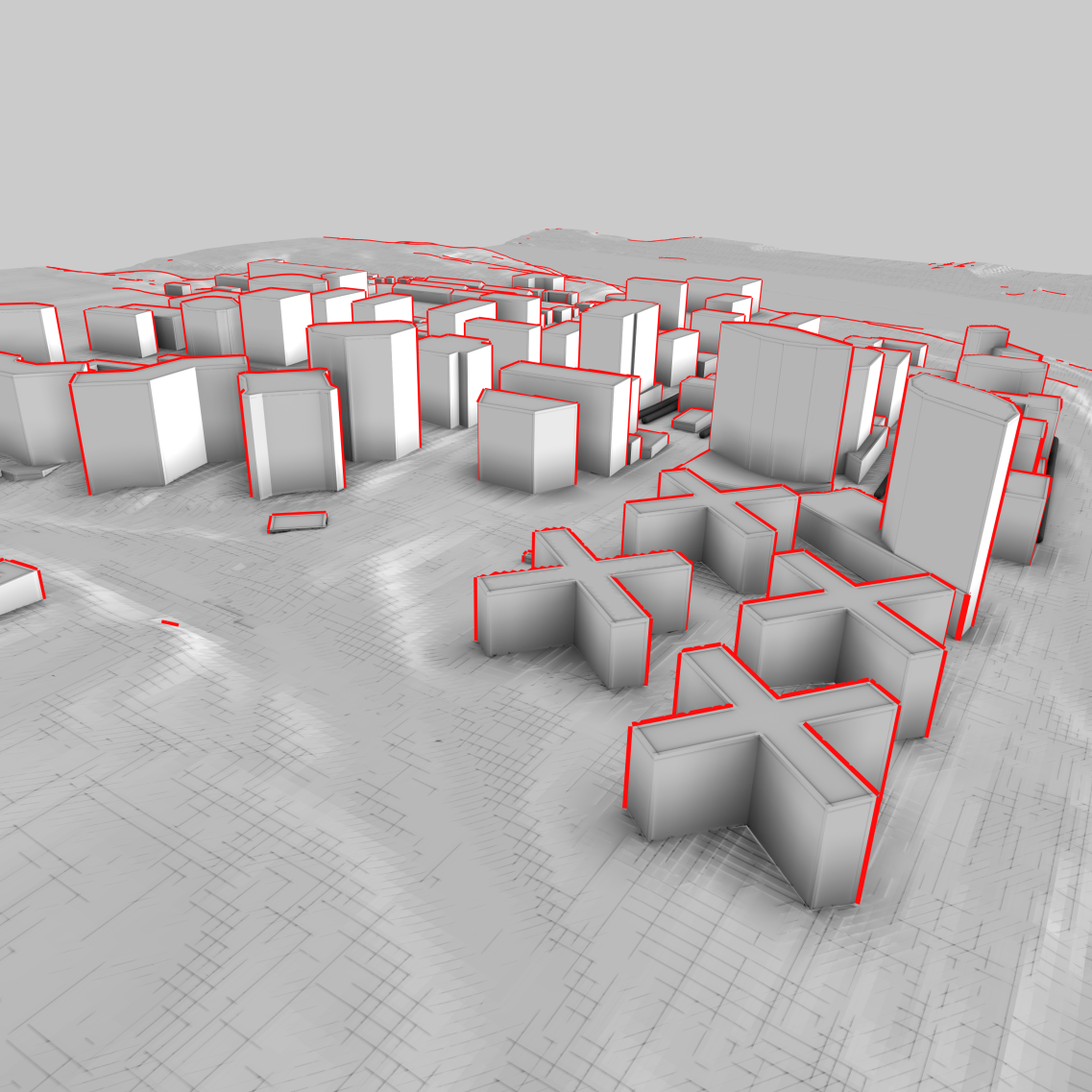 scene
object
scene
object
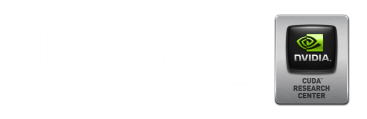 12
C. Gribble & J. Amstutz, Effective Parallelization … Radio Frequency Ray Tracing
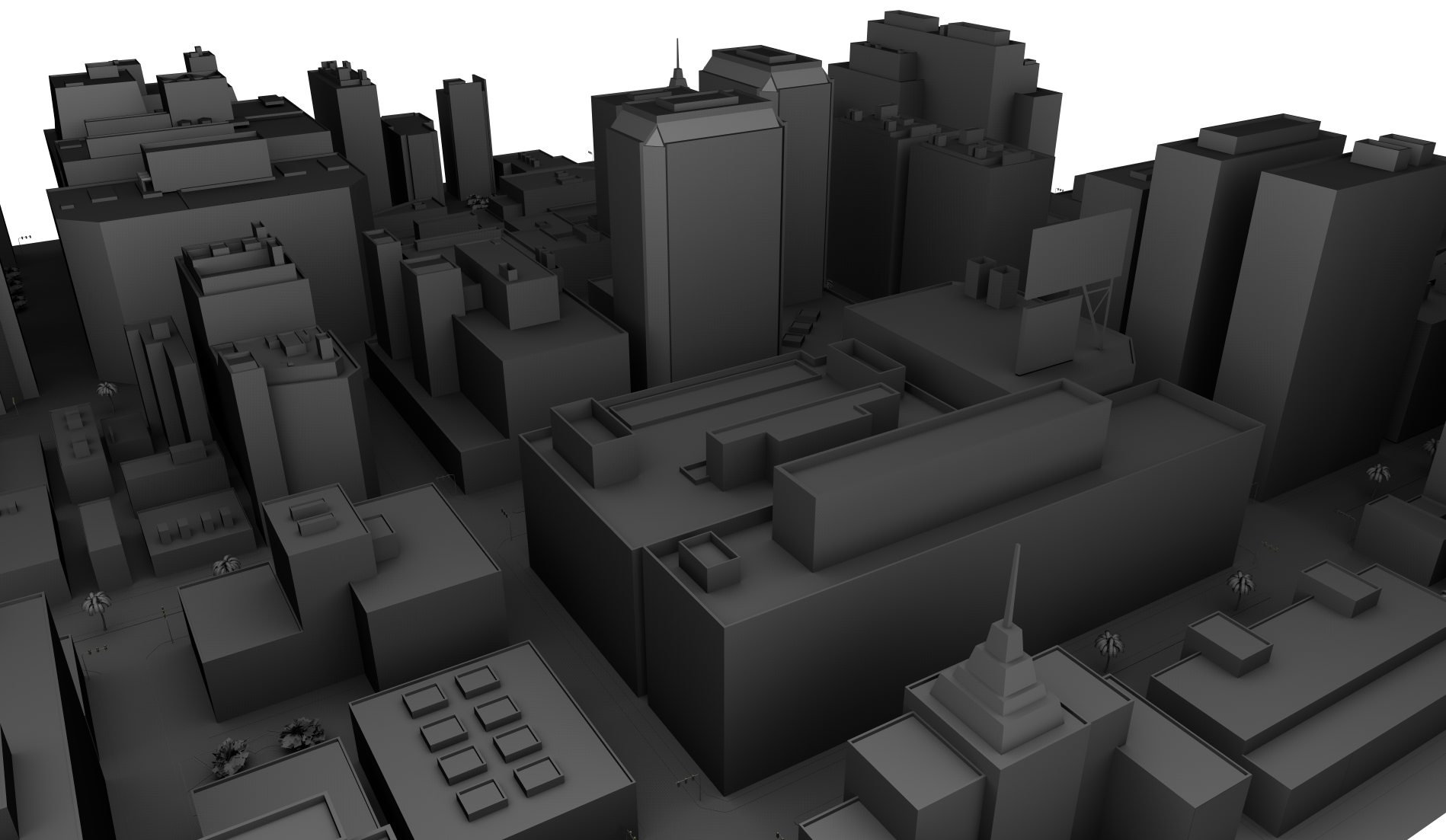 RFRT – interference
constructive
Constructive v. destructive
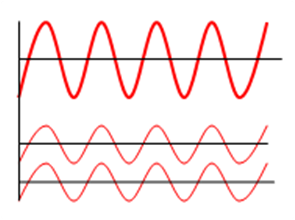 destructive
[image source:  Google images]
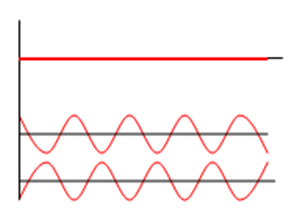 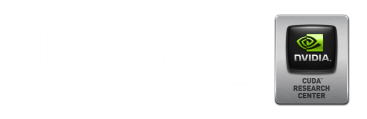 13
C. Gribble & J. Amstutz, Effective Parallelization … Radio Frequency Ray Tracing
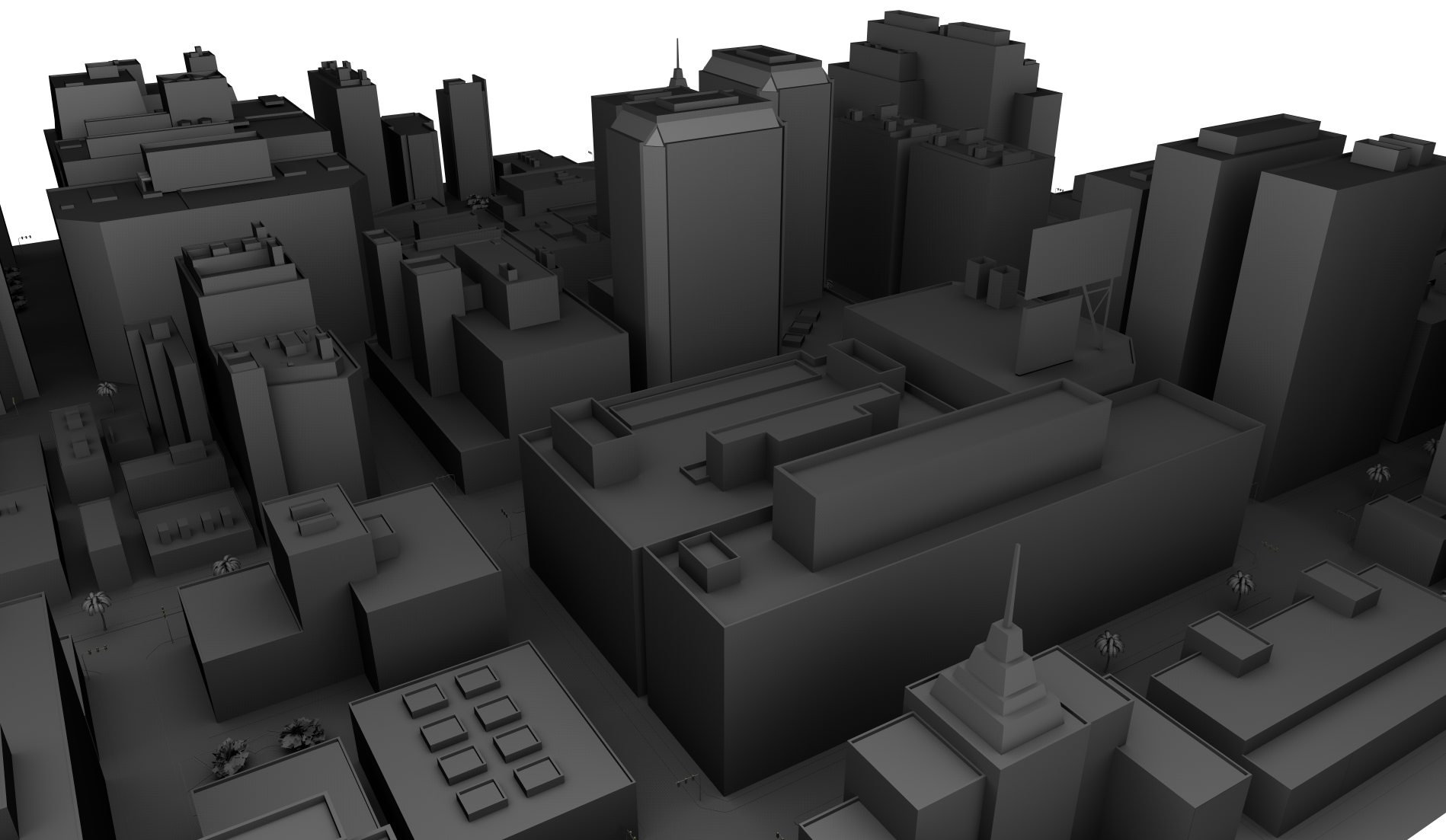 RFRT – interference
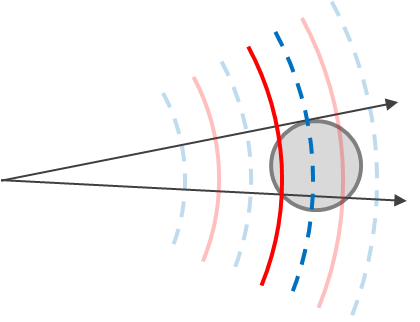 constructive
Constructive v. destructive
Ray/sensor interaction
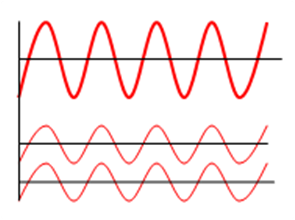 destructive
[image source:  Google images]
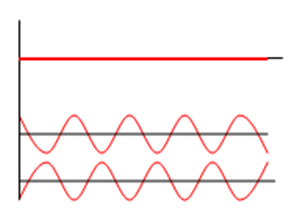 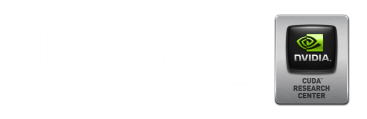 14
C. Gribble & J. Amstutz, Effective Parallelization … Radio Frequency Ray Tracing
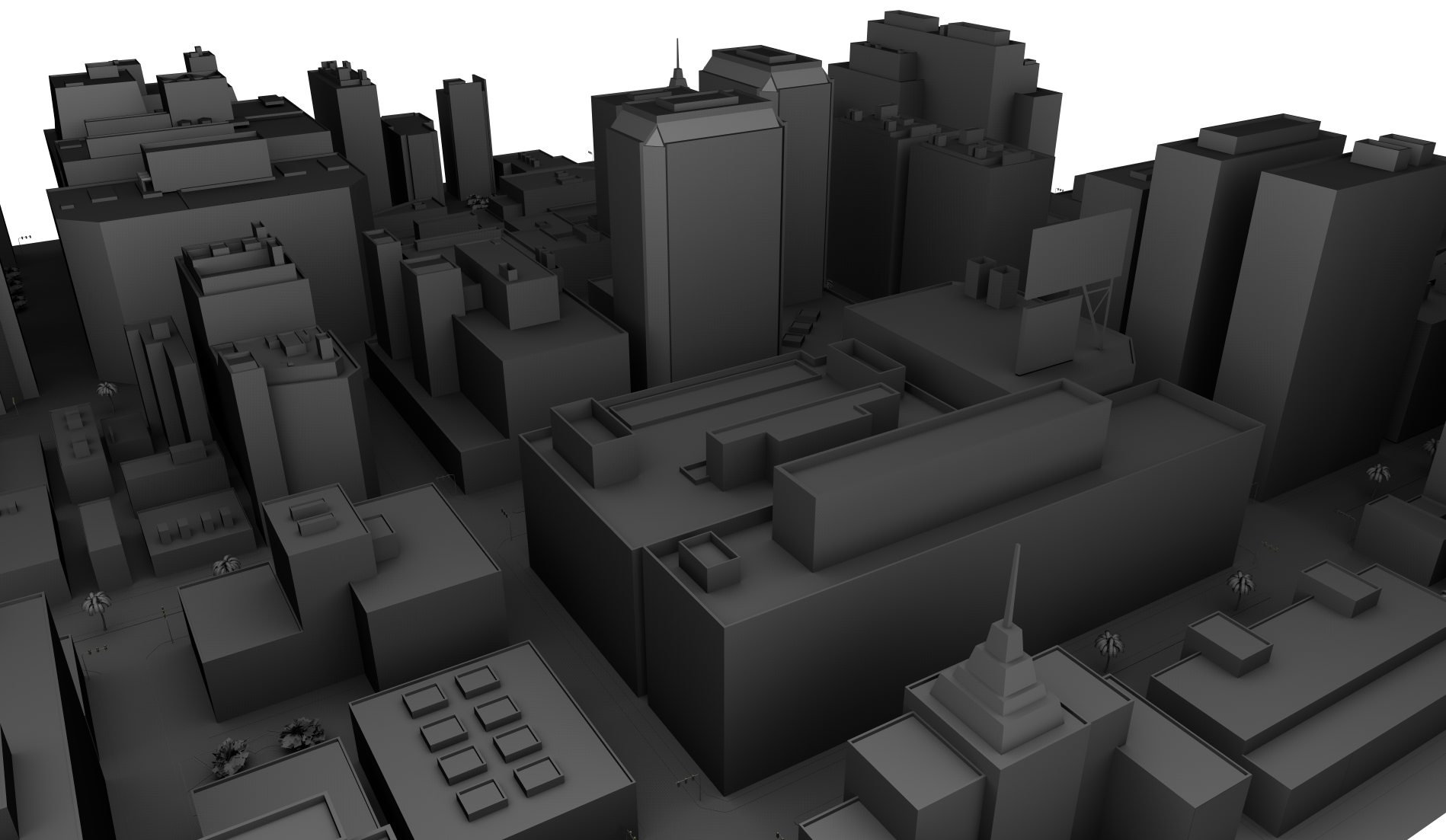 RFRT – validation
RFRT
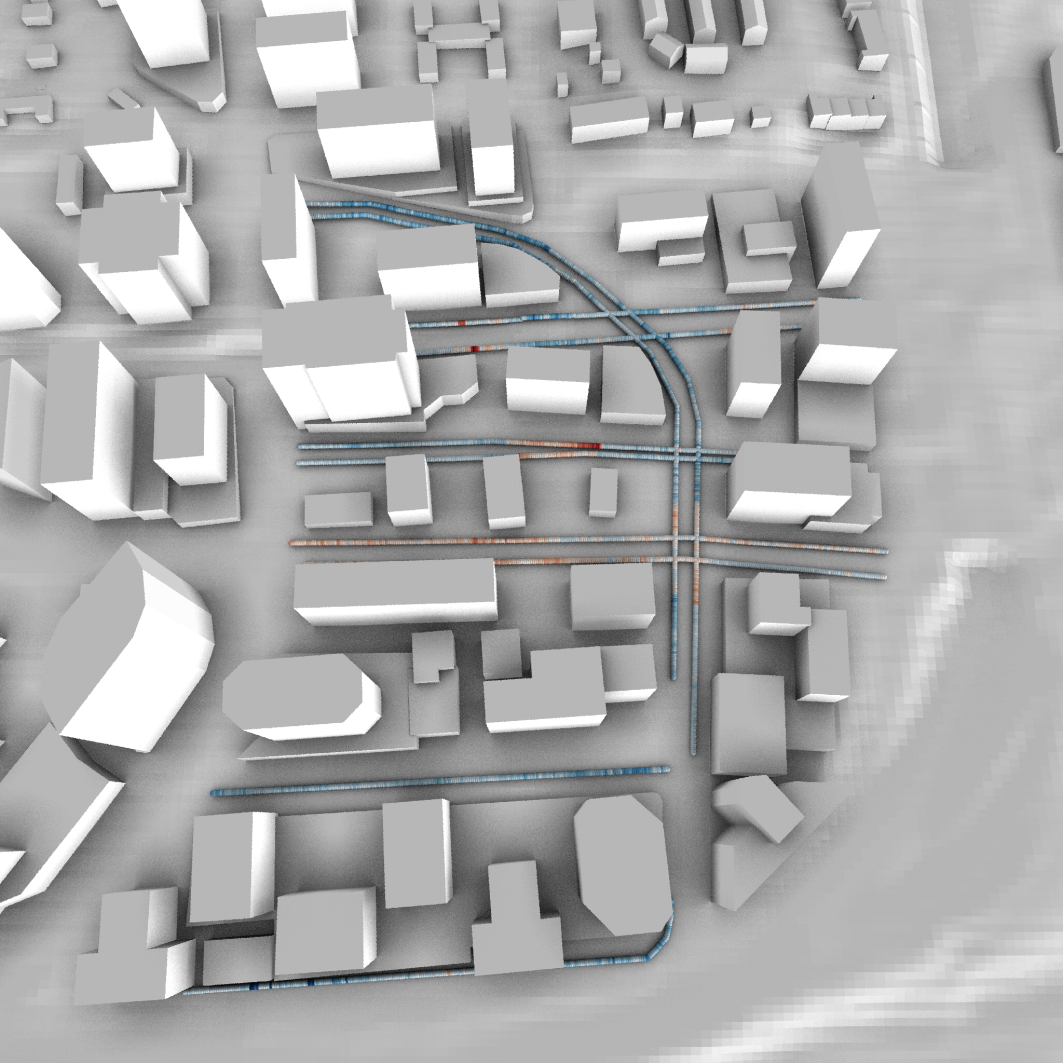 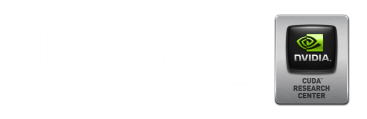 15
C. Gribble & J. Amstutz, Effective Parallelization … Radio Frequency Ray Tracing
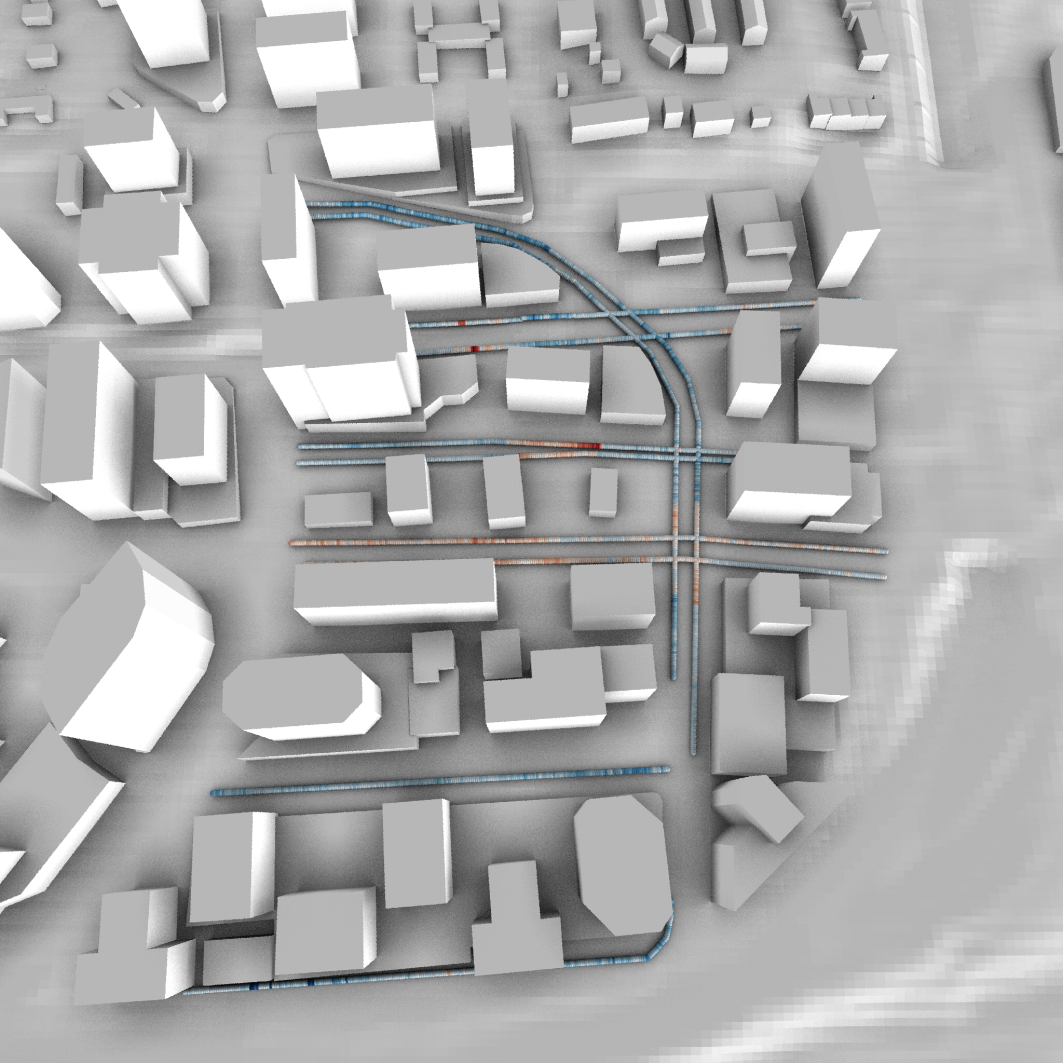 Under estimation
Over estimation
Transmitter
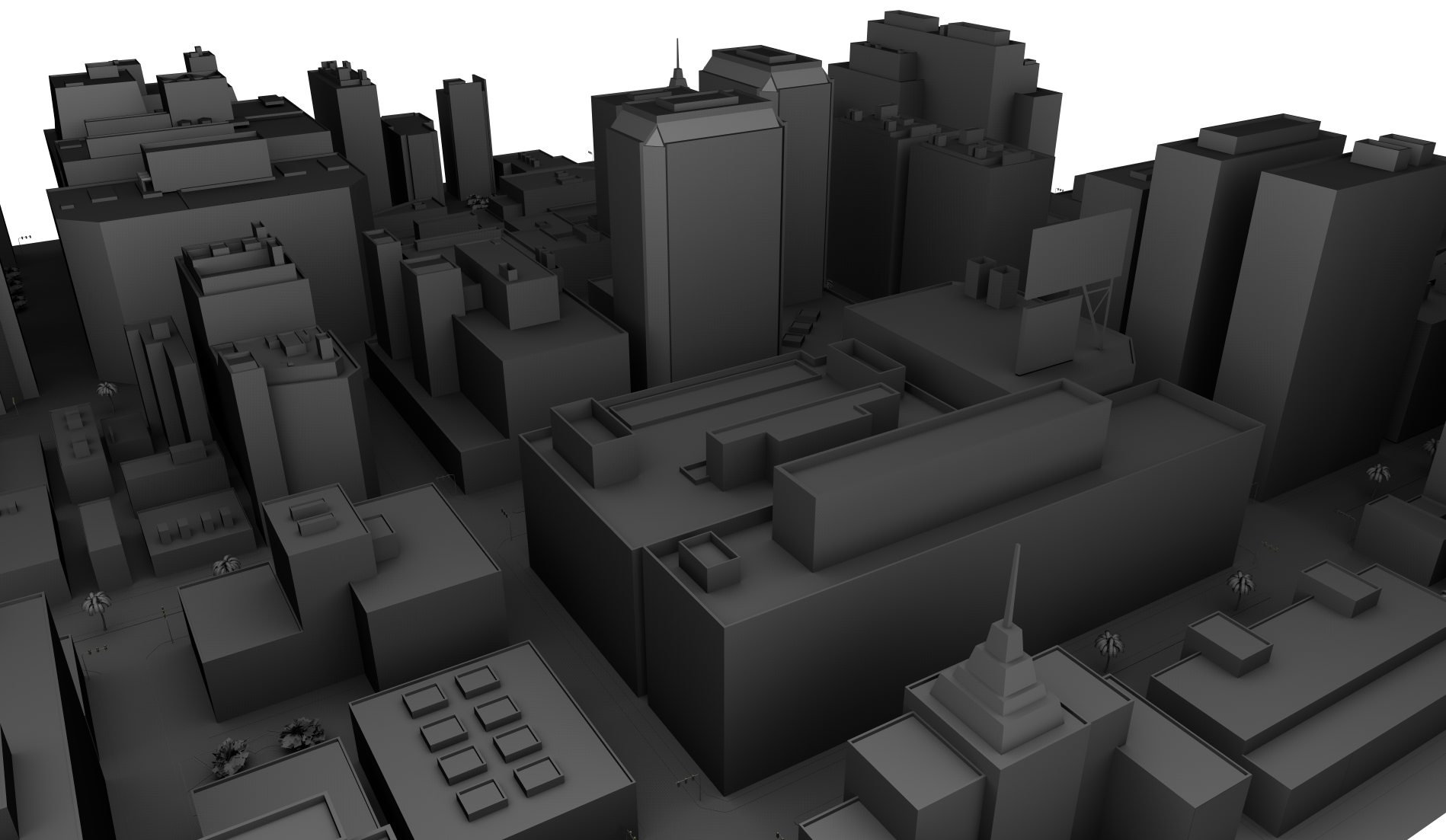 StingRay
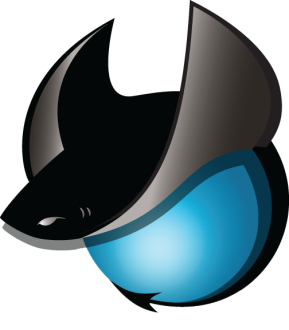 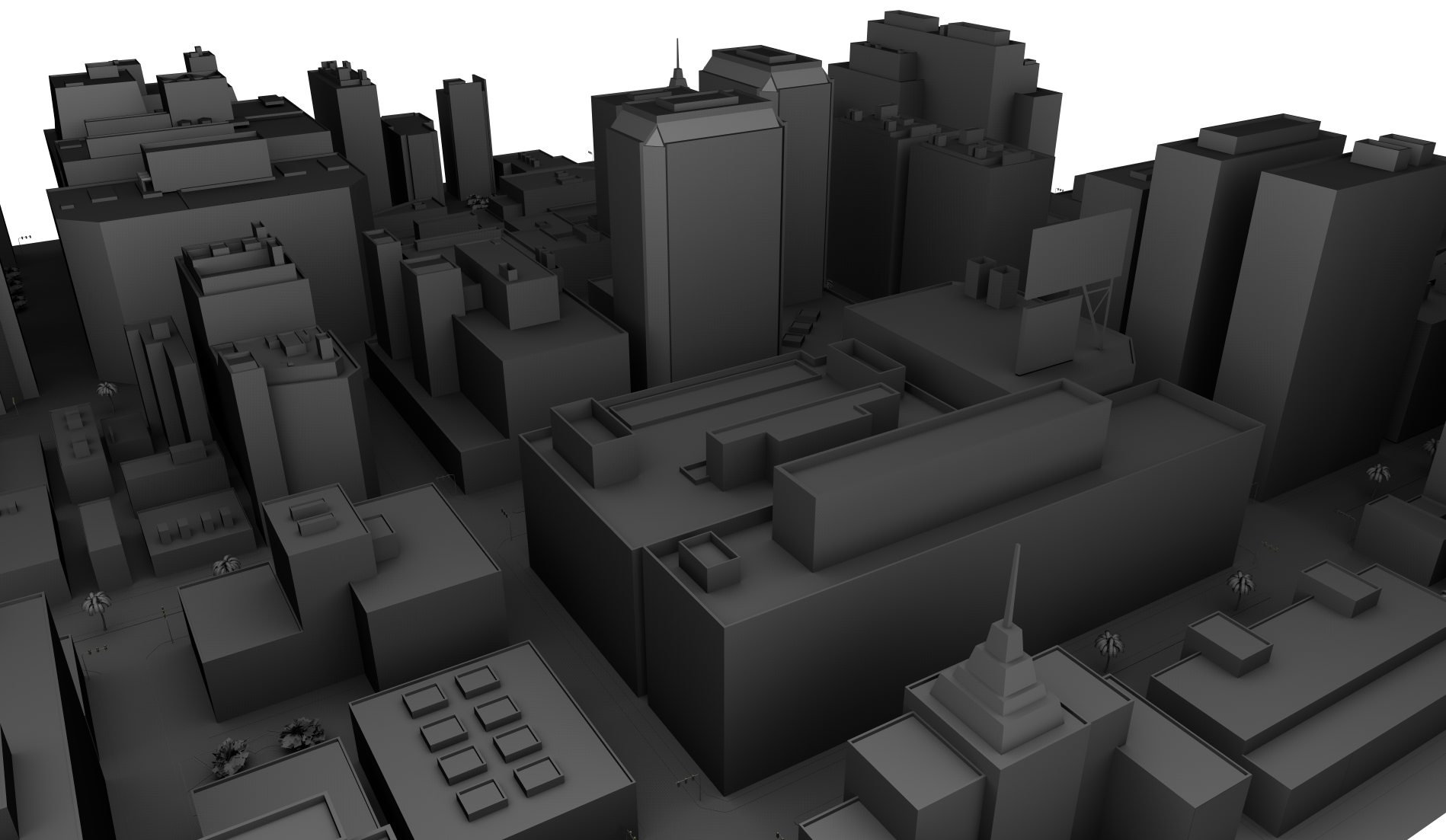 StingRay – combined RF sim/viz
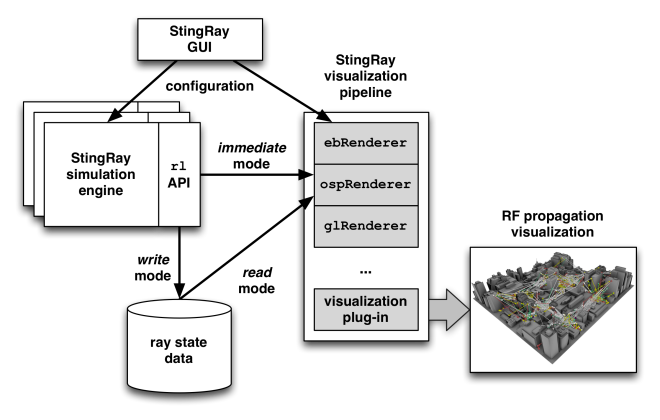 Loosely-coupled components
Simulation : Embree
Visualization : OpenGL, OSPRay, …
GUI : Qt5
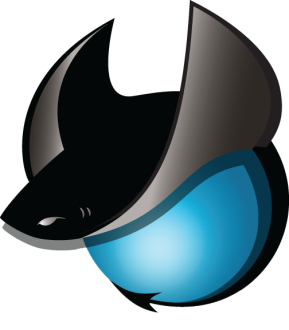 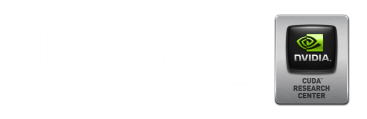 18
C. Gribble & J. Amstutz, Effective Parallelization … Radio Frequency Ray Tracing
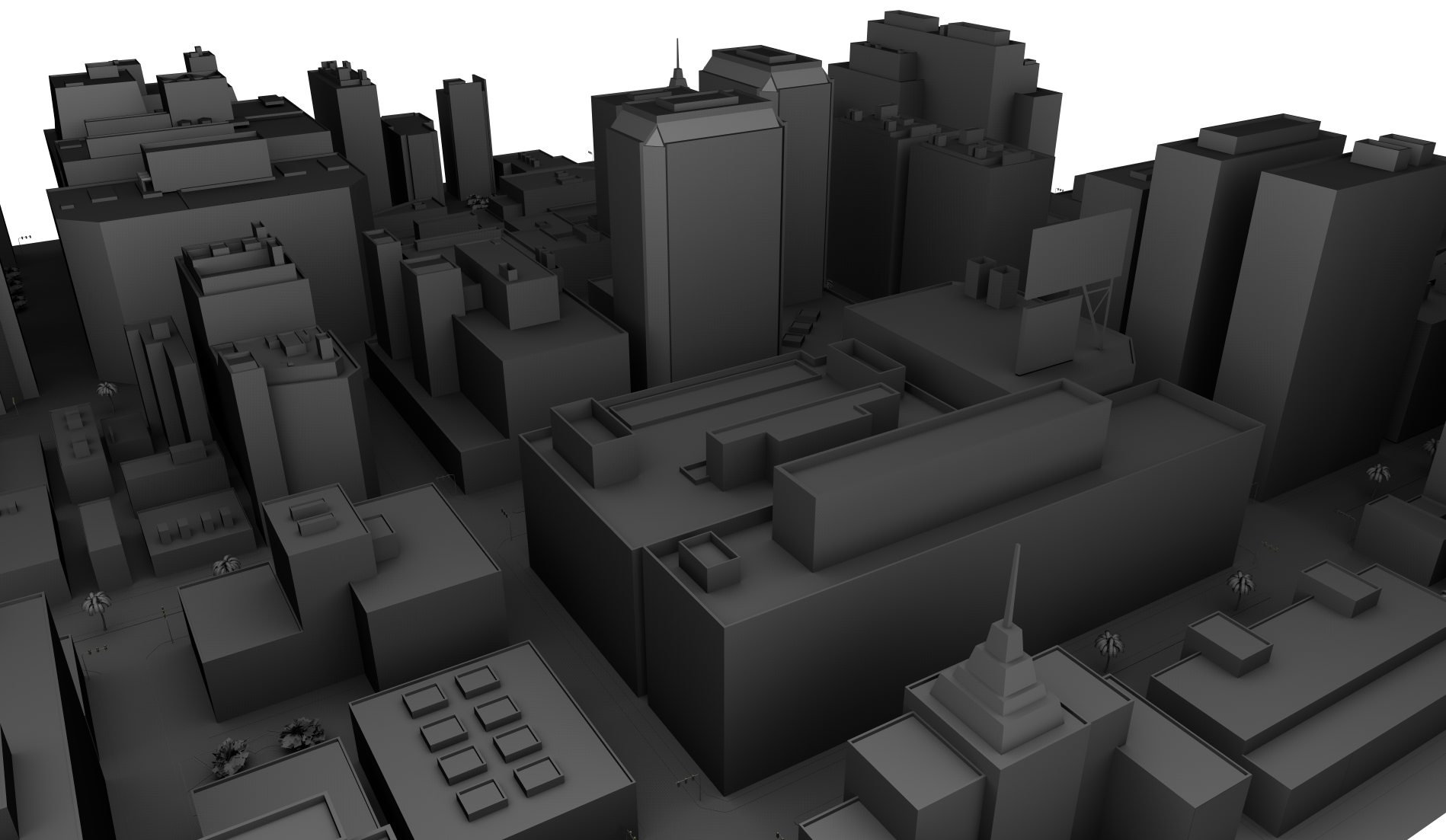 StingRay – combined RF sim/viz
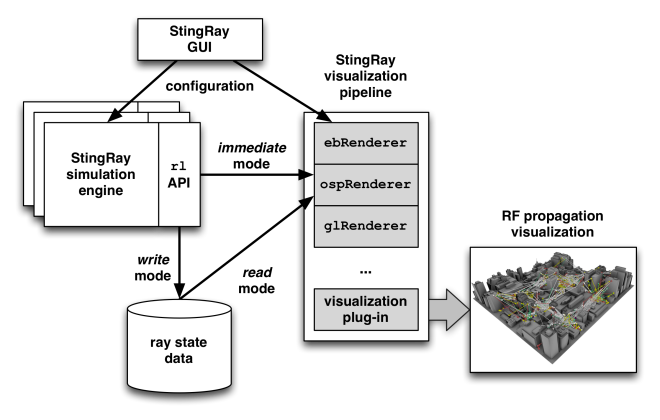 Loosely-coupled components
Simulation : Embree
Visualization : OpenGL, OSPRay, …
GUI : Qt5
Open source project
BSD 3-clause license
Cross-platform support
http://code.survice.com
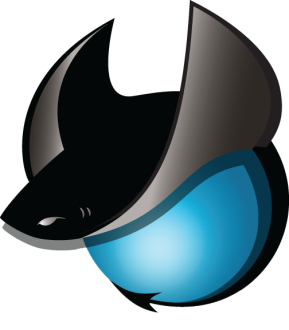 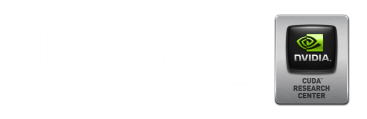 19
C. Gribble & J. Amstutz, Effective Parallelization … Radio Frequency Ray Tracing
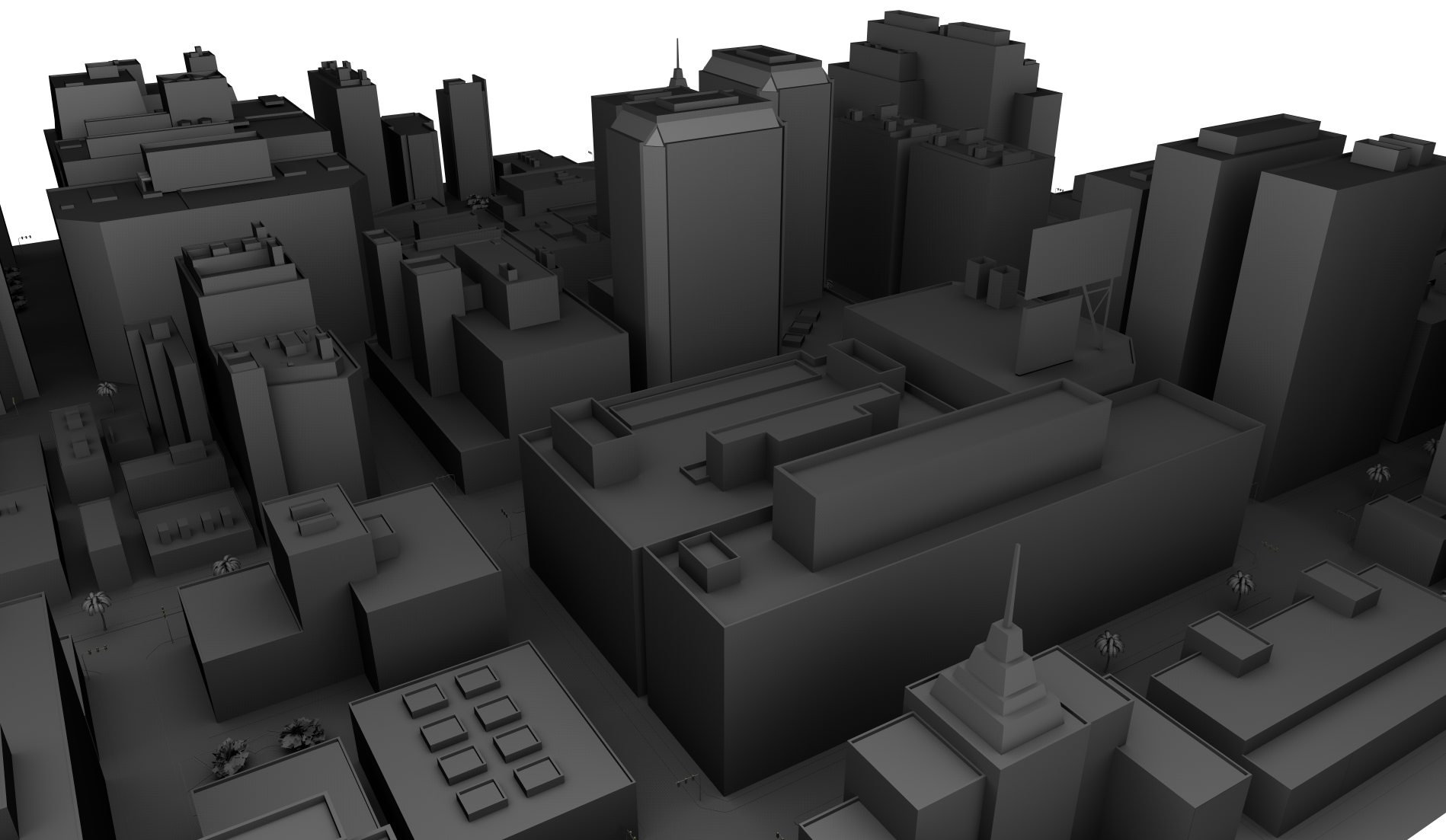 StingRay – simulation engine
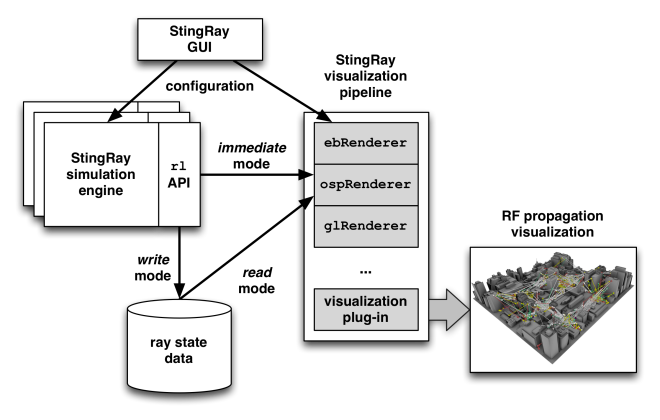 Ray-based RF wave propagation
Dominant RF propagation phenomena
Full simulation : Monte Carlo path tracing
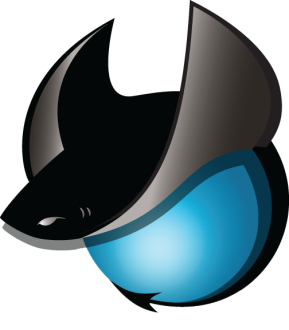 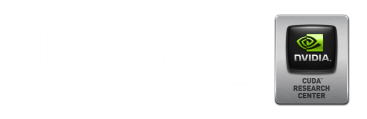 20
C. Gribble & J. Amstutz, Effective Parallelization … Radio Frequency Ray Tracing
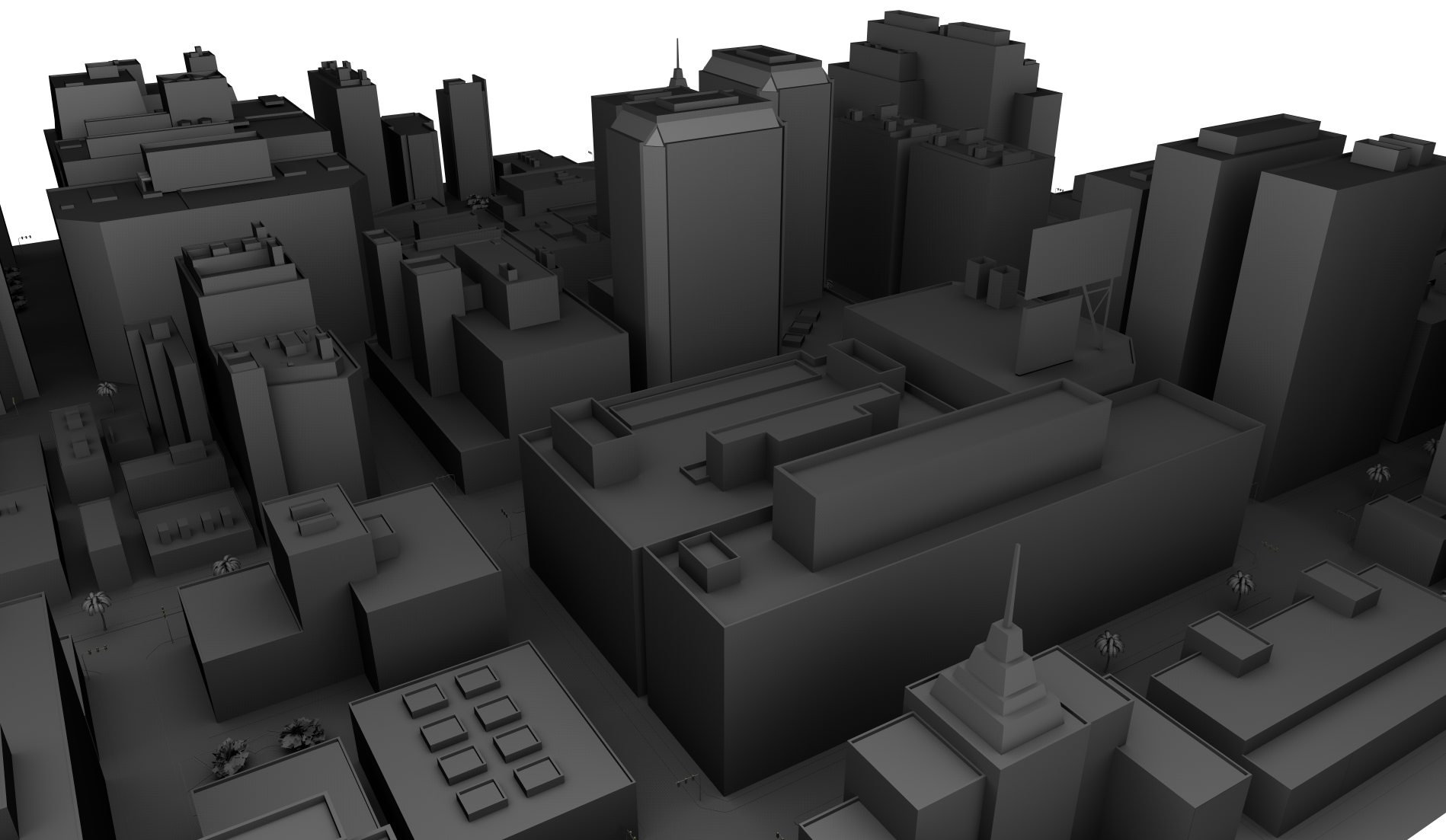 StingRay – simulation engine
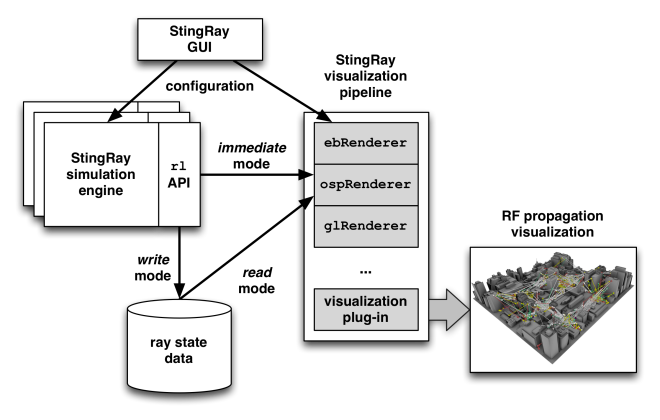 Ray-based RF wave propagation
Dominant RF propagation phenomena
Full simulation : Monte Carlo path tracing
C++ library with straightforward API
Asynchronous multithreaded ray logging
Embree : intersection engine
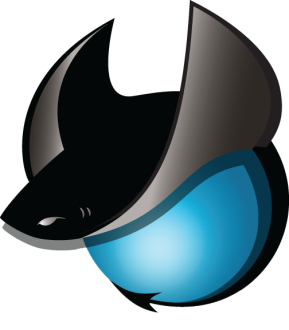 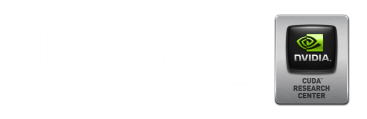 21
C. Gribble & J. Amstutz, Effective Parallelization … Radio Frequency Ray Tracing
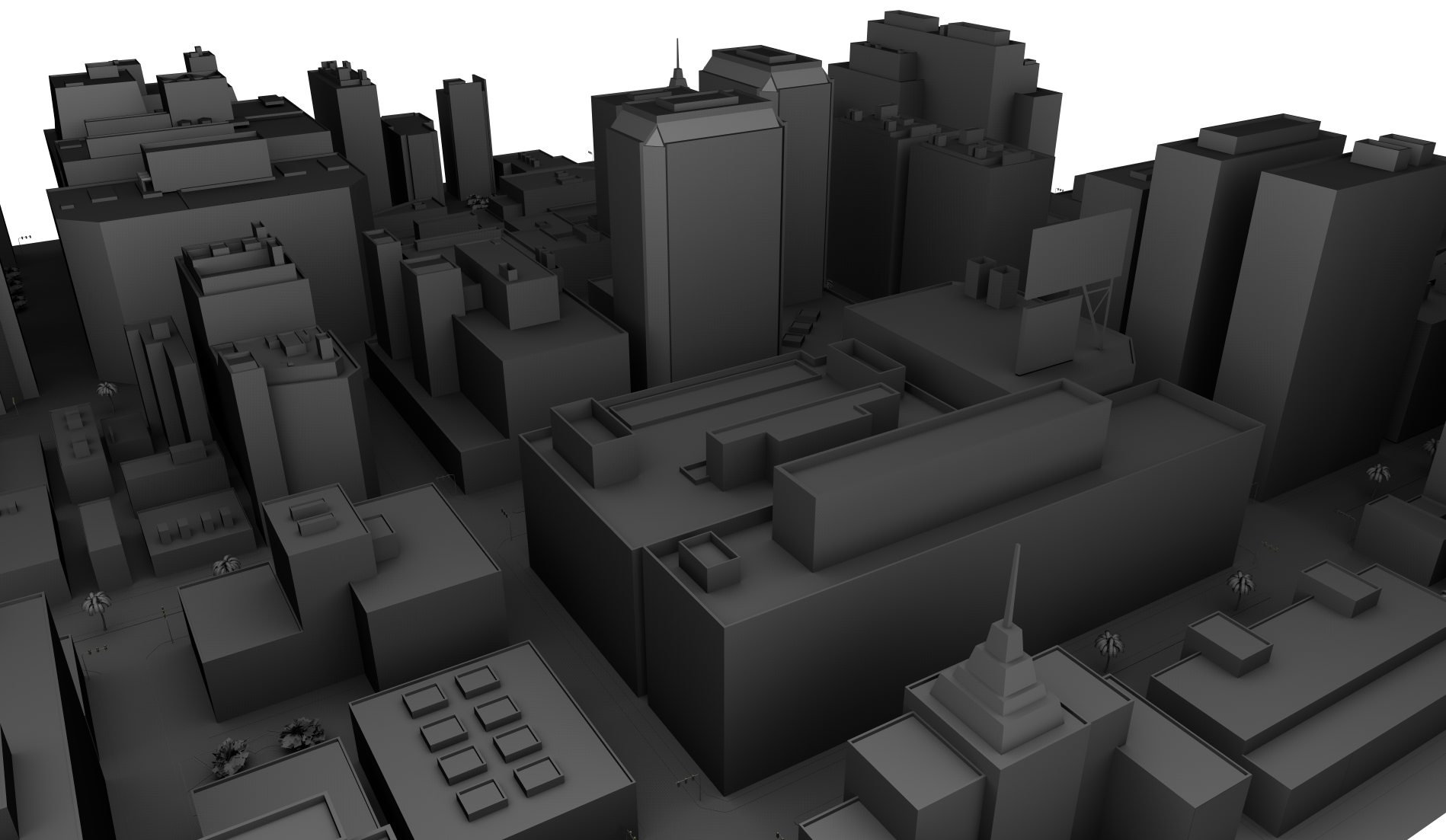 StingRay – visualization pipeline
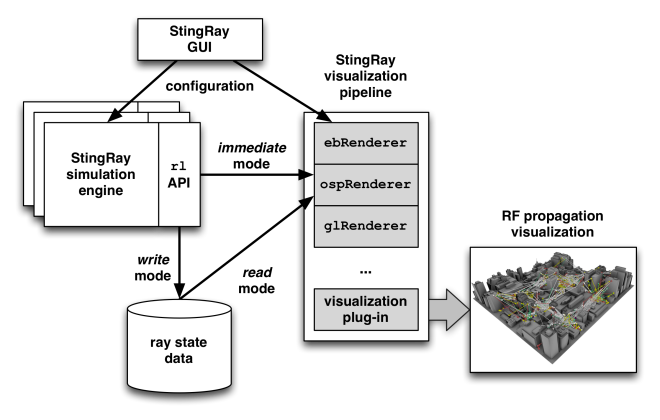 Loosely-coupled visualization plug-ins
Producer/consumer API
Frame-oriented I/O
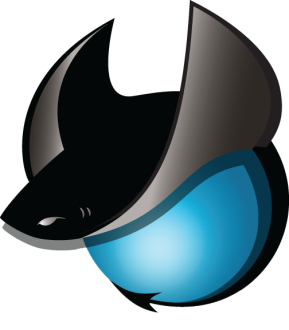 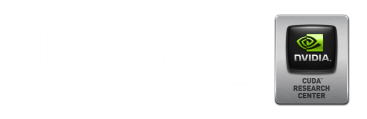 22
C. Gribble & J. Amstutz, Effective Parallelization … Radio Frequency Ray Tracing
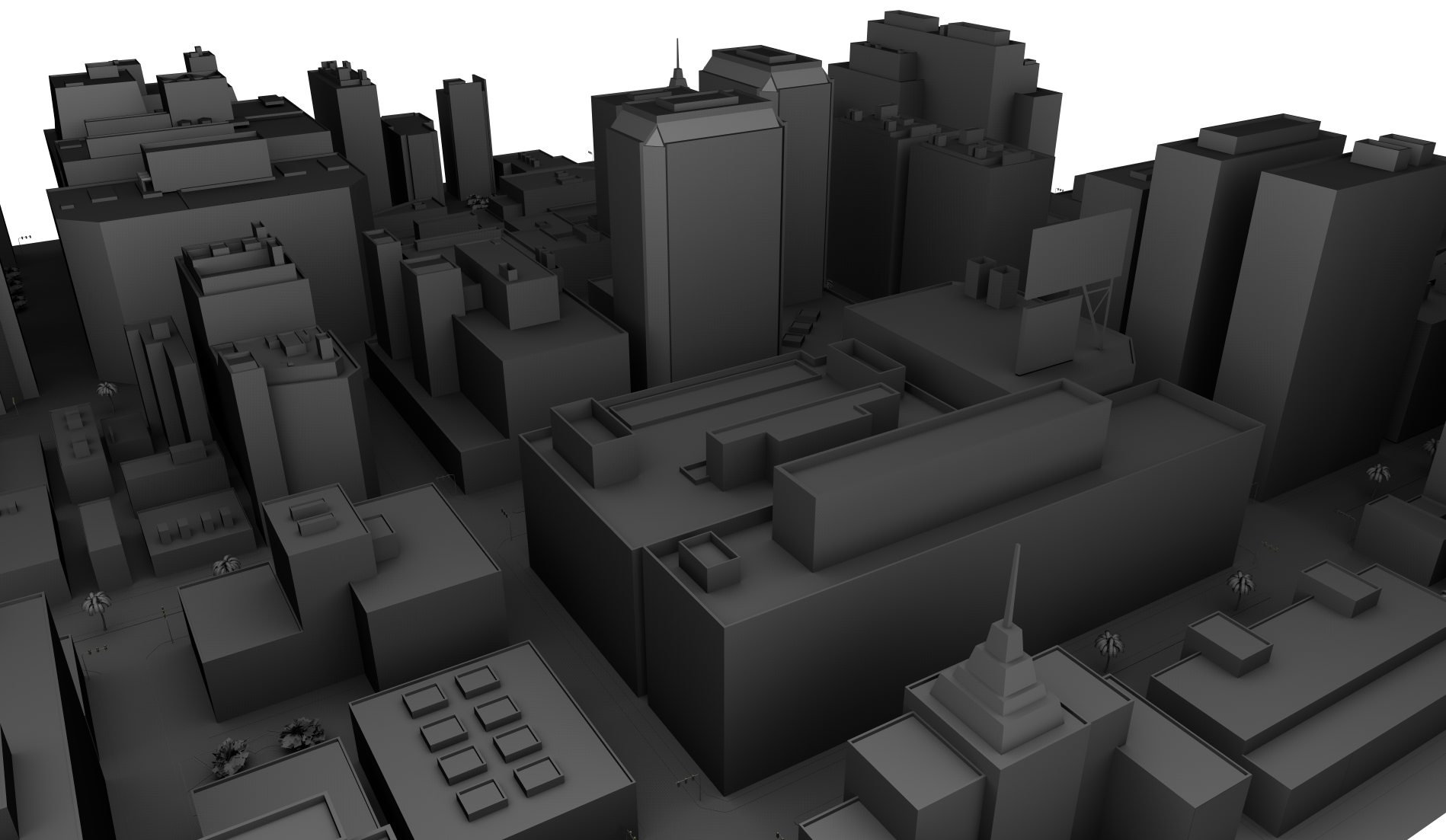 StingRay – visualization pipeline
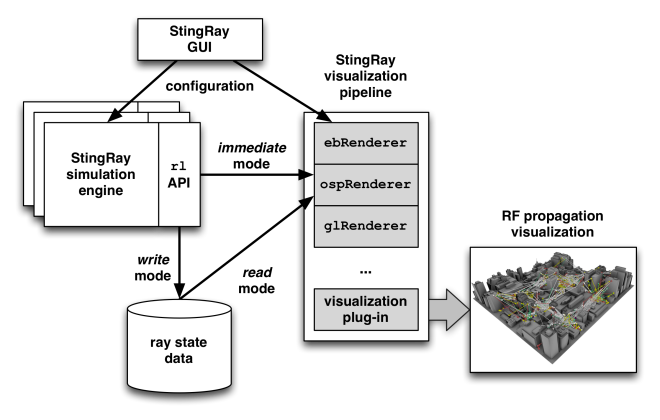 Loosely-coupled visualization plug-ins
Producer/consumer API
Frame-oriented I/O
Interactive exploration of results
Online queries of underlying data
OpenGL, OSPRay, …
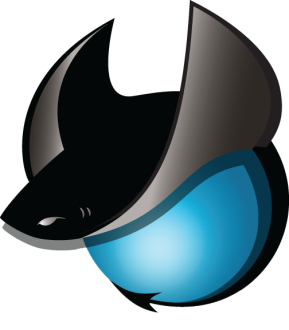 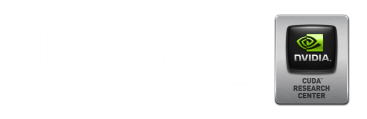 23
C. Gribble & J. Amstutz, Effective Parallelization … Radio Frequency Ray Tracing
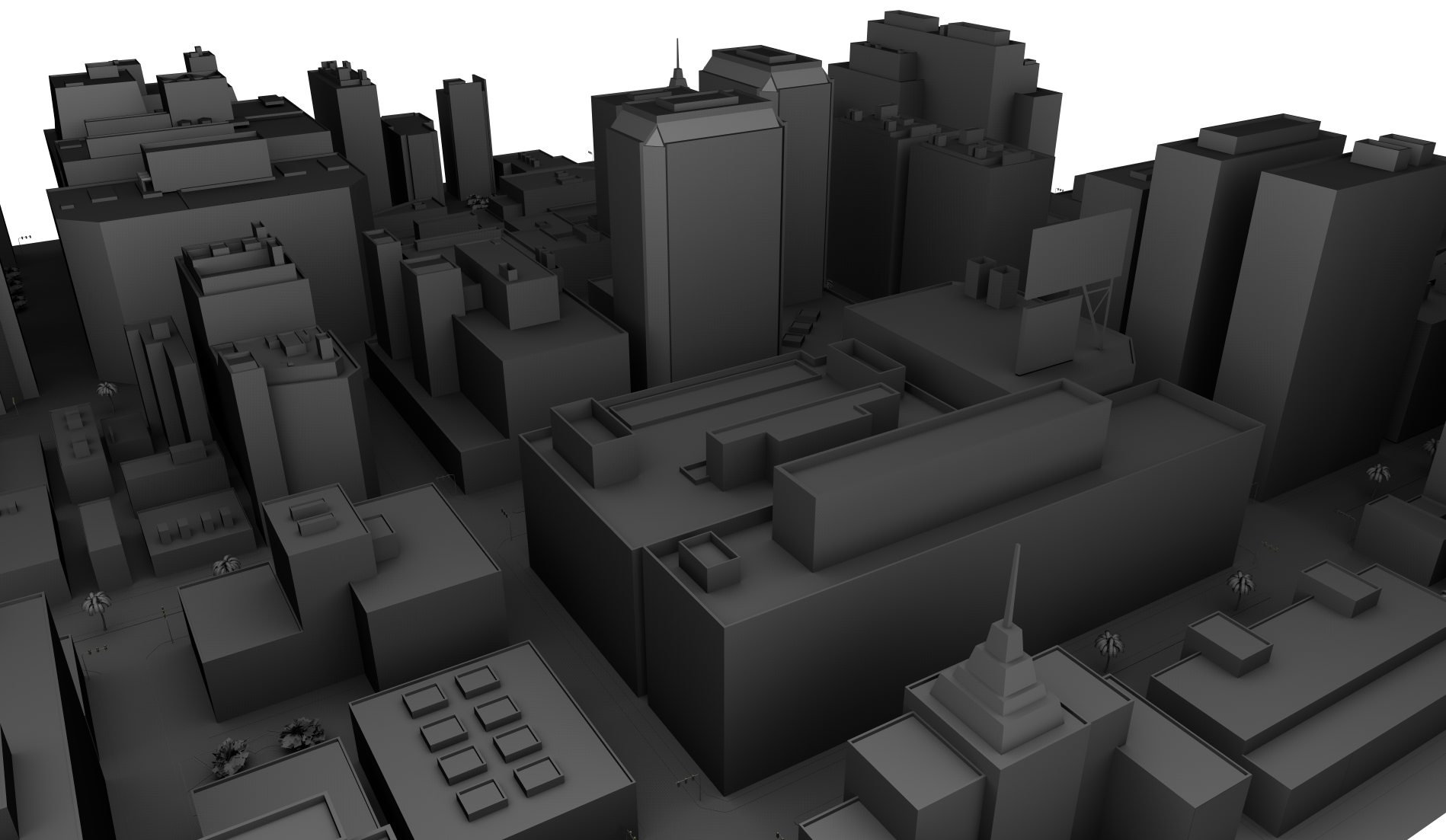 StingRay – visualization capabilities
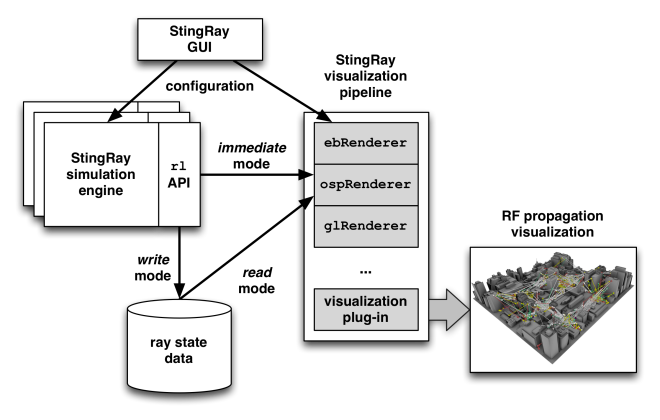 Scene geometry
Diffraction edges
Ray glyphs
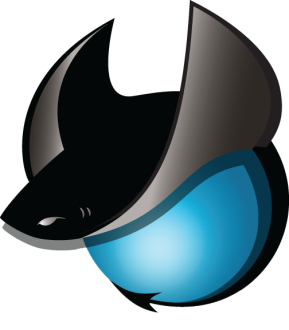 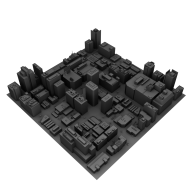 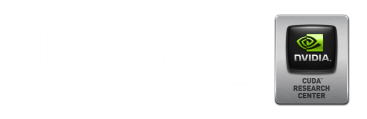 24
C. Gribble & J. Amstutz, Effective Parallelization … Radio Frequency Ray Tracing
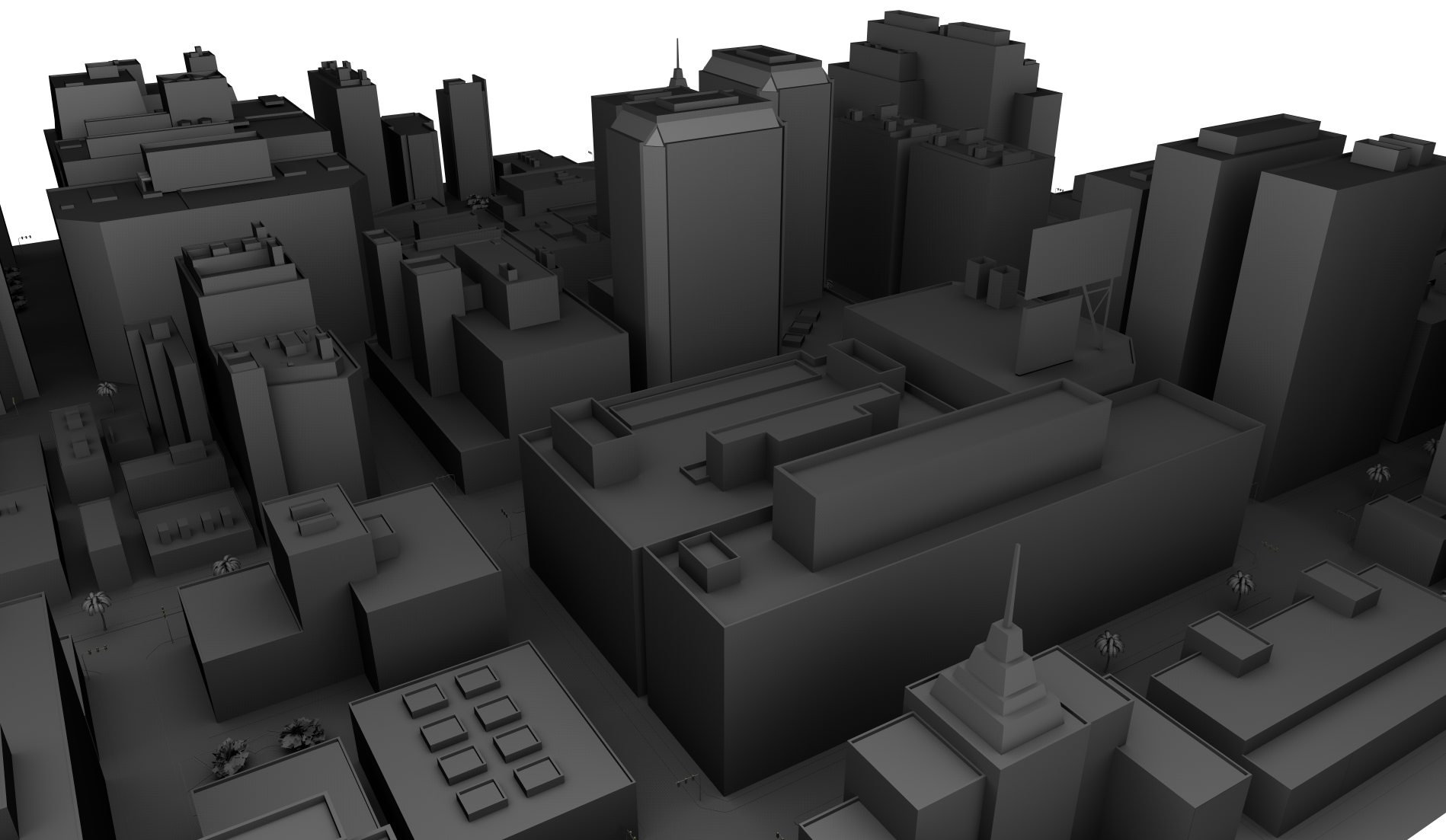 StingRay – visualization capabilities
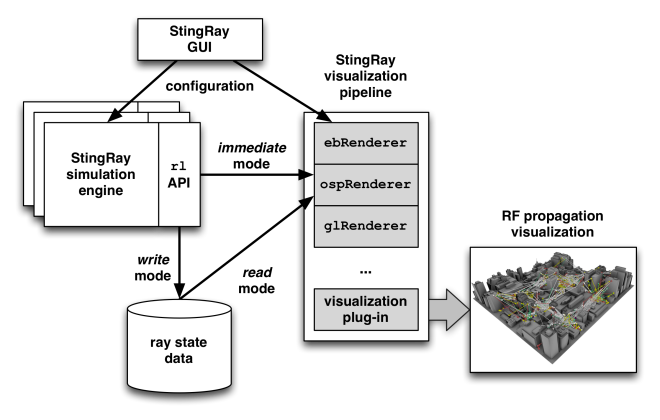 Scene geometry
Diffraction edges
Ray glyphs
Scalar volume data
Traditional volume rendering
Participating media
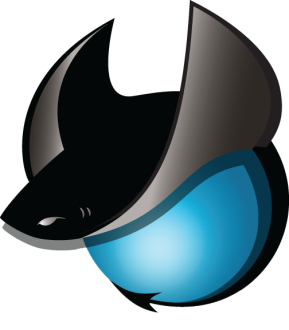 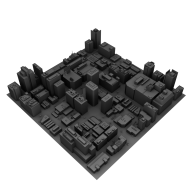 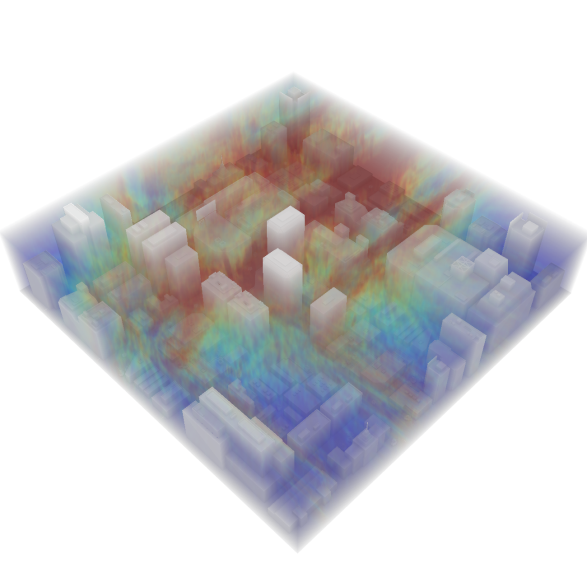 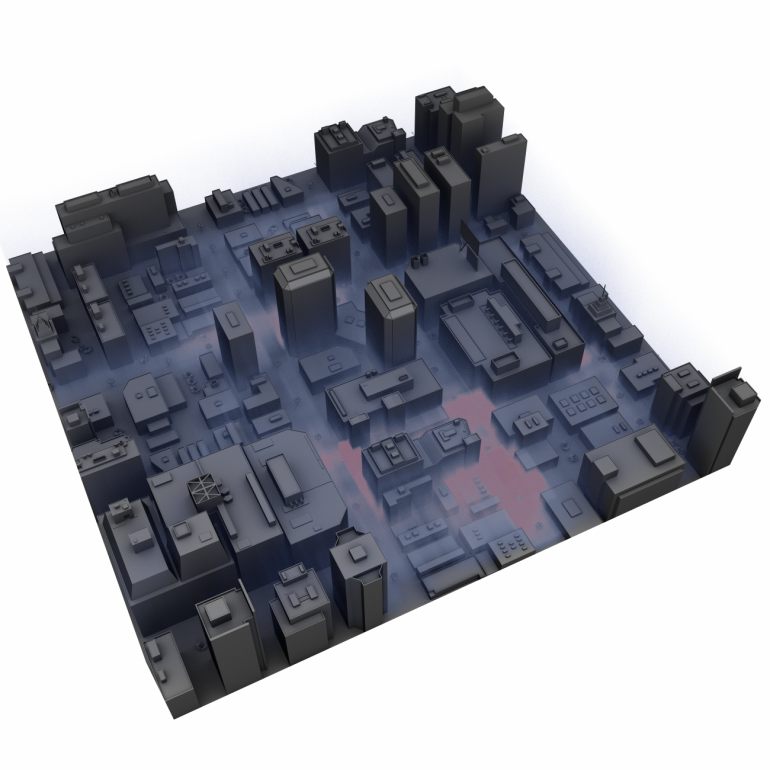 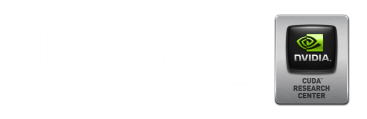 25
C. Gribble & J. Amstutz, Effective Parallelization … Radio Frequency Ray Tracing
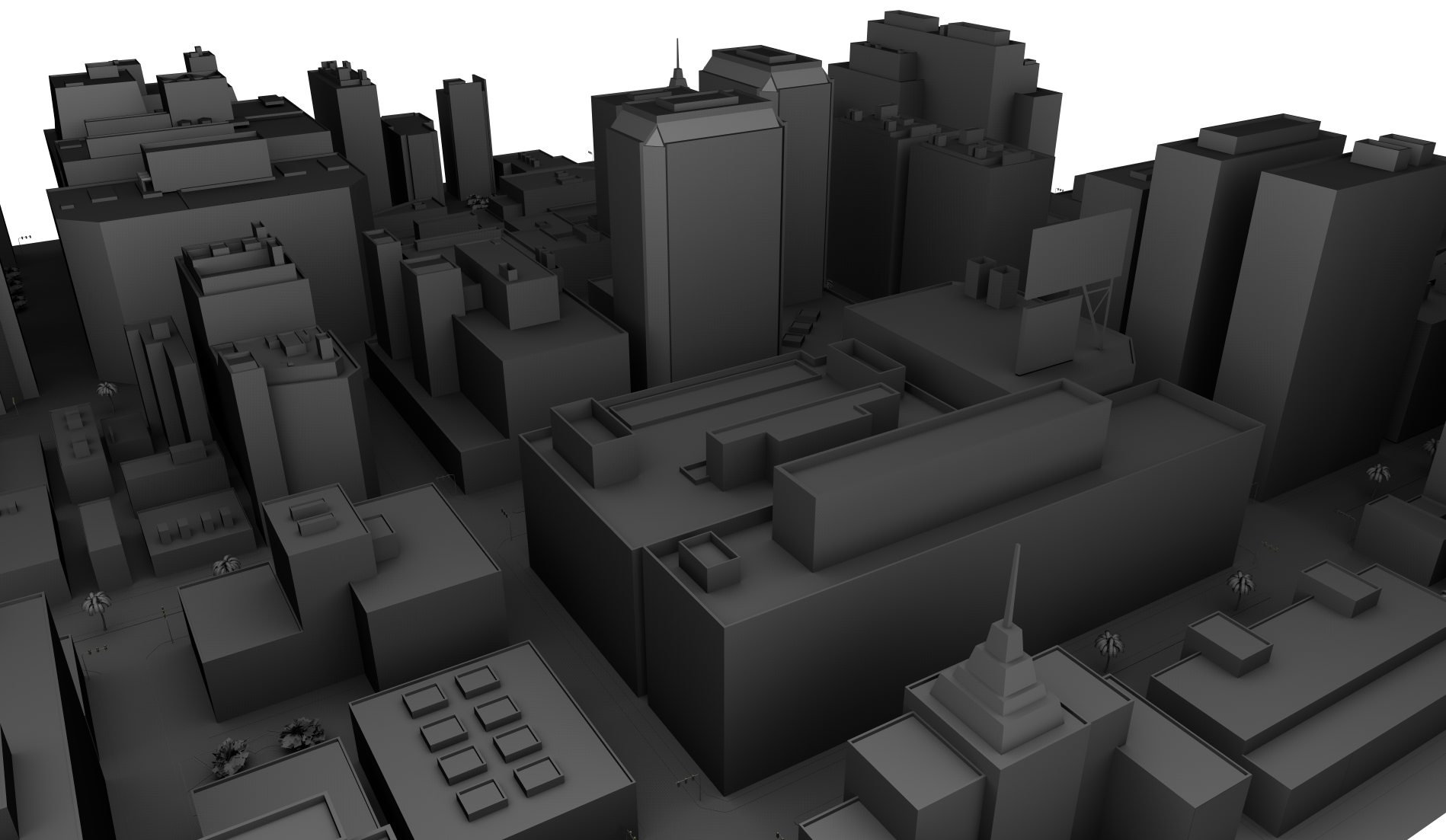 StingRay – examples
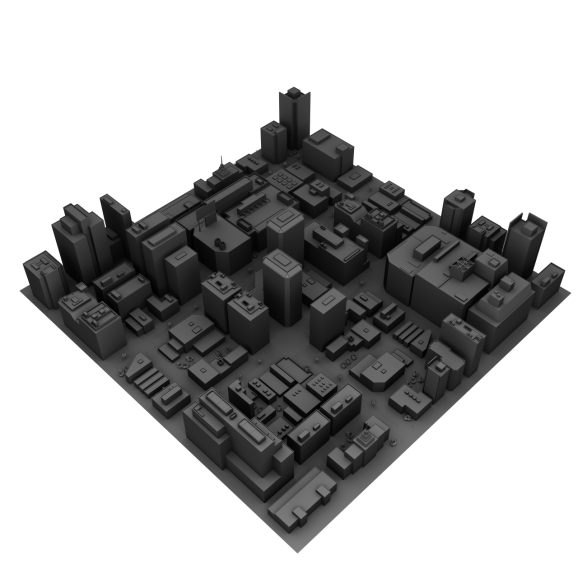 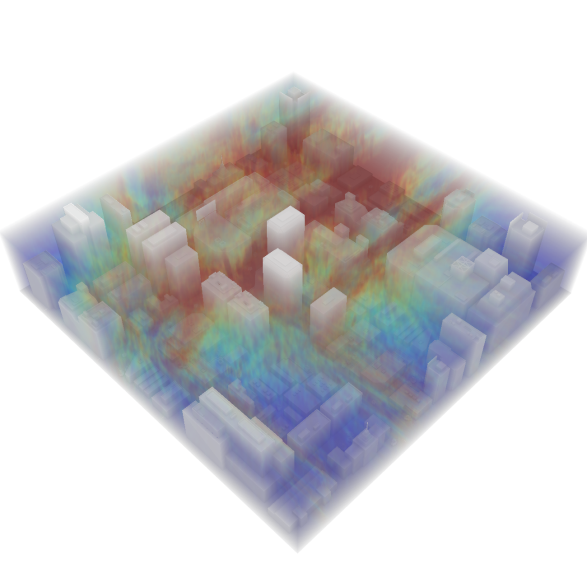 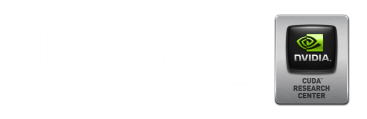 26
C. Gribble & J. Amstutz, Effective Parallelization … Radio Frequency Ray Tracing
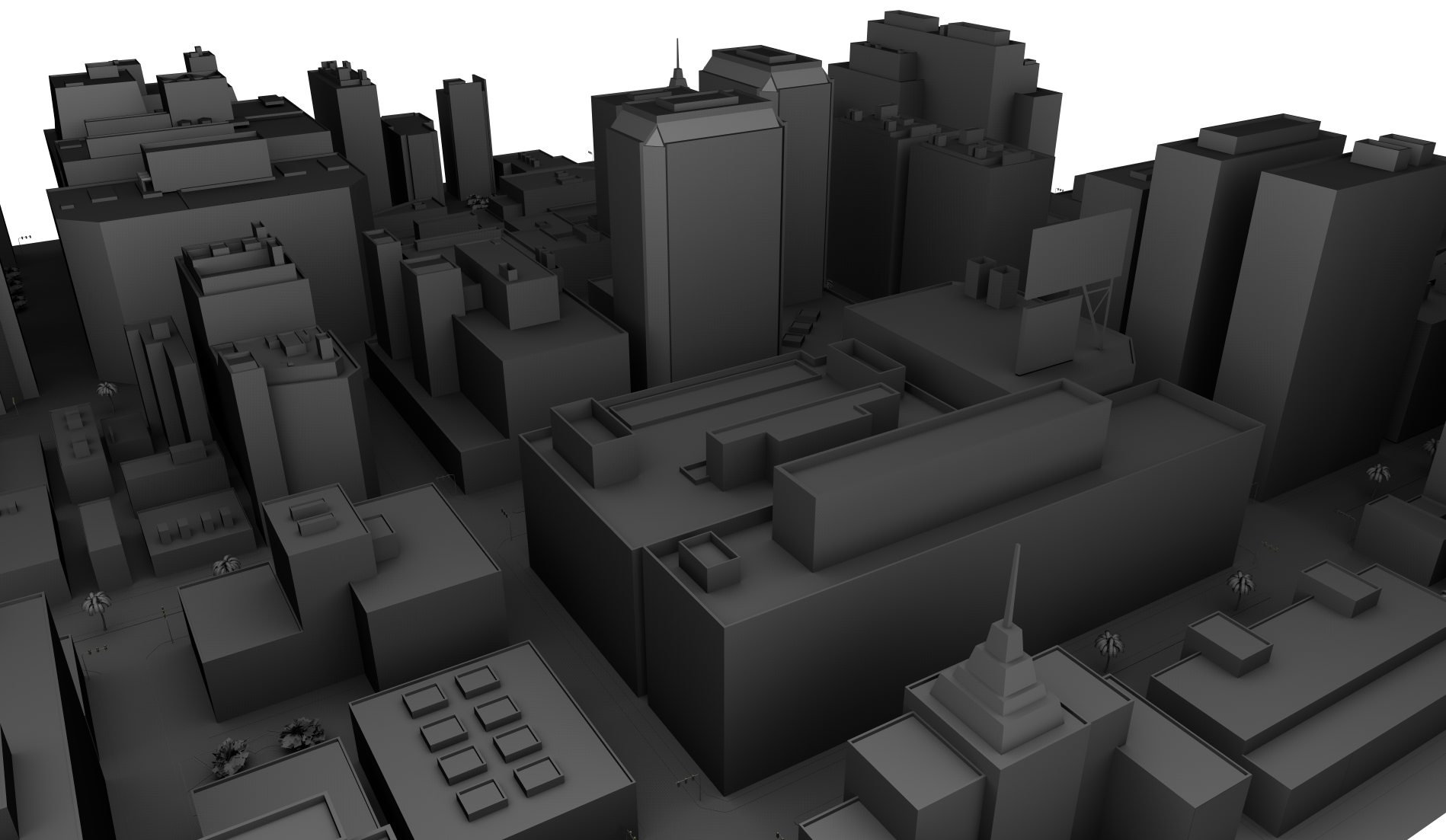 StingRay – examples
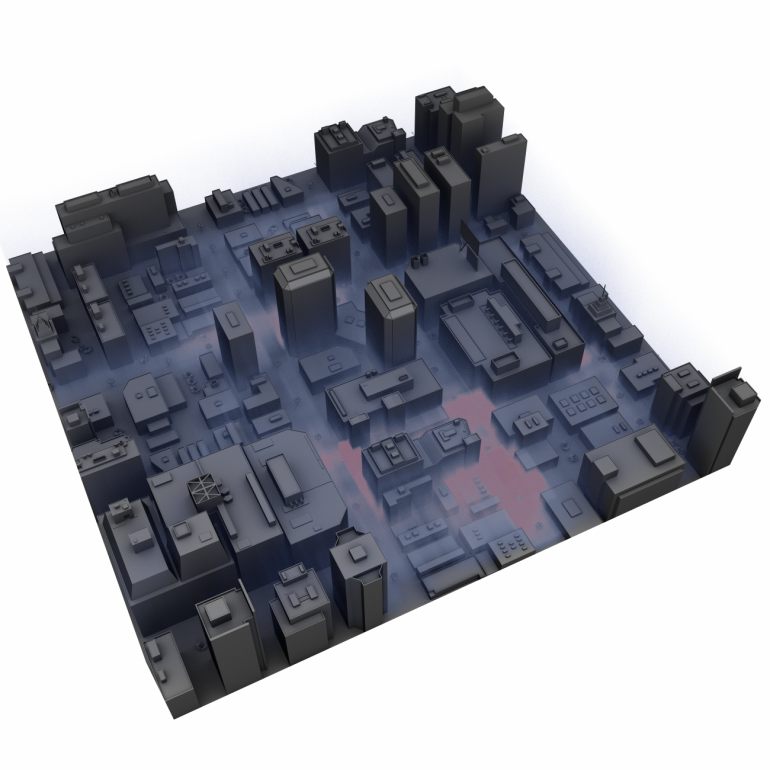 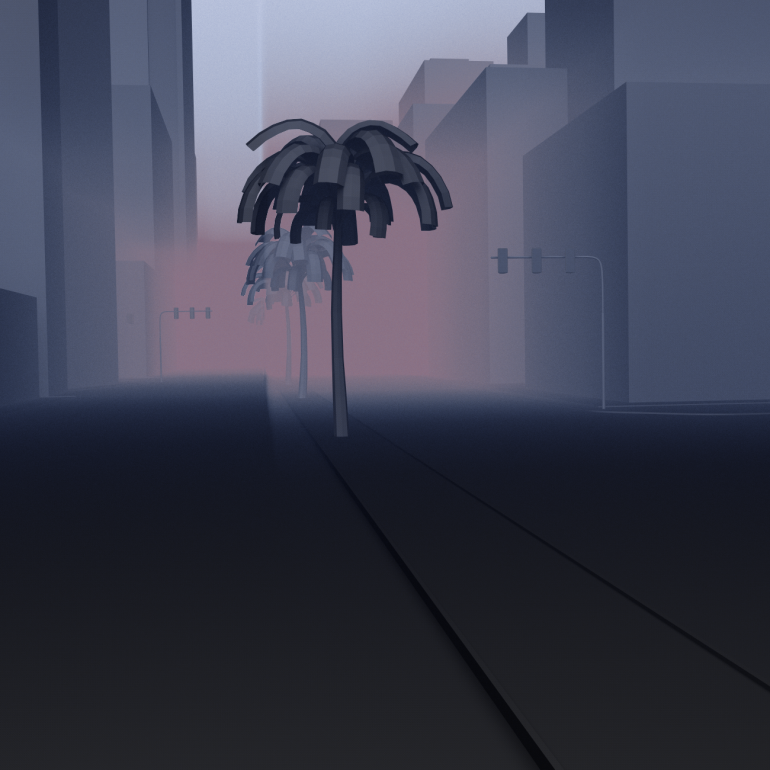 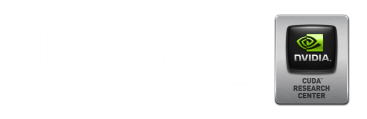 27
C. Gribble & J. Amstutz, Effective Parallelization … Radio Frequency Ray Tracing
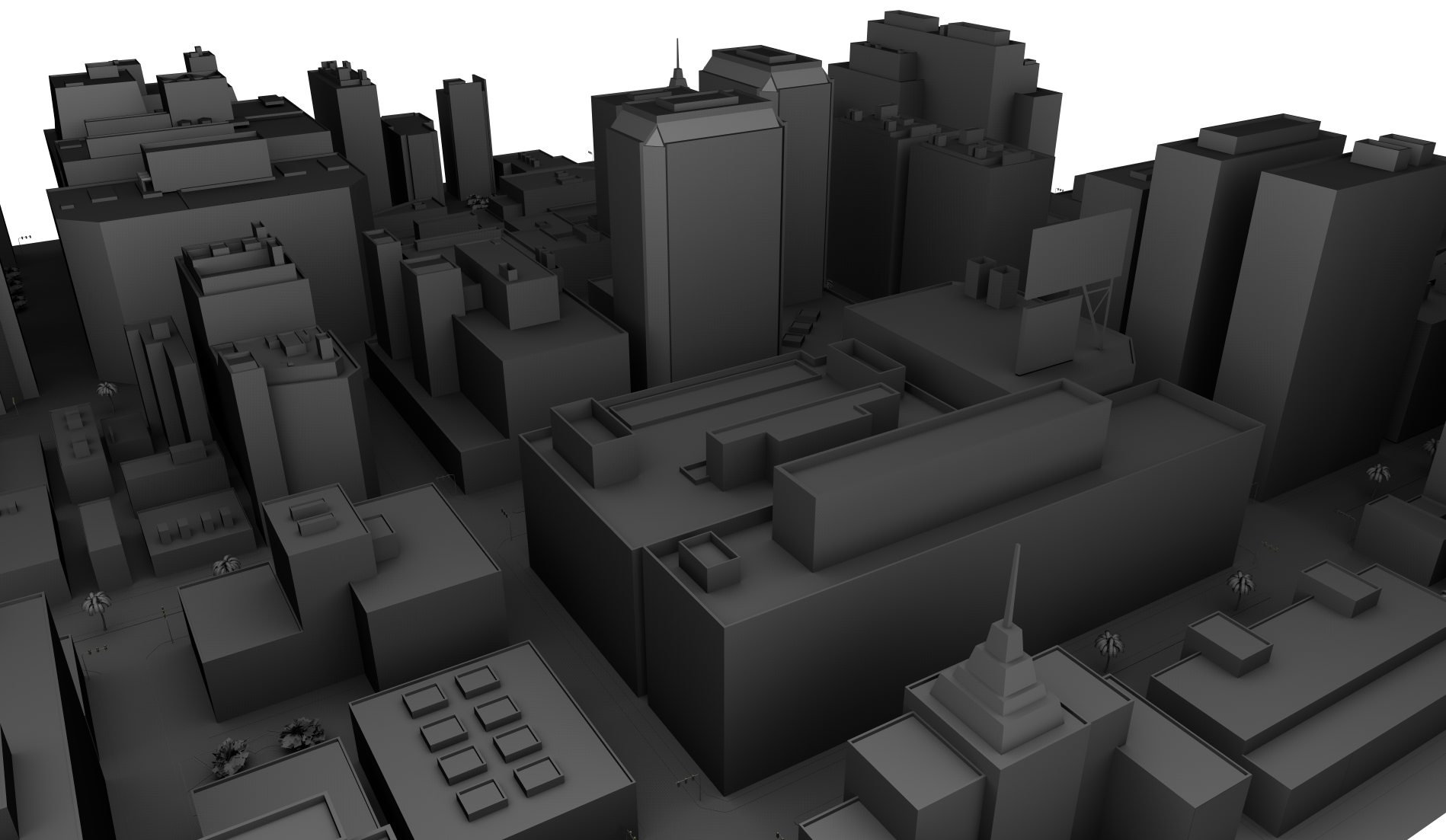 Parallelization
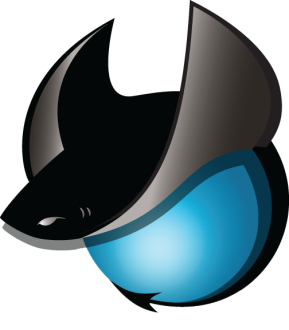 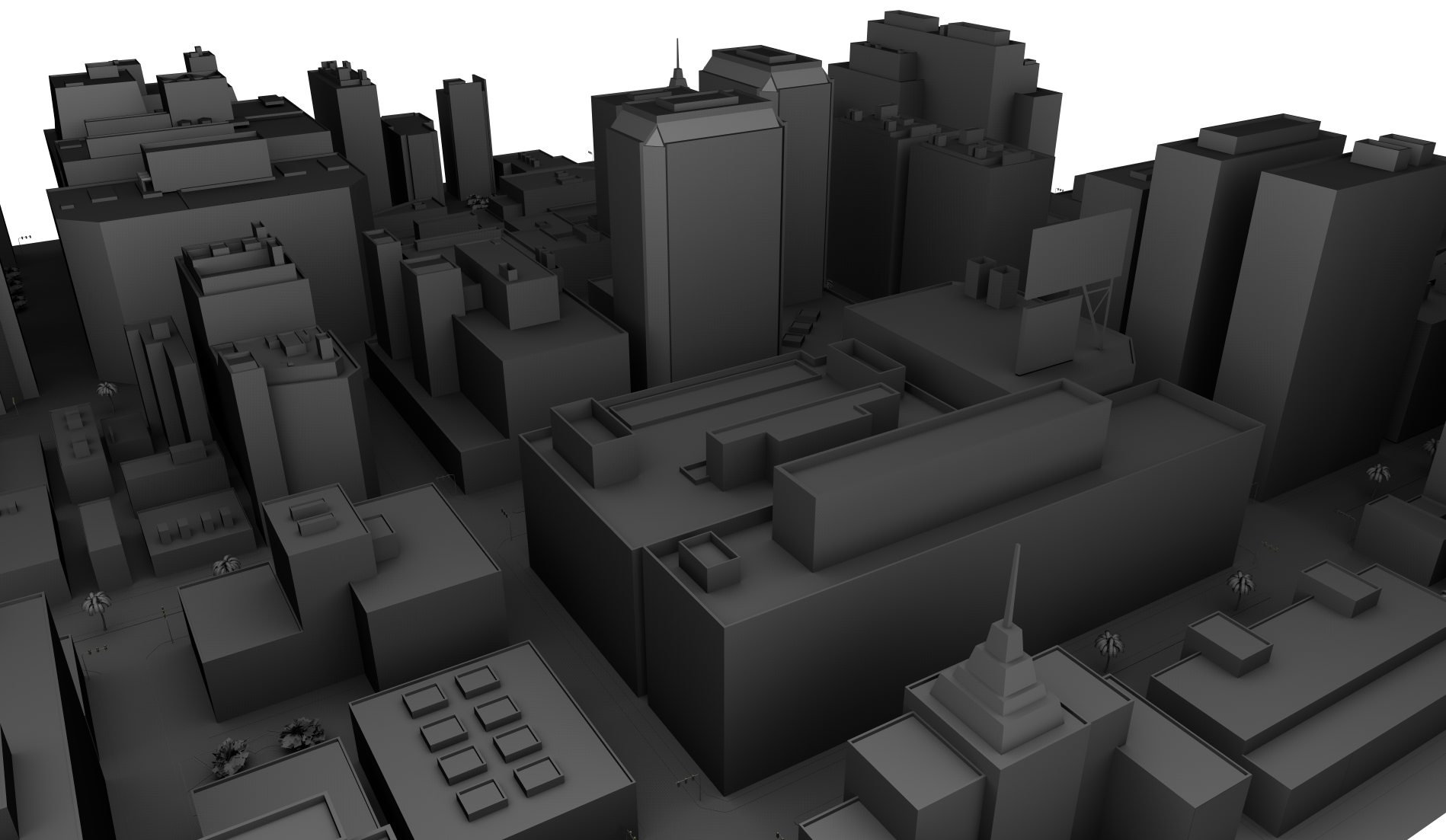 Motivation
Ray coherence
Visibility rays : coherent
Secondary rays : incoherent
visibility
secondary
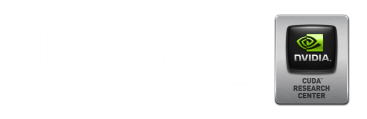 29
C. Gribble & J. Amstutz, Effective Parallelization … Radio Frequency Ray Tracing
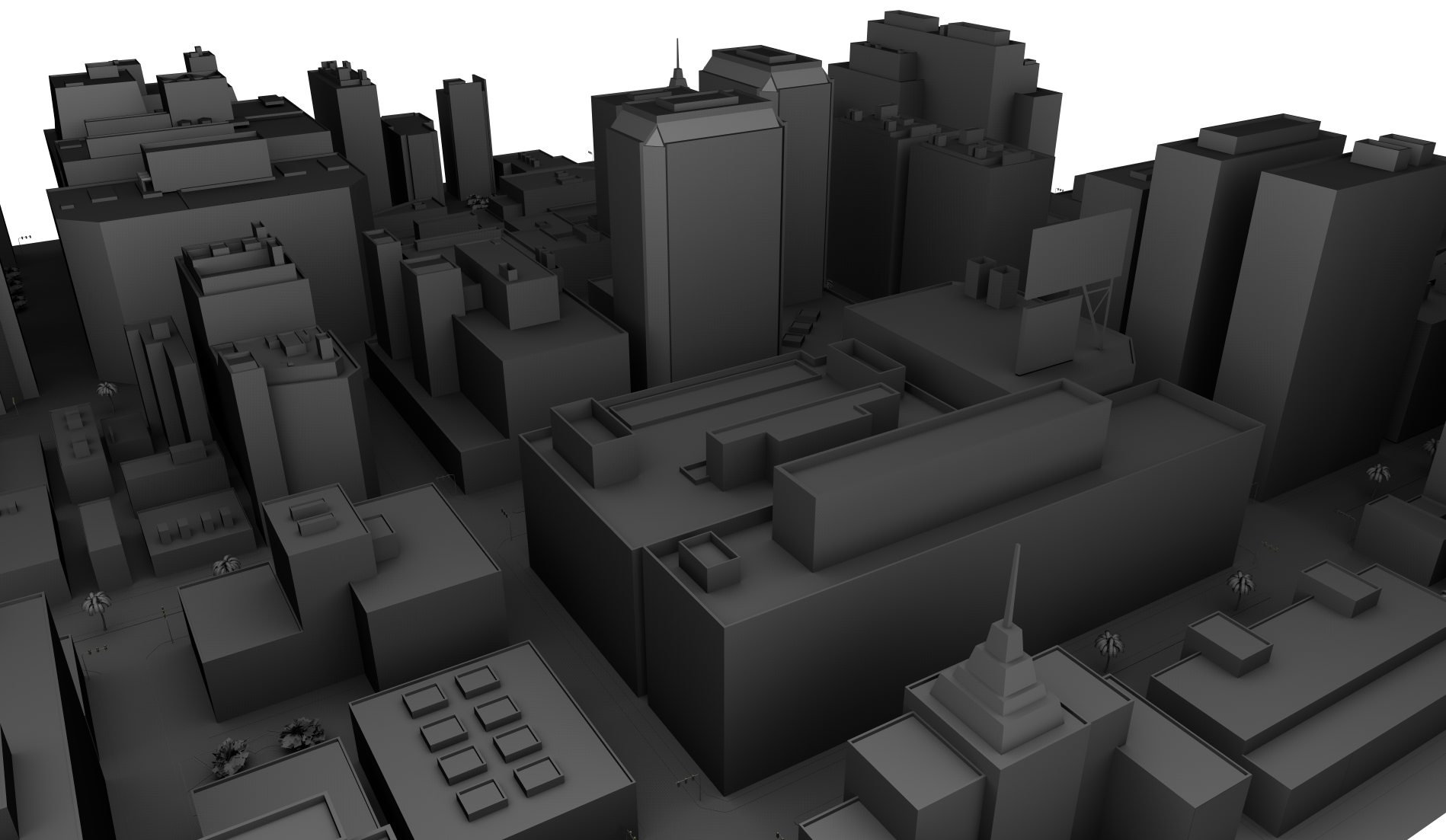 Motivation
Ray coherence
Visibility rays : coherent
Secondary rays : incoherent
Vector processing
Coherent rays
Low-level operations
visibility
secondary
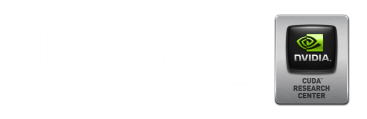 30
C. Gribble & J. Amstutz, Effective Parallelization … Radio Frequency Ray Tracing
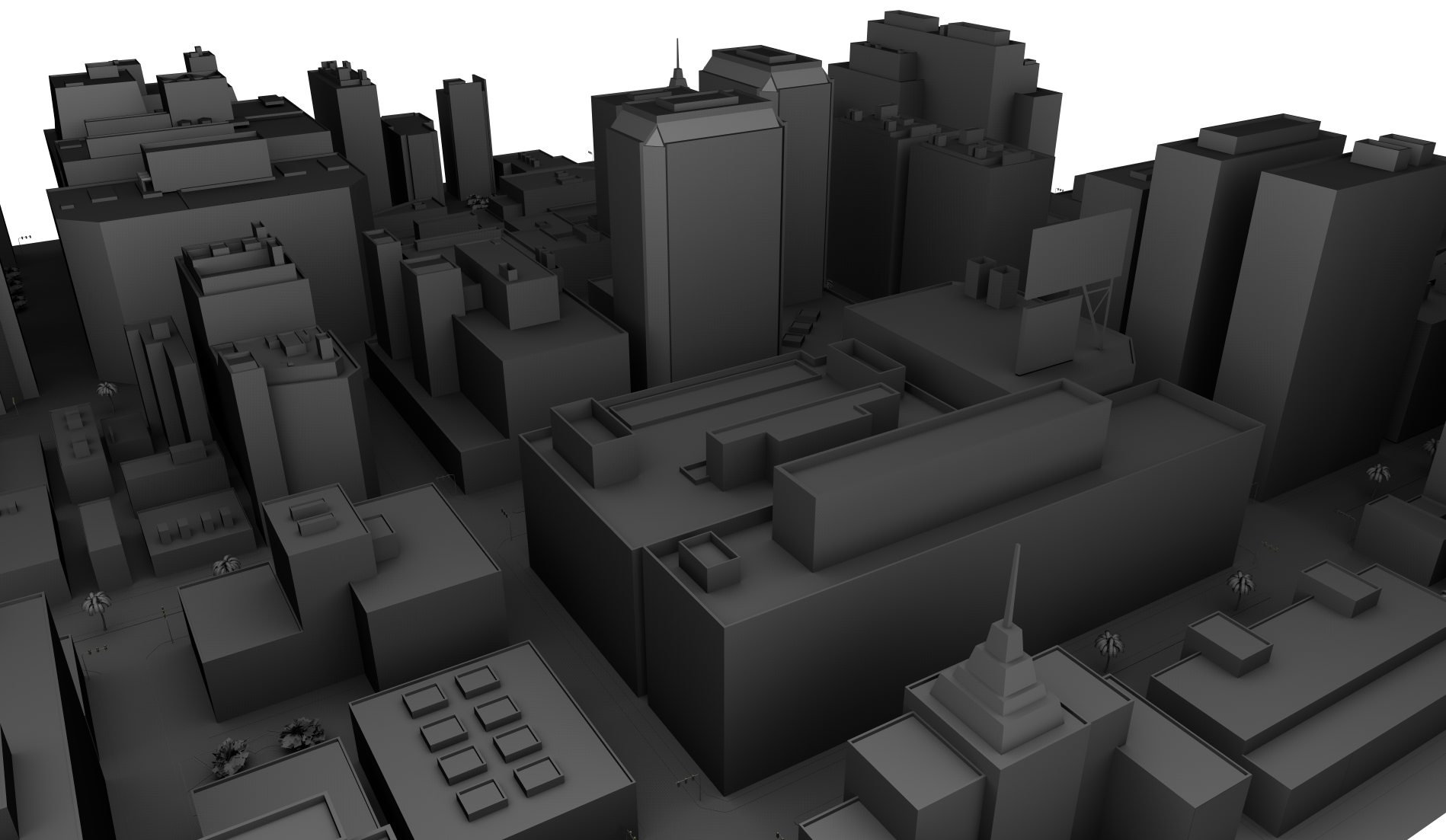 Motivation
Ray coherence
Visibility rays : coherent
Secondary rays : incoherent
Vector processing
Coherent rays
Low-level operations
visibility
secondary
RFRT is inherently incoherent
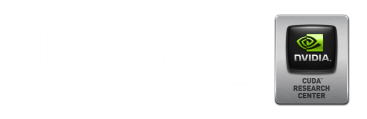 31
C. Gribble & J. Amstutz, Effective Parallelization … Radio Frequency Ray Tracing
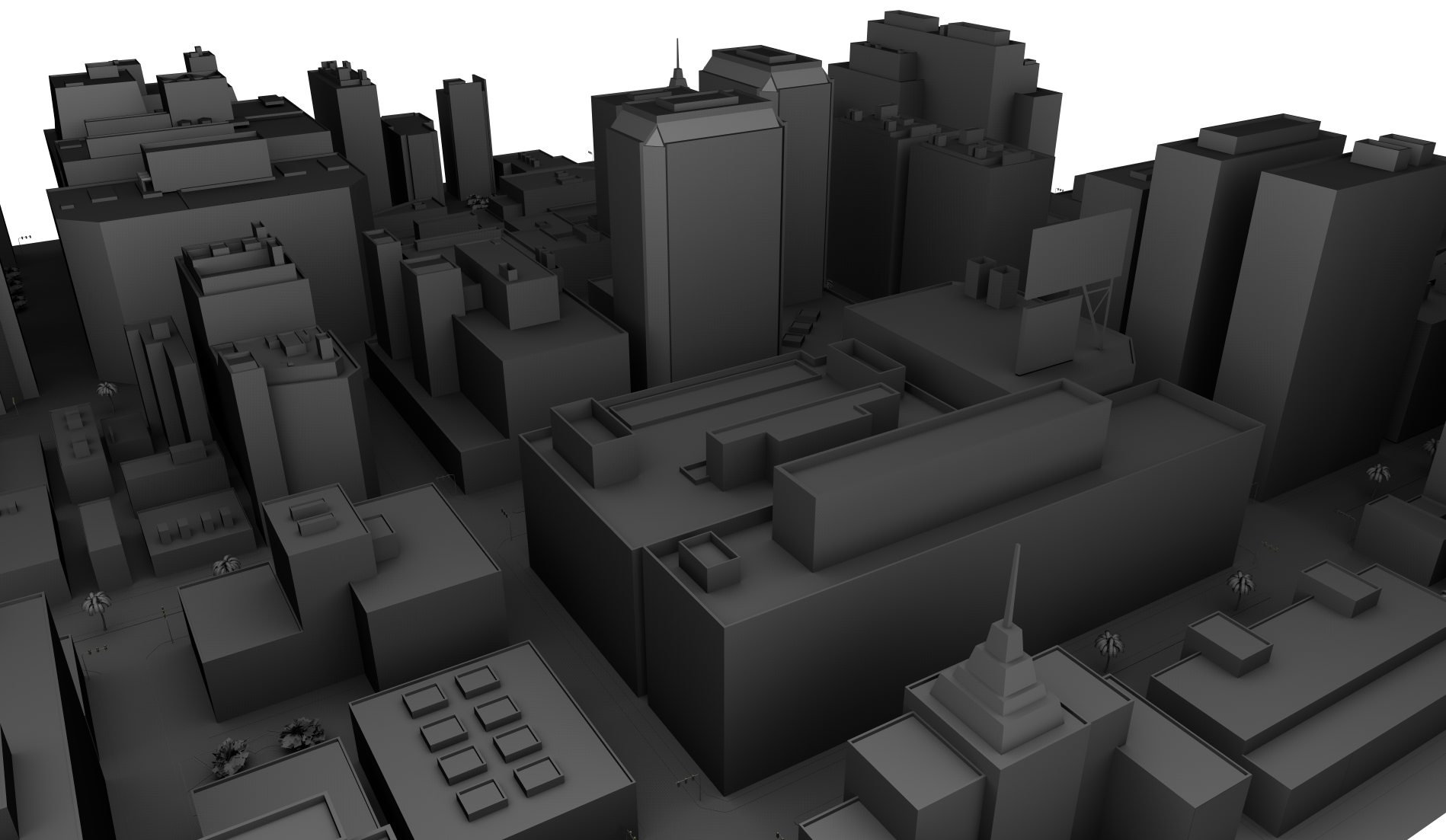 RF simulation – core loop
while (running)
{
  // Generate path originating from current transmitter
  Transceiver* tr = transceivers[txrx%ntxrx];
  Path path(tr->samplePrimaryRay(), tr->getPower());

  // Trace path to completion
  while (!path.traceNextRay(scene))
    ;

  // Record state, advance to next transceiver
  …

} // End while

// Simulation has been stopped, finish in-flight paths
//   and terminate
…
No path-level parallelism
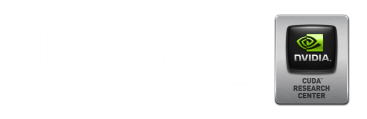 32
C. Gribble & J. Amstutz, Effective Parallelization … Radio Frequency Ray Tracing
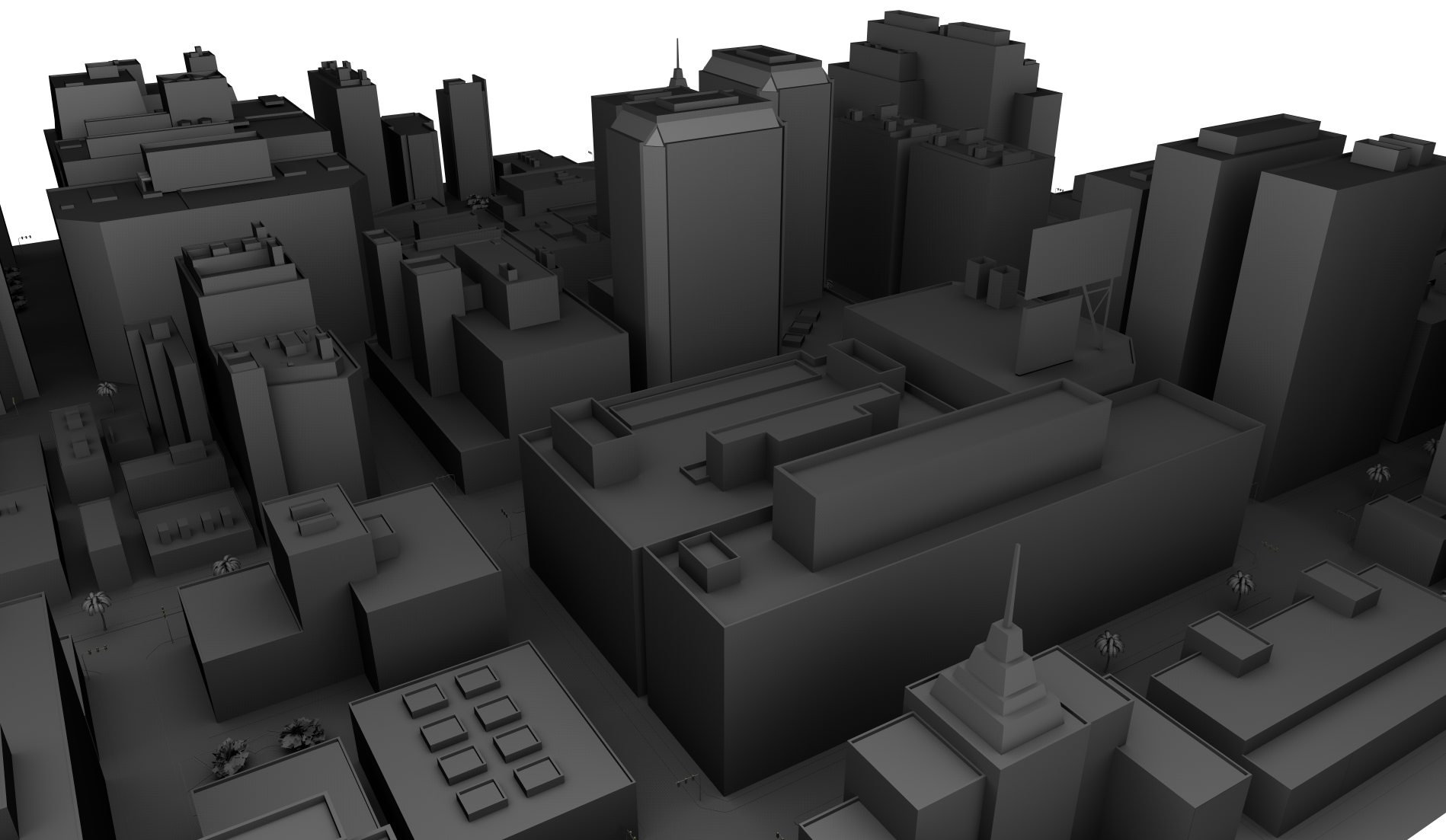 RF simulation – core loop
while (running)
{
  // Generate path originating from current transmitter
  Transceiver* tr = transceivers[txrx%ntxrx];
  Path path(tr->samplePrimaryRay(), tr->getPower());

  // Trace path to completion
  while (!path.traceNextRay(scene))
    ;

  // Record state, advance to next transceiver
  …

} // End while

// Simulation has been stopped, finish in-flight paths
//   and terminate
…
No path-level parallelism
Performance baseline
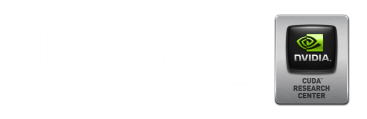 33
C. Gribble & J. Amstutz, Effective Parallelization … Radio Frequency Ray Tracing
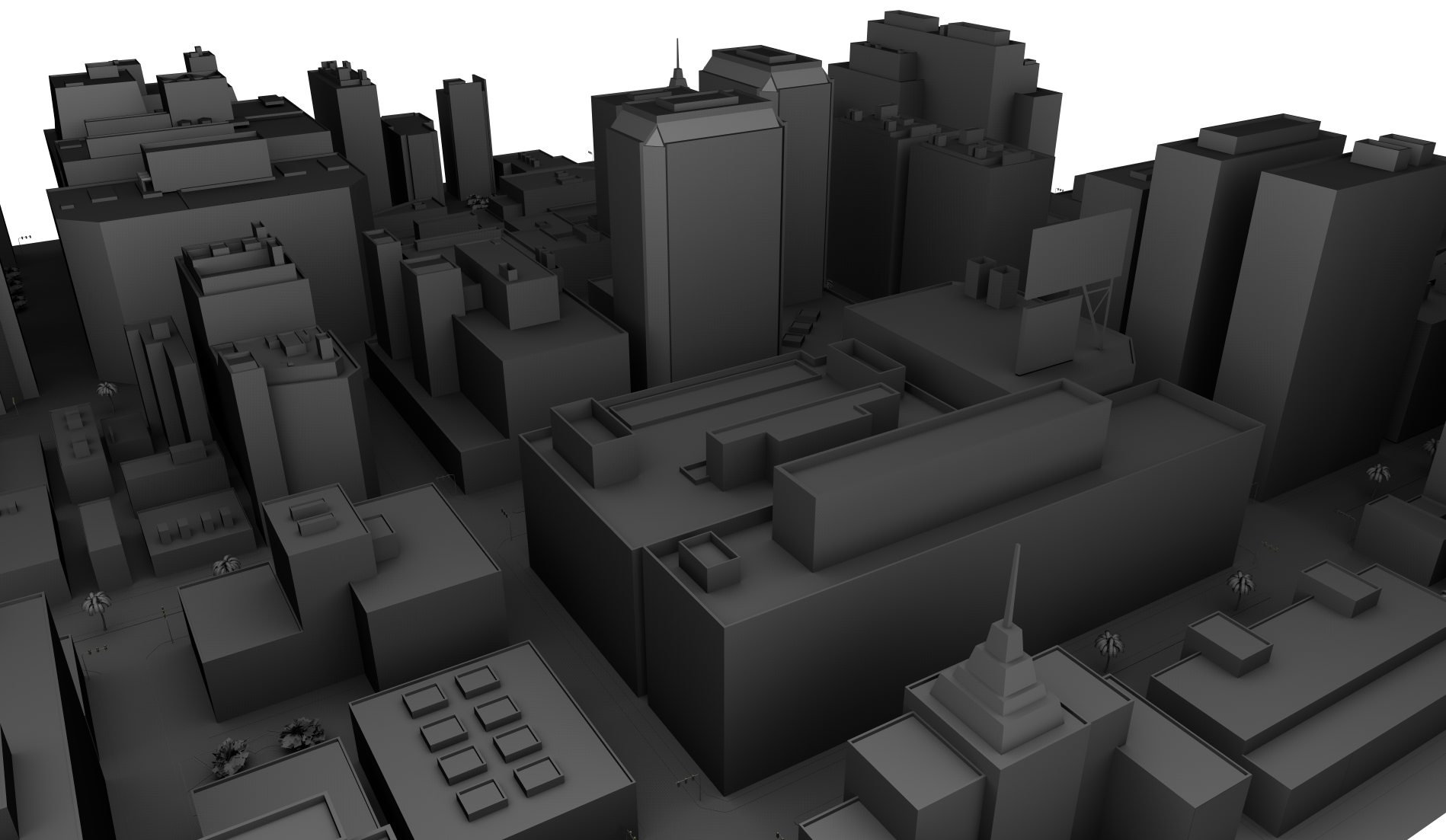 RF simulation – core loop
while (running)
{
  // Generate path originating from current transmitter
  Transceiver* tr = transceivers[txrx%ntxrx];
  Path path(tr->samplePrimaryRay(), tr->getPower());

  // Trace path to completion
  while (!path.traceNextRay(scene))
    ;

  // Record state, advance to next transceiver
  …

} // End while

// Simulation has been stopped, finish in-flight paths
//   and terminate
…
No path-level parallelism
Performance baseline
About 3.7 million rays/second
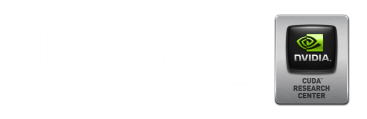 34
C. Gribble & J. Amstutz, Effective Parallelization … Radio Frequency Ray Tracing
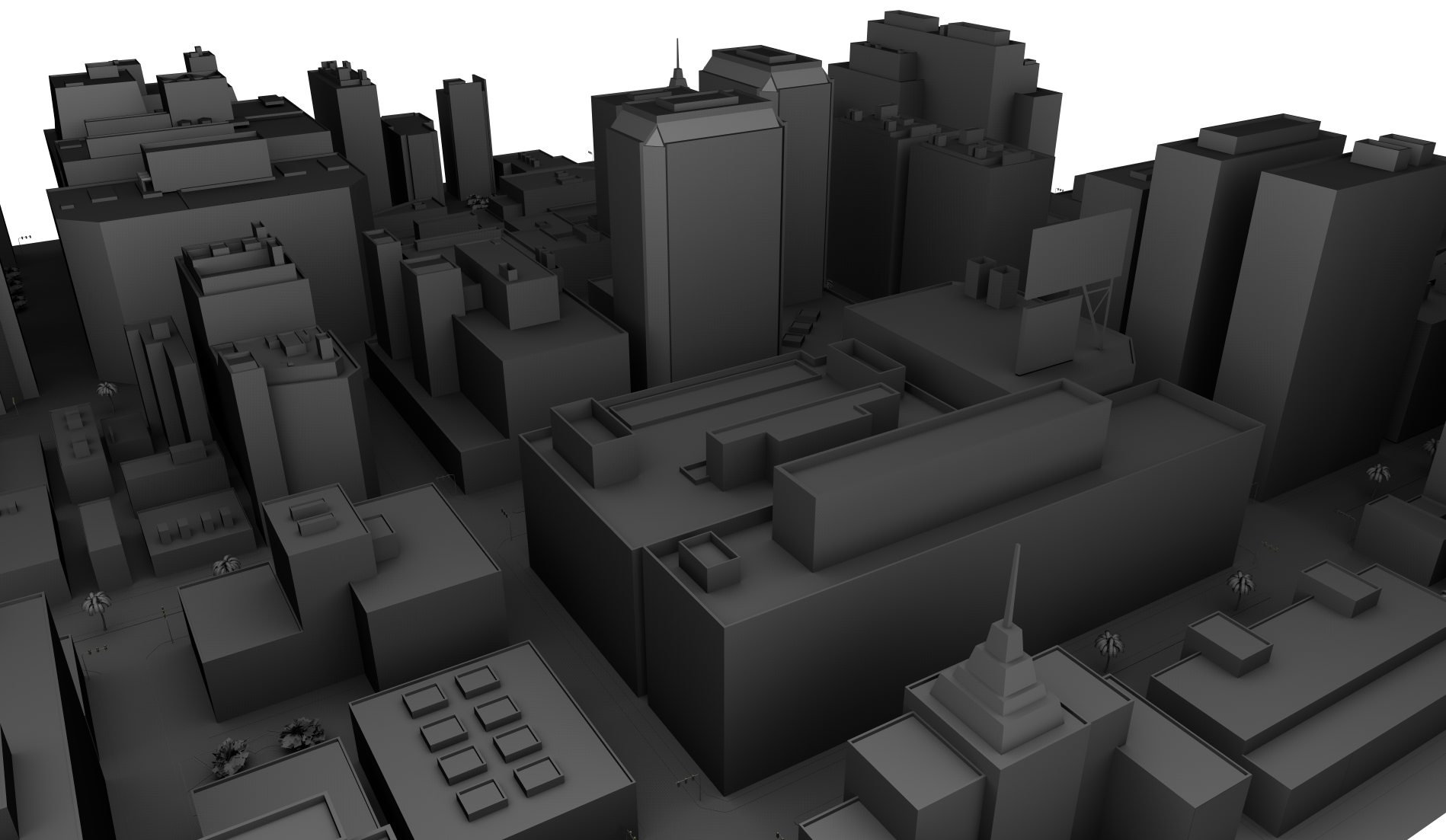 RF simulation – OpenMP v1
while (running)
{
  #pragma omp parallel for num_threads(nthreads)
  for (auto i = 0; i < npaths; ++i)
  {
    …
  } // End for
} // End while

// Simulation has been stopped, finish in-flight paths
//   and terminate
…
Path-level parallelism
Maintain pool of live paths
Distribute paths across threads
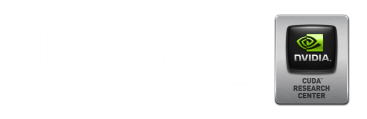 35
C. Gribble & J. Amstutz, Effective Parallelization … Radio Frequency Ray Tracing
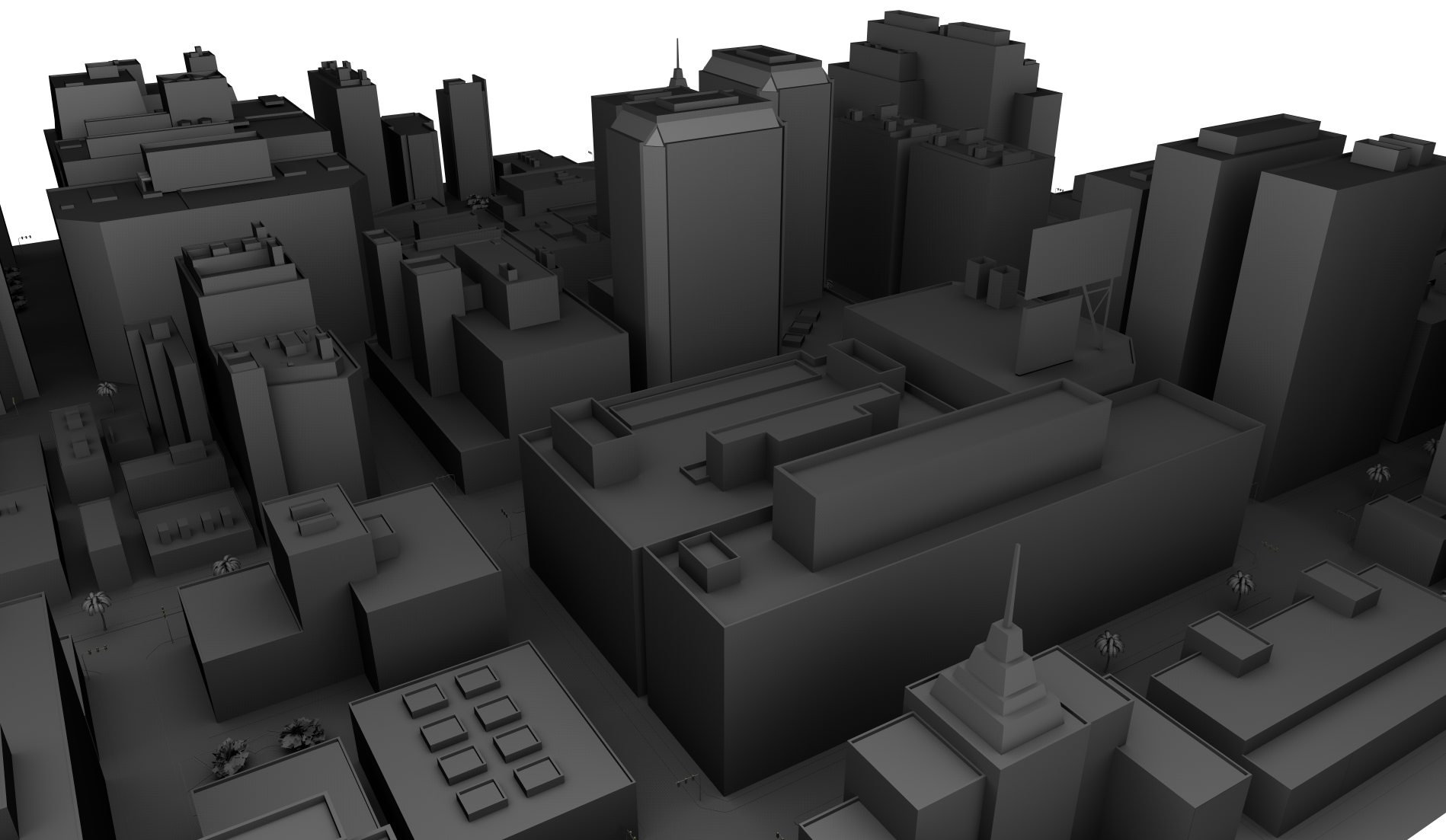 RF simulation – OpenMP v1
while (running)
{
  #pragma omp parallel for num_threads(nthreads)
  for (auto i = 0; i < npaths; ++i)
  {
    …
  } // End for
} // End while

// Simulation has been stopped, finish in-flight paths
//   and terminate
…
Path-level parallelism
Maintain pool of live paths
Distribute paths across threads
OpenMP constructs
omp parallel for
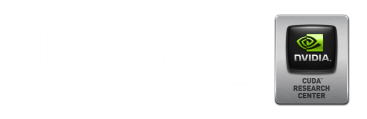 36
C. Gribble & J. Amstutz, Effective Parallelization … Radio Frequency Ray Tracing
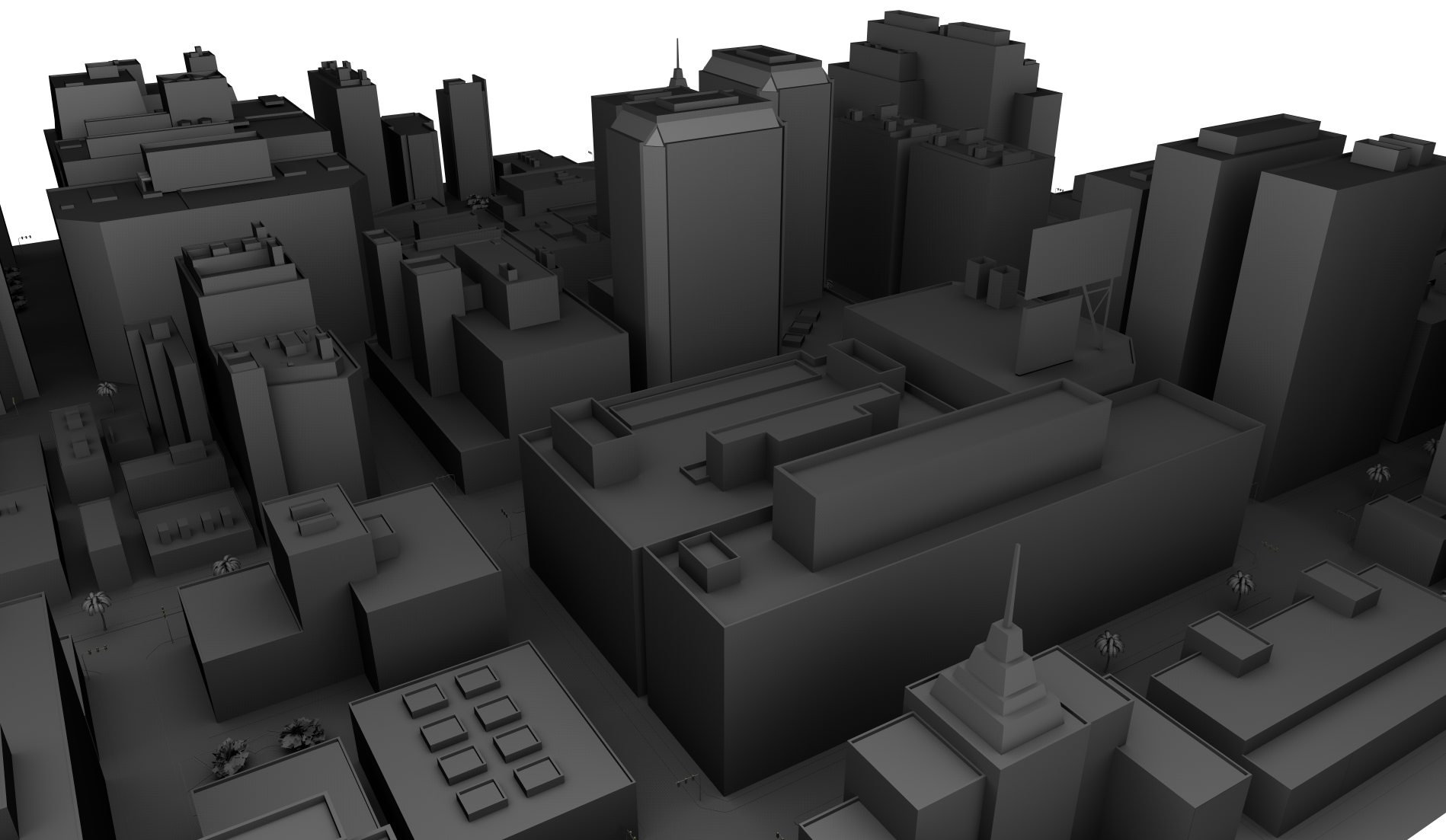 RF simulation – OpenMP v1
while (running)
{
  #pragma omp parallel for num_threads(nthreads)
  for (auto i = 0; i < npaths; ++i)
  {
    …
  } // End for
} // End while

// Simulation has been stopped, finish in-flight paths
//   and terminate
…
Path-level parallelism
Maintain pool of live paths
Distribute paths across threads
OpenMP constructs
omp parallel for
Simple…  But is it effective?
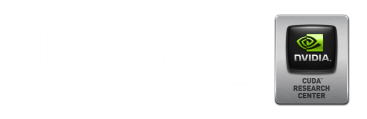 37
C. Gribble & J. Amstutz, Effective Parallelization … Radio Frequency Ray Tracing
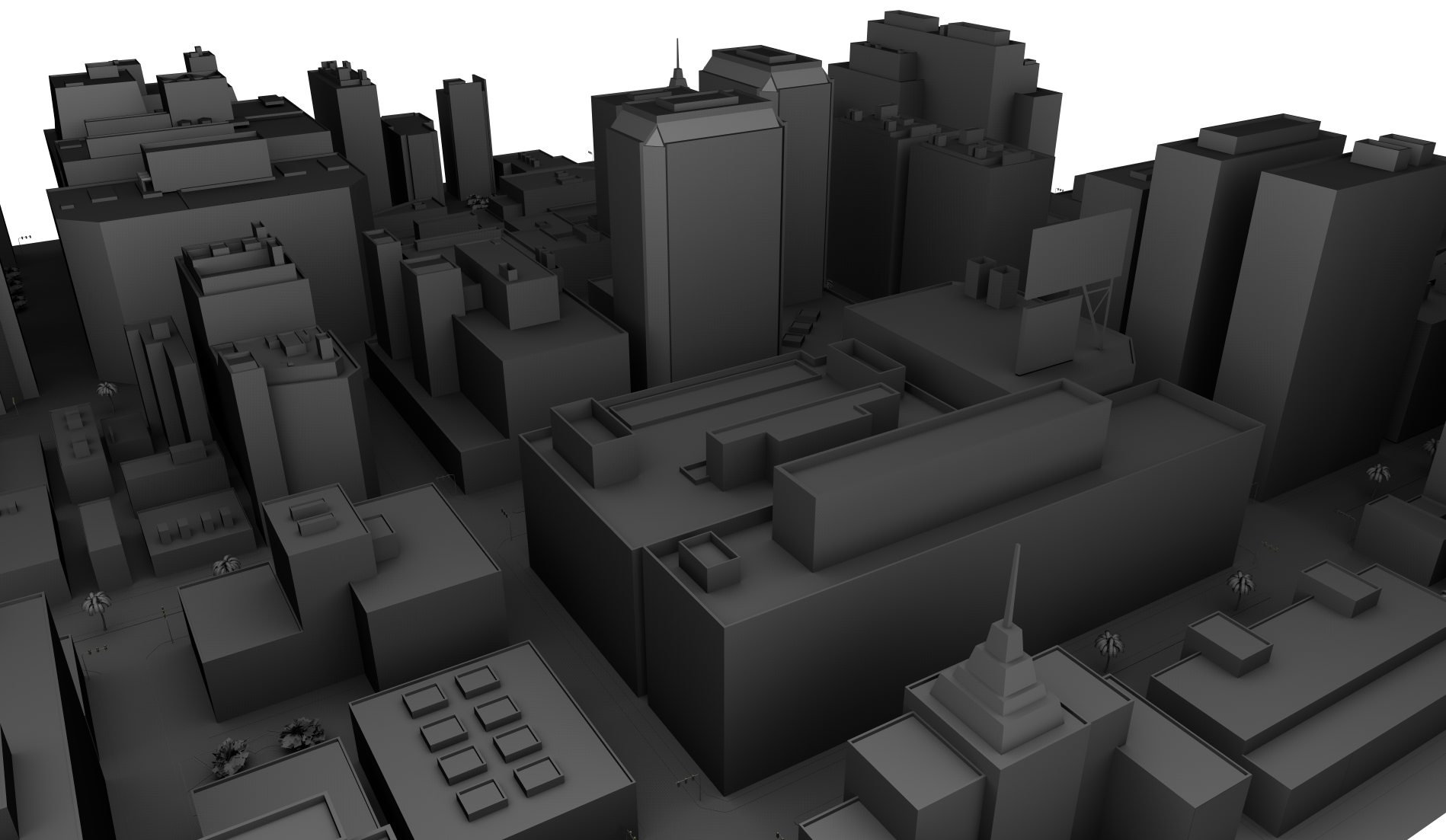 Results – OpenMP v1
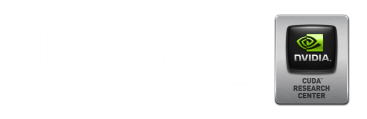 38
C. Gribble & J. Amstutz, Effective Parallelization … Radio Frequency Ray Tracing
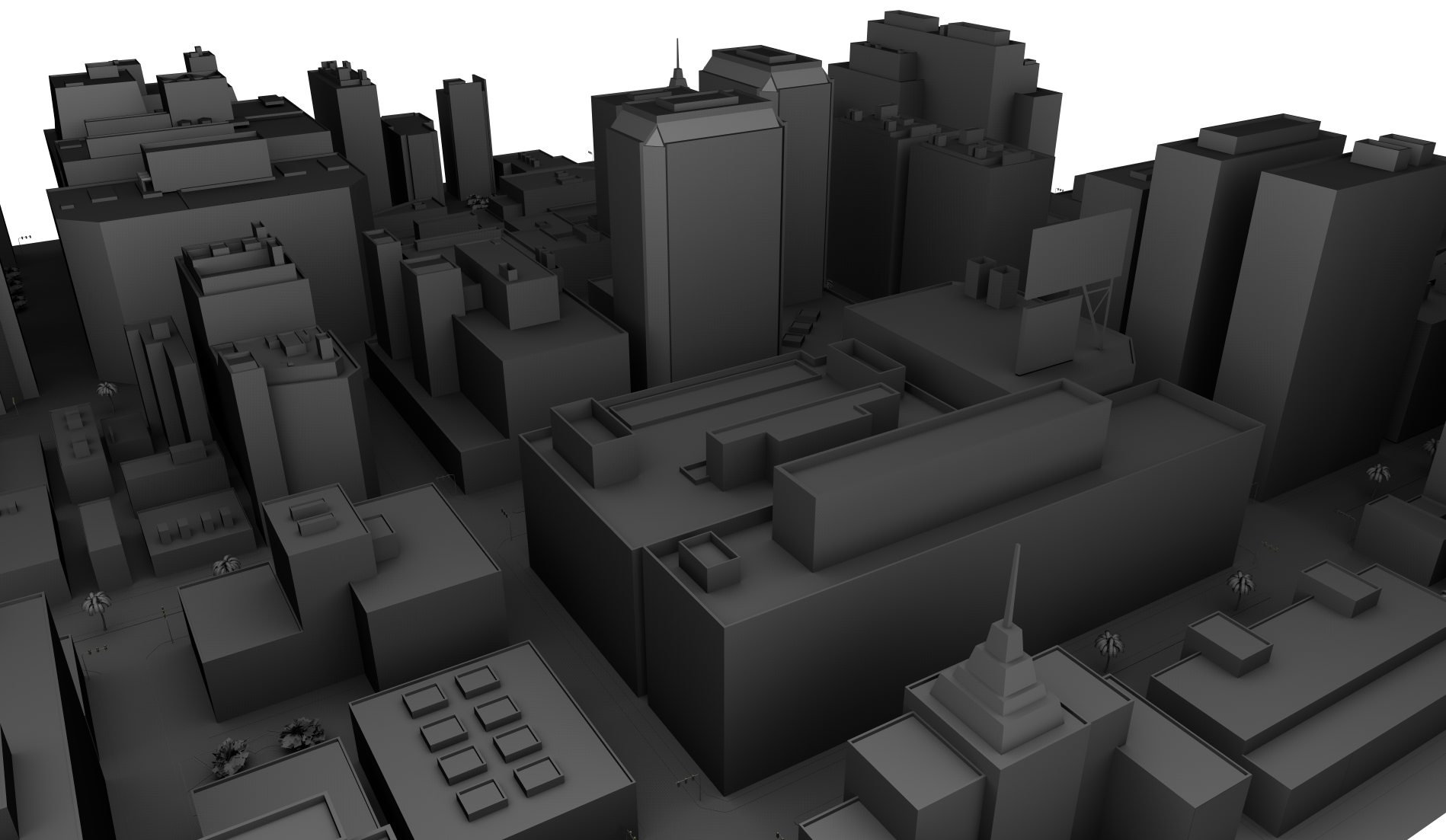 RF simulation – OpenMP v1
while (running)
{
  #pragma omp parallel for num_threads(nthreads)
  for (auto i = 0; i < npaths; ++i)
  {
    …
  } // End for
} // End while

// Simulation has been stopped, finish in-flight paths
//   and terminate
…
Path-level parallelism
Maintain pool of live paths
Distribute paths across threads
OpenMP constructs
omp parallel for
Implicit barrier : unnecessary synchronization
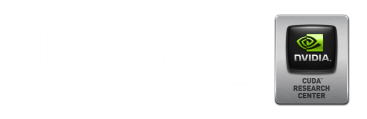 39
C. Gribble & J. Amstutz, Effective Parallelization … Radio Frequency Ray Tracing
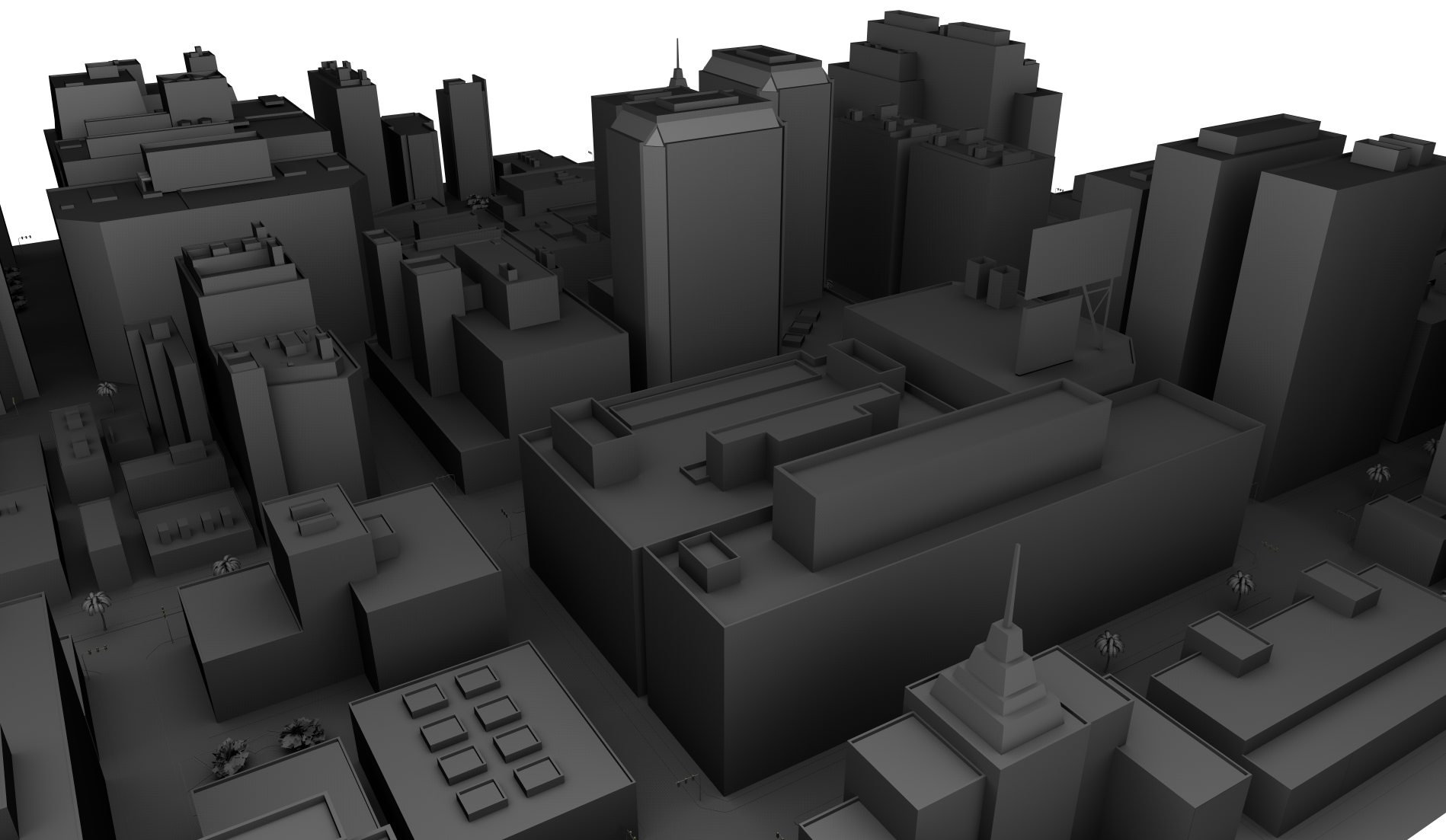 RF simulation – OpenMP v2
#pragma omp parallel num_threads(nthreads)
{
  while (running)
  {
    #pragma omp for nowait
    for (auto i = 0; i < npaths; ++i)
    {
      …
    } // End for
  } // End while
} // End omp parallel

// Simulation has been stopped, finish in-flight paths
//   and terminate
…
Path-level parallelism
Distribute core loop
Cooperate to complete paths
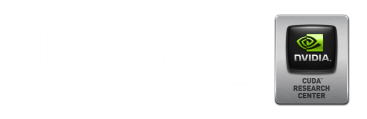 40
C. Gribble & J. Amstutz, Effective Parallelization … Radio Frequency Ray Tracing
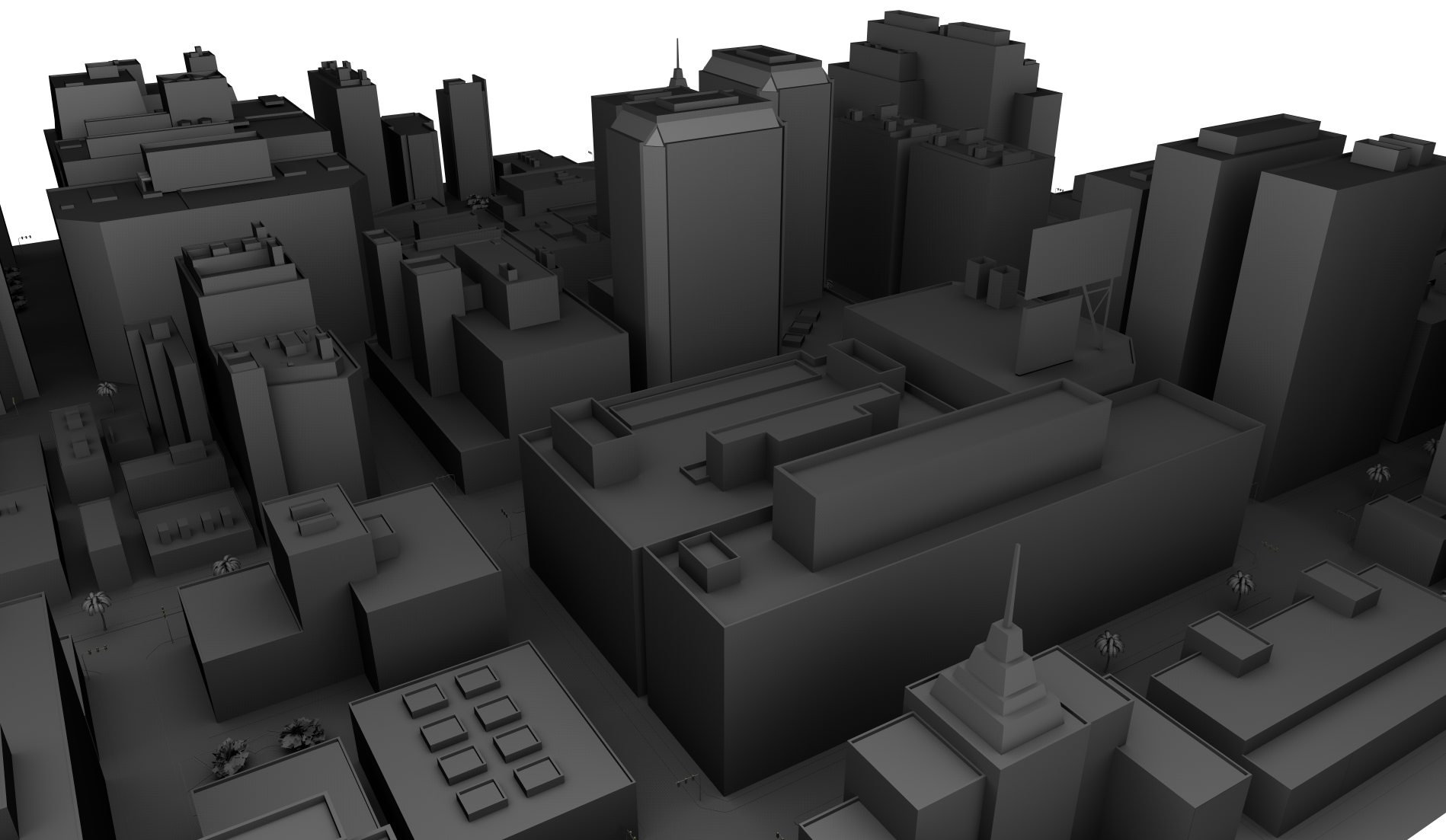 RF simulation – OpenMP v2
#pragma omp parallel num_threads(nthreads)
{
  while (running)
  {
    #pragma omp for nowait
    for (auto i = 0; i < npaths; ++i)
    {
      …
    } // End for
  } // End while
} // End omp parallel

// Simulation has been stopped, finish in-flight paths
//   and terminate
…
Path-level parallelism
Distribute core loop
Cooperate to complete paths
OpenMP constructs
omp parallel
omp for nowait
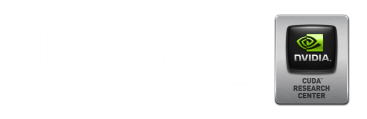 41
C. Gribble & J. Amstutz, Effective Parallelization … Radio Frequency Ray Tracing
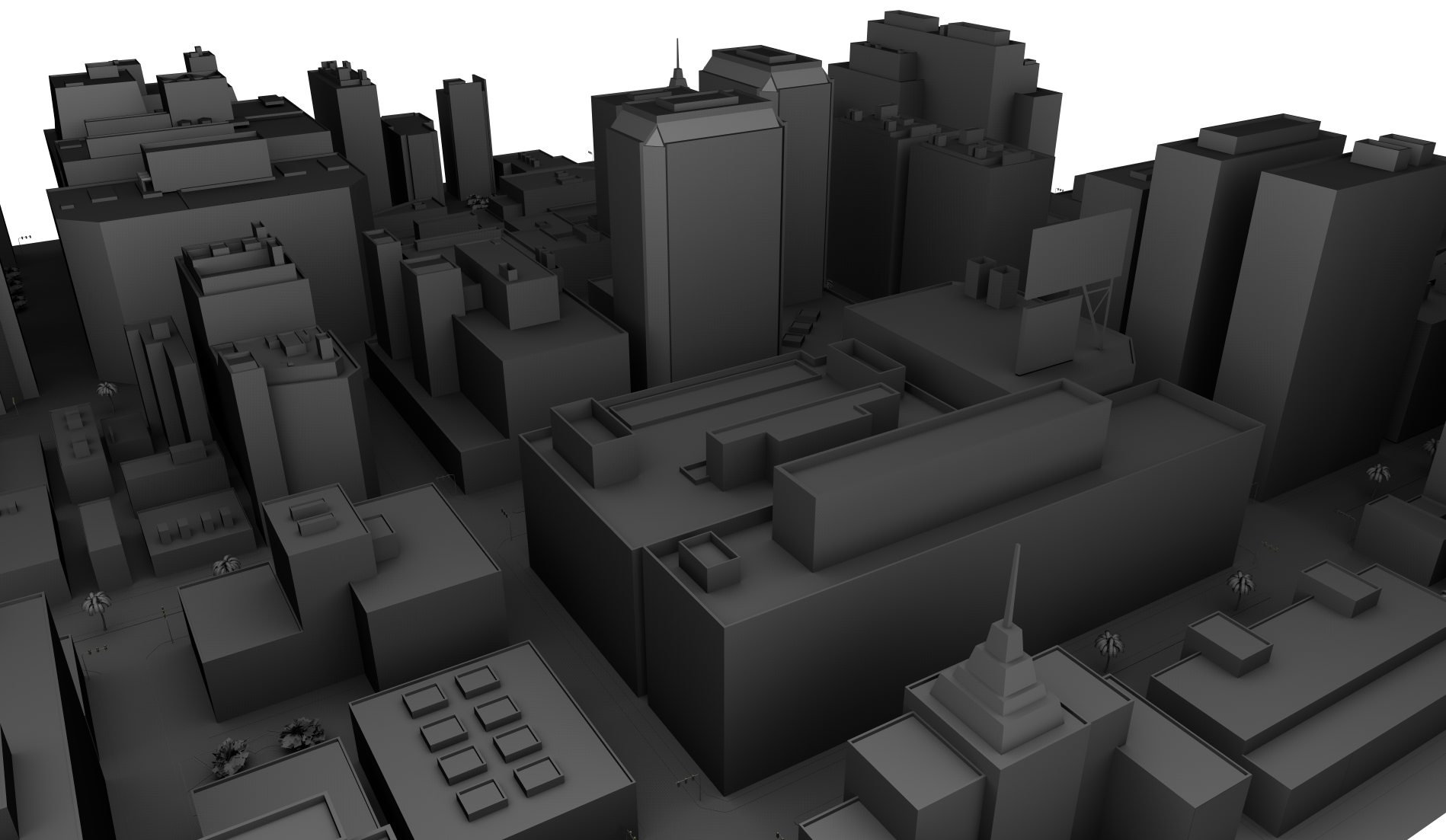 RF simulation – OpenMP v2
#pragma omp parallel num_threads(nthreads)
{
  while (running)
  {
    #pragma omp for nowait
    for (auto i = 0; i < npaths; ++i)
    {
      …
    } // End for
  } // End while
} // End omp parallel

// Simulation has been stopped, finish in-flight paths
//   and terminate
…
Path-level parallelism
Distribute core loop
Cooperate to complete paths
OpenMP constructs
omp parallel
omp for nowait
Relatively simple…  But does it alleviate synchronization?
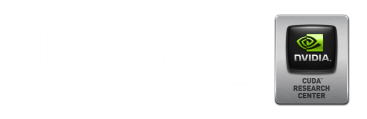 42
C. Gribble & J. Amstutz, Effective Parallelization … Radio Frequency Ray Tracing
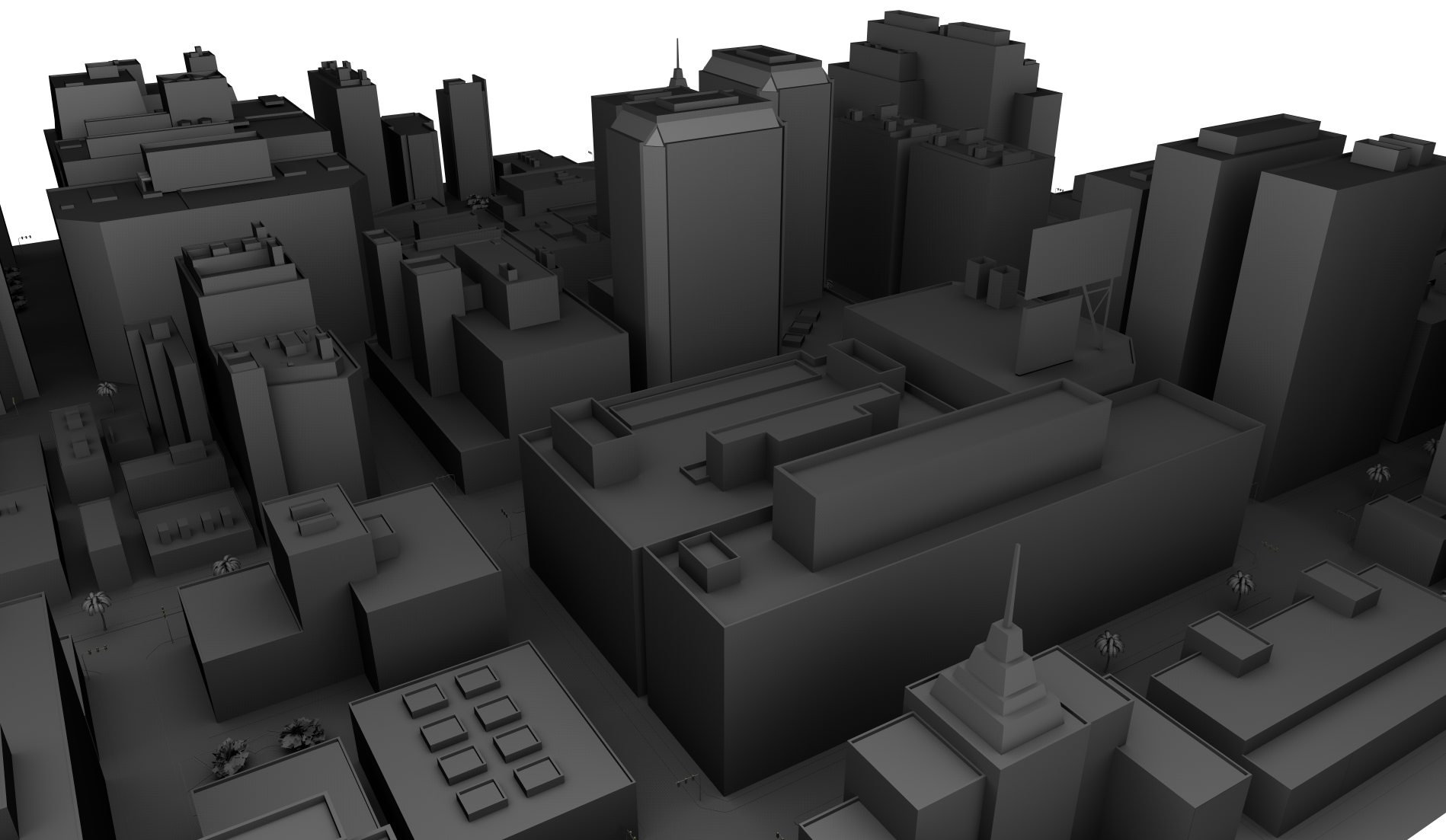 Results – OpenMP v2
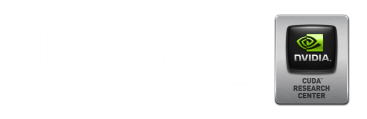 43
C. Gribble & J. Amstutz, Effective Parallelization … Radio Frequency Ray Tracing
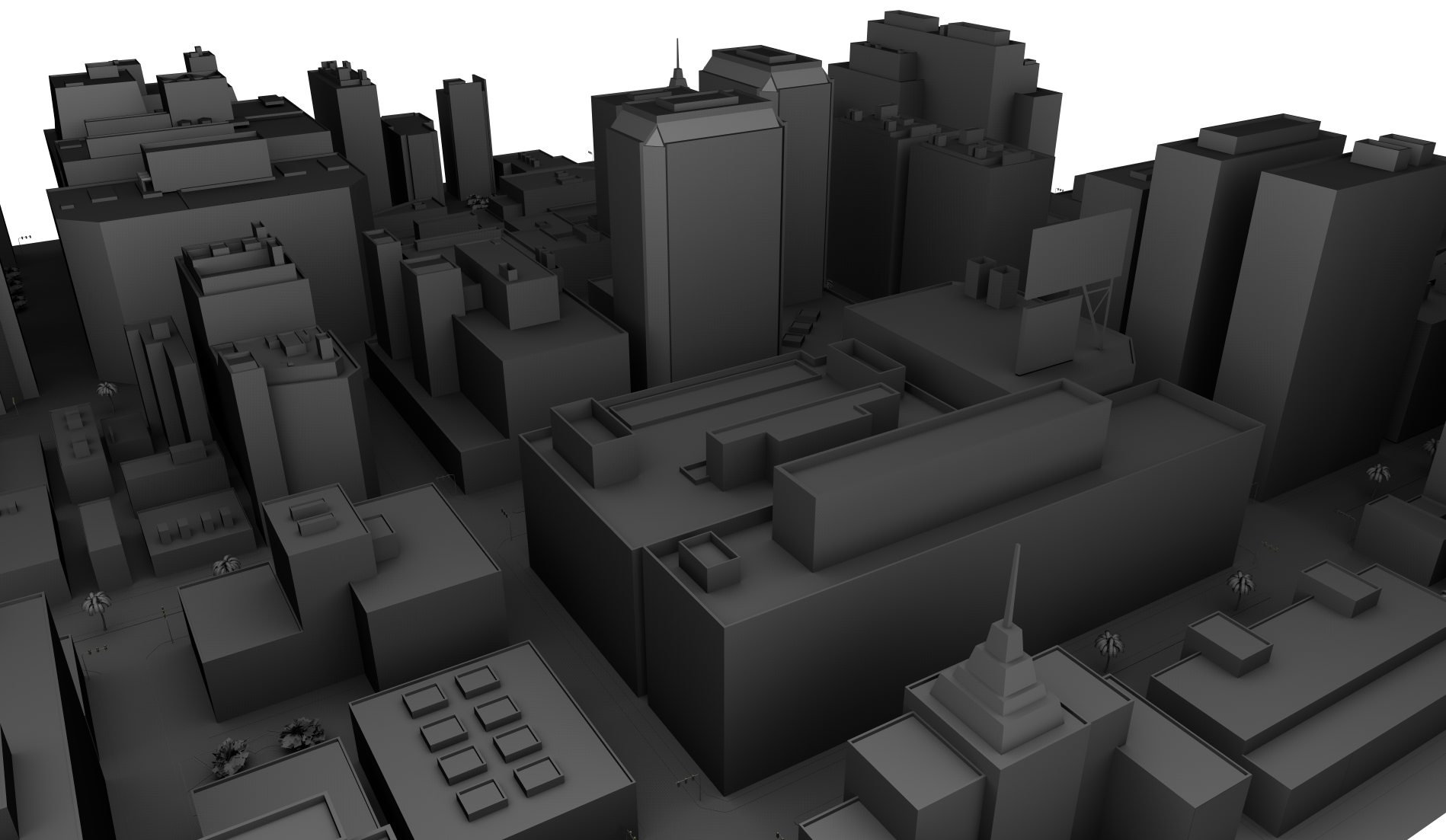 RF simulation – OpenMP v2
#pragma omp parallel num_threads(nthreads)
{
  while (running)
  {
    #pragma omp for nowait
    for (auto i = 0; i < npaths; ++i)
    {
      …
    } // End for
  } // End while
} // End omp parallel

// Simulation has been stopped, finish in-flight paths
//   and terminate
…
Path-level parallelism
Distribute core loop
Cooperate to complete paths
OpenMP constructs
omp parallel
omp for nowait
for nowait : threads proceed independently
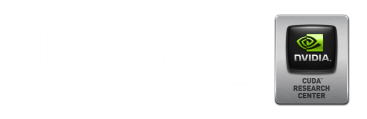 44
C. Gribble & J. Amstutz, Effective Parallelization … Radio Frequency Ray Tracing
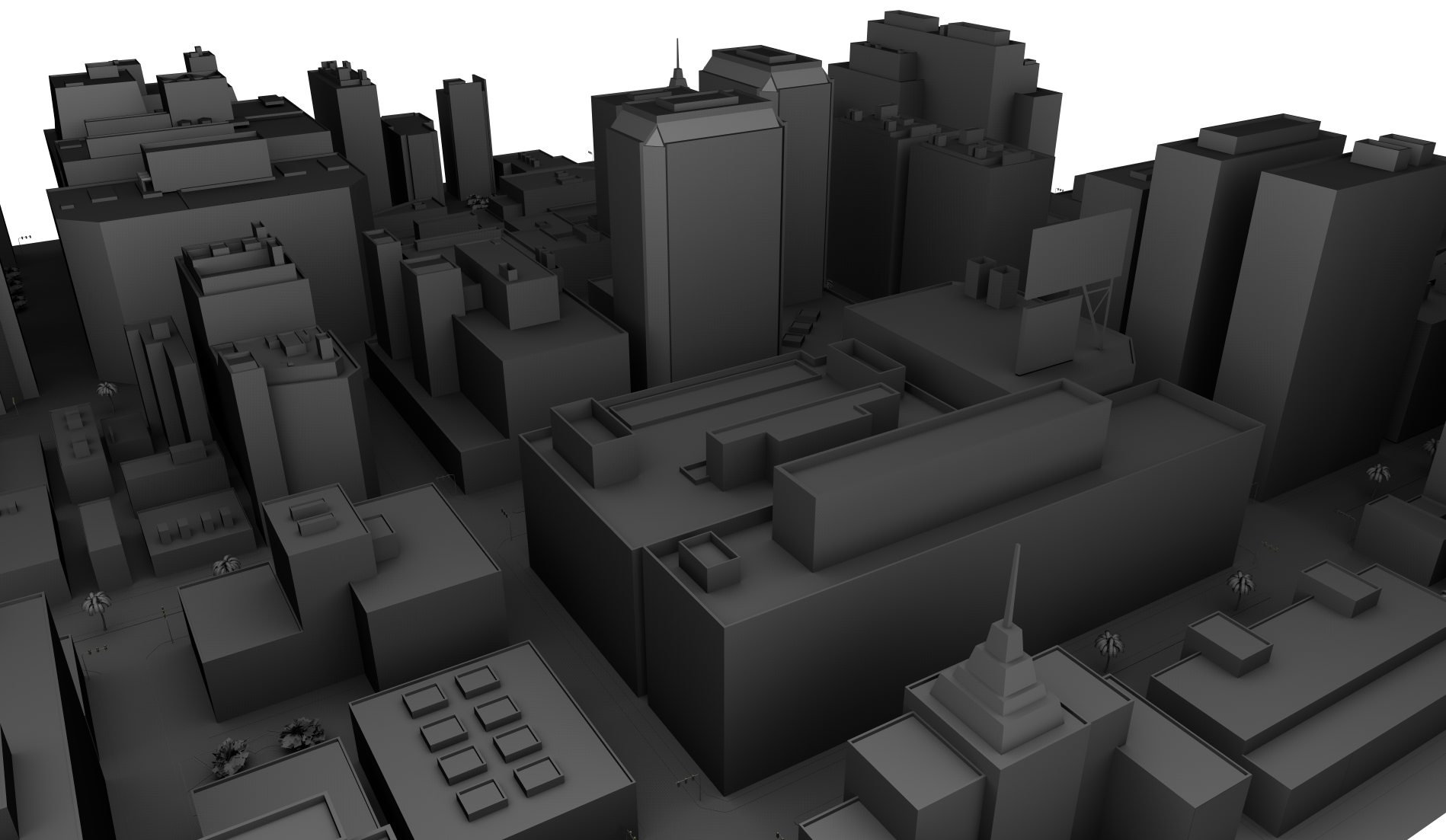 RF simulation – OpenMP v3
#pragma omp parallel num_threads(nthreads)
{
  #pragma omp single
  {
    for (auto i = 0; i < npaths; ++i)
    {
      #pragma omp task
      {
        Path& path = livePaths[i];
        while (running)
        { … } // End while

        // Simulation has been stopped, finish in-flight
        //   paths and terminate
        …
      } // End omp task
    } // End for
  } // End omp single
} // End omp parallel
Path-level parallelism
Maintain pool of live paths
Distribute work across threads
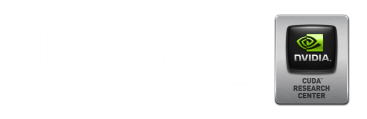 45
C. Gribble & J. Amstutz, Effective Parallelization … Radio Frequency Ray Tracing
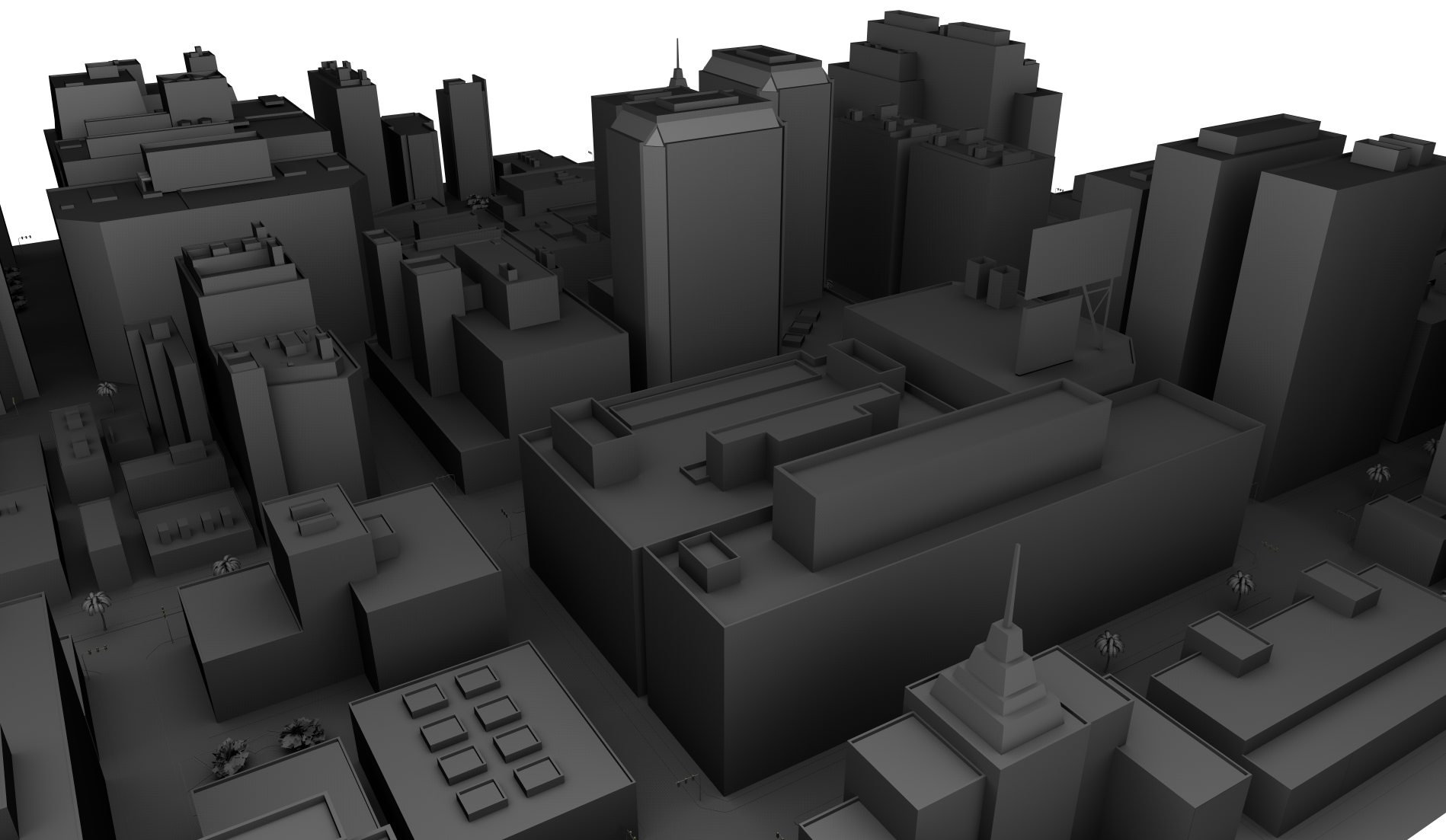 RF simulation – OpenMP v3
#pragma omp parallel num_threads(nthreads)
{
  #pragma omp single
  {
    for (auto i = 0; i < npaths; ++i)
    {
      #pragma omp task
      {
        Path& path = livePaths[i];
        while (running)
        { … } // End while

        // Simulation has been stopped, finish in-flight
        //   paths and terminate
        …
      } // End omp task
    } // End for
  } // End omp single
} // End omp parallel
Path-level parallelism
Maintain pool of live paths
Distribute work across threads
OpenMP constructs
omp parallel
omp single
omp task
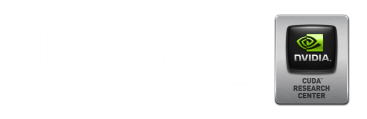 46
C. Gribble & J. Amstutz, Effective Parallelization … Radio Frequency Ray Tracing
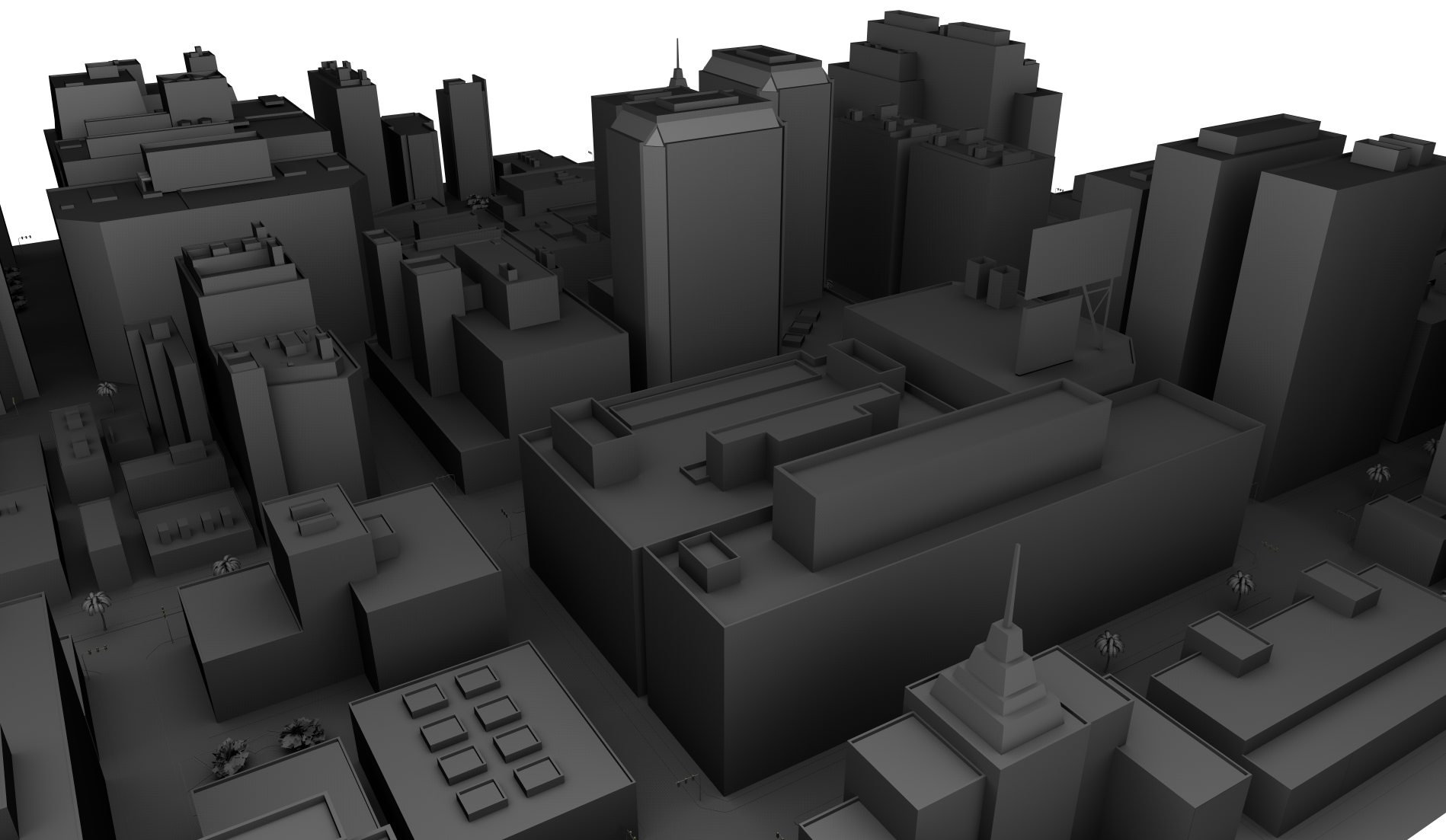 RF simulation – OpenMP v3
#pragma omp parallel num_threads(nthreads)
{
  #pragma omp single
  {
    for (auto i = 0; i < npaths; ++i)
    {
      #pragma omp task
      {
        Path& path = livePaths[i];
        while (running)
        { … } // End while

        // Simulation has been stopped, finish in-flight
        //   paths and terminate
        …
      } // End omp task
    } // End for
  } // End omp single
} // End omp parallel
Path-level parallelism
Maintain pool of live paths
Distribute work across threads
OpenMP constructs
omp parallel
omp single
omp task
Complex…  Is tasking actually necessary?
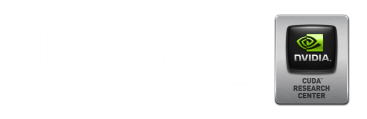 47
C. Gribble & J. Amstutz, Effective Parallelization … Radio Frequency Ray Tracing
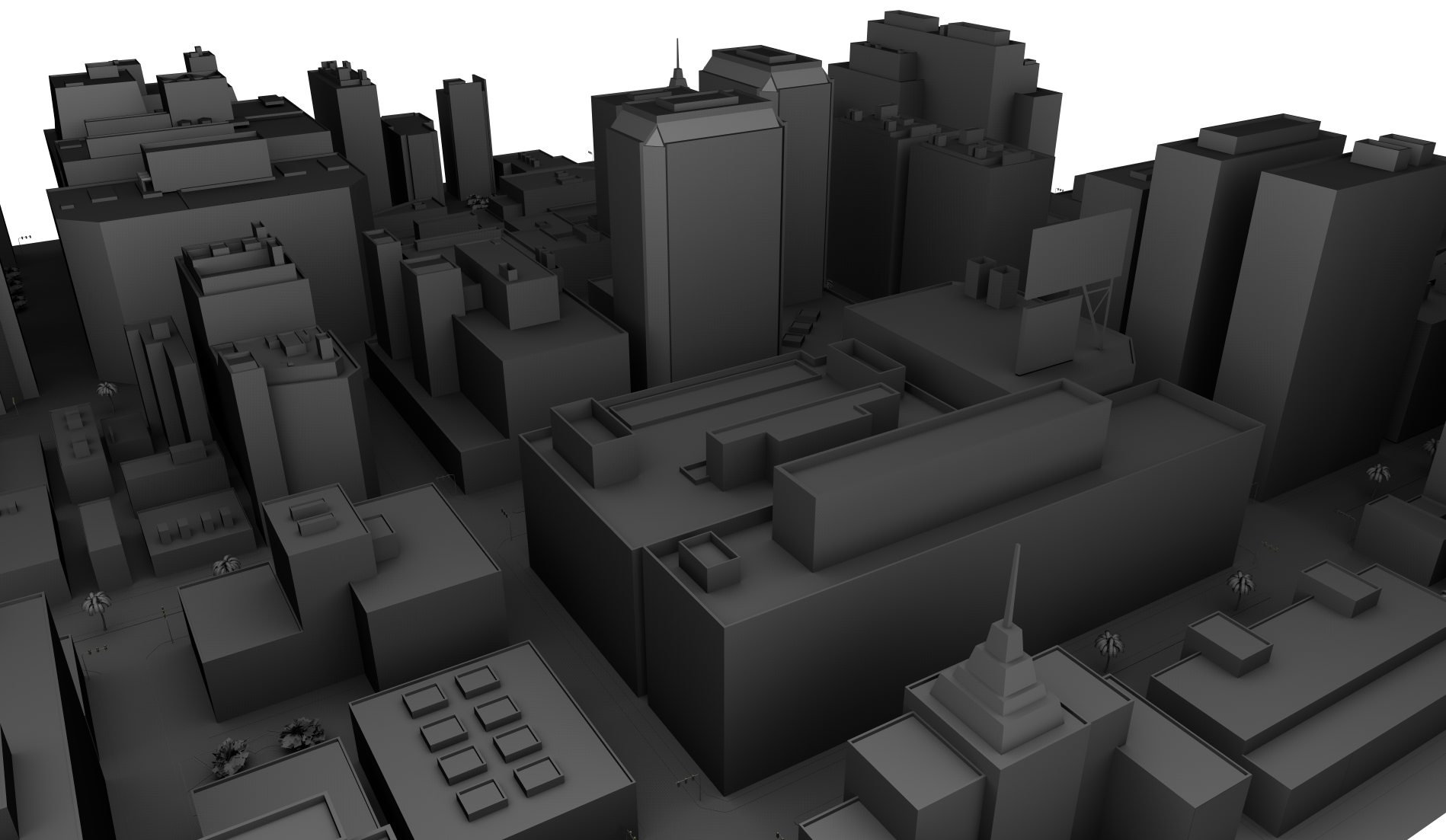 Results – OpenMP v3
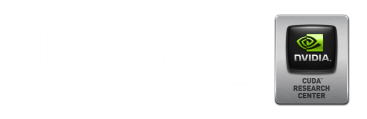 48
C. Gribble & J. Amstutz, Effective Parallelization … Radio Frequency Ray Tracing
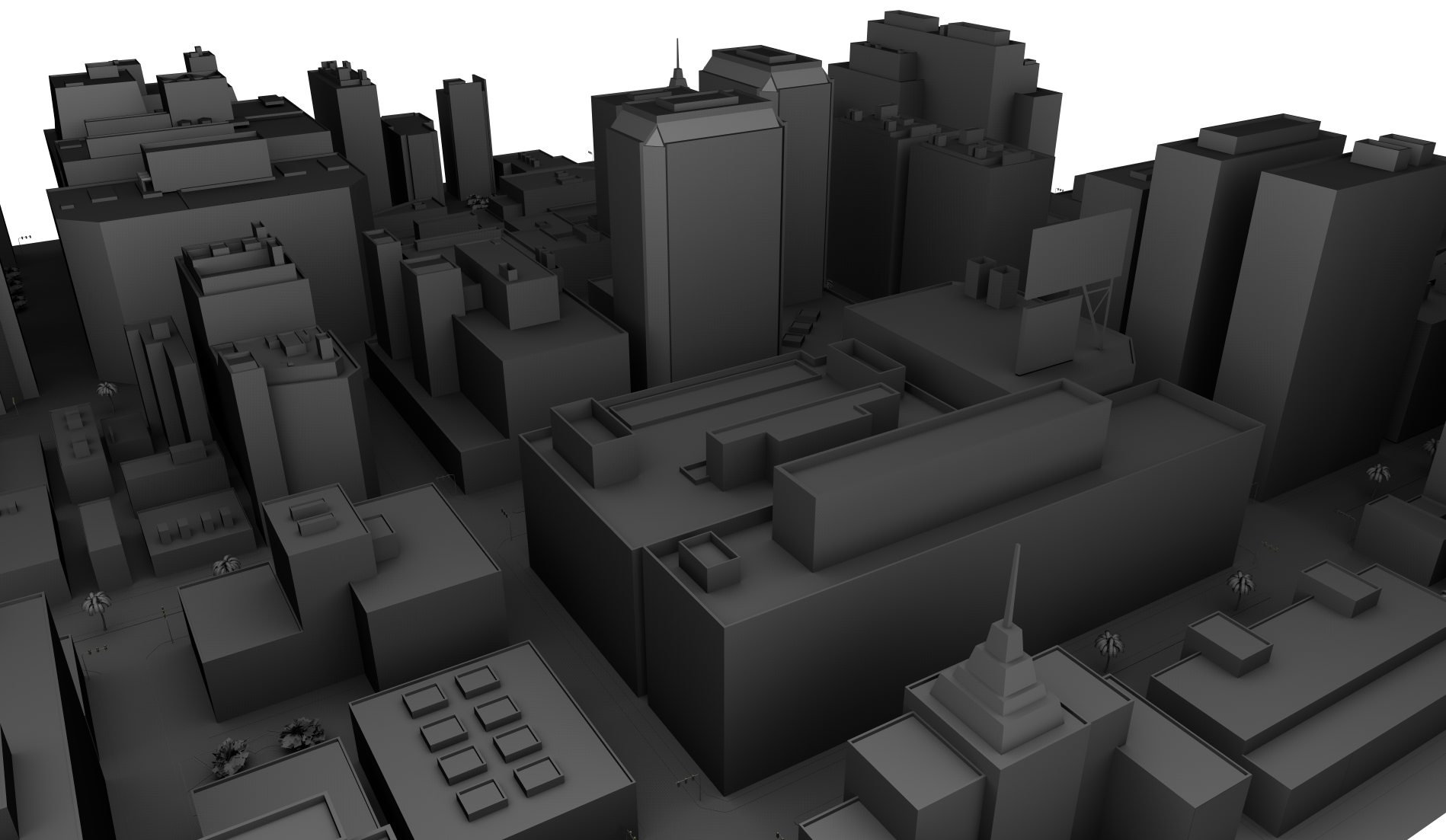 RF simulation – OpenMP v3
#pragma omp parallel num_threads(nthreads)
{
  #pragma omp single
  {
    for (auto i = 0; i < npaths; ++i)
    {
      #pragma omp task
      {
        Path& path = livePaths[i];
        while (running)
        { … } // End while

        // Simulation has been stopped, finish in-flight
        //   paths and terminate
        …
      } // End omp task
    } // End for
  } // End omp single
} // End omp parallel
Path-level parallelism
Maintain pool of live paths
Distribute work across threads
OpenMP constructs
omp parallel
omp single
omp task
omp single : higher overhead
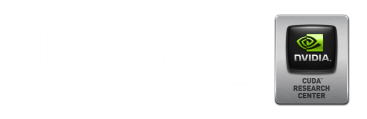 49
C. Gribble & J. Amstutz, Effective Parallelization … Radio Frequency Ray Tracing
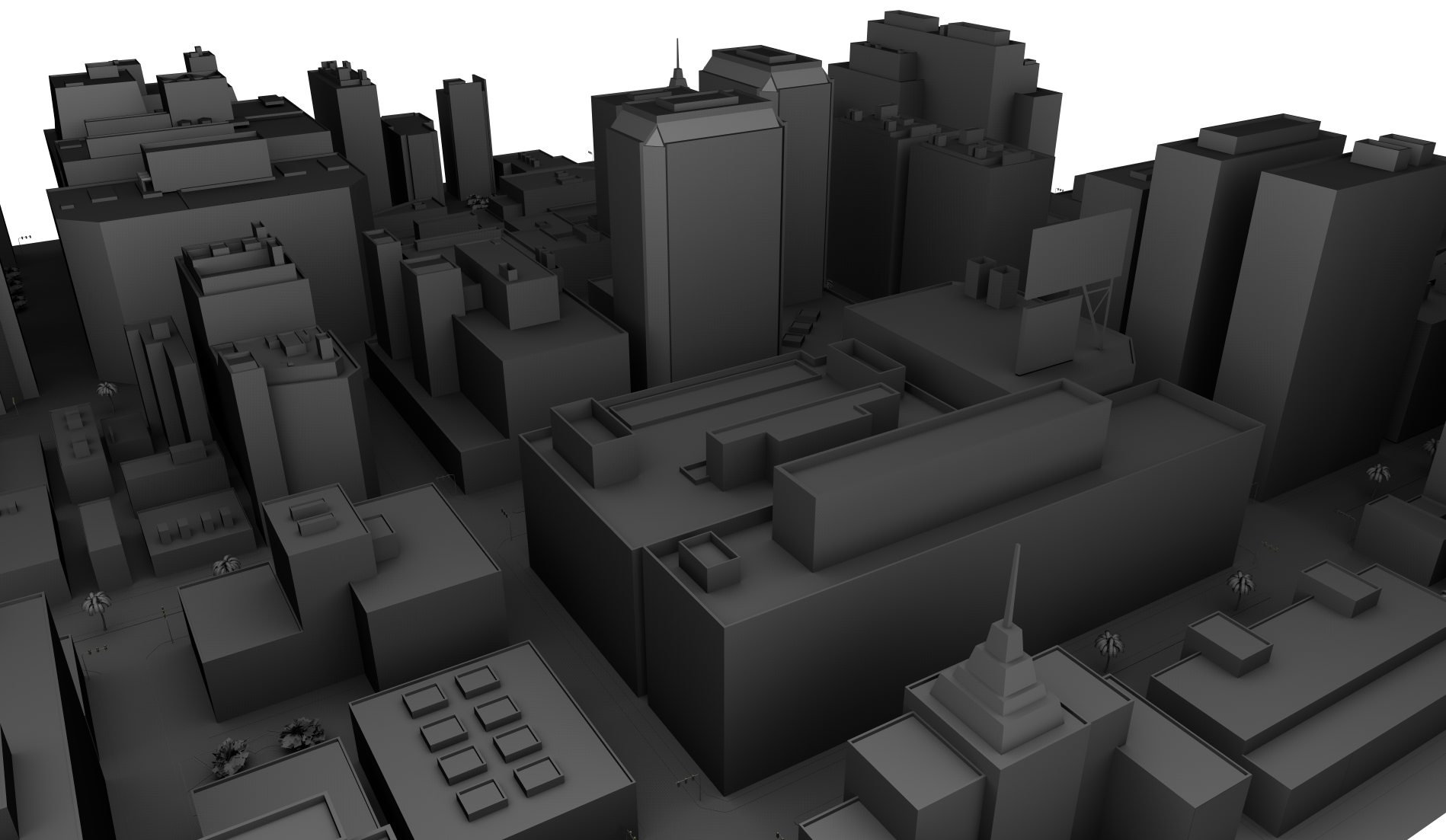 Conclusions
Parallelization strategies
v1 : omp parallel for
v2 : omp parallel + omp for nowait
v3 : omp task
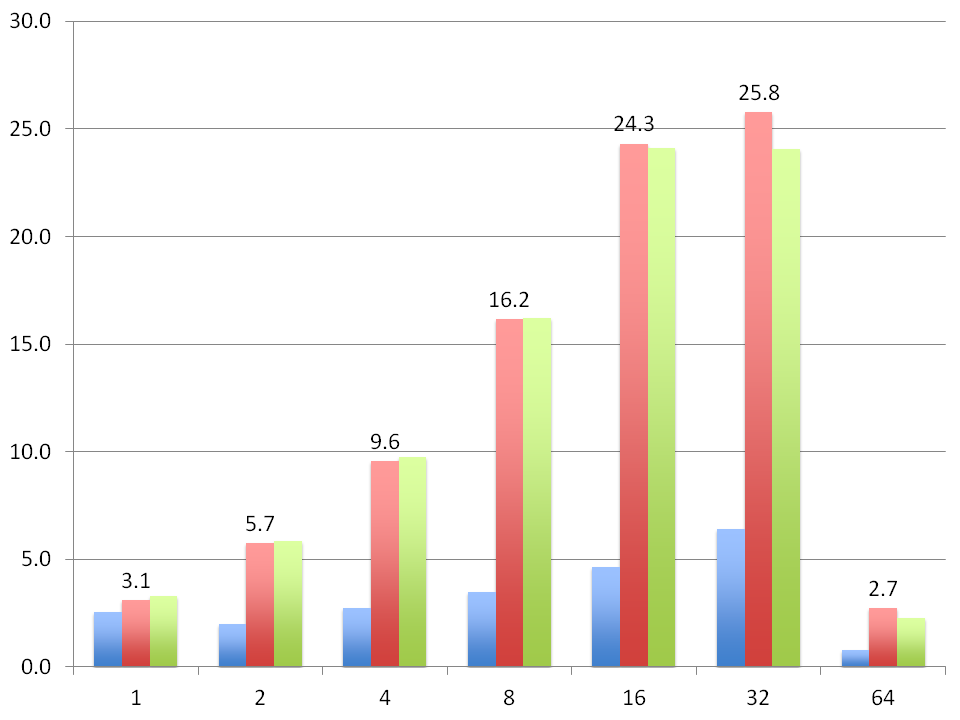 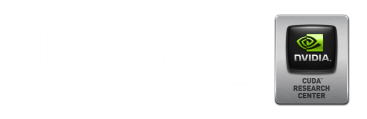 50
C. Gribble & J. Amstutz, Effective Parallelization … Radio Frequency Ray Tracing
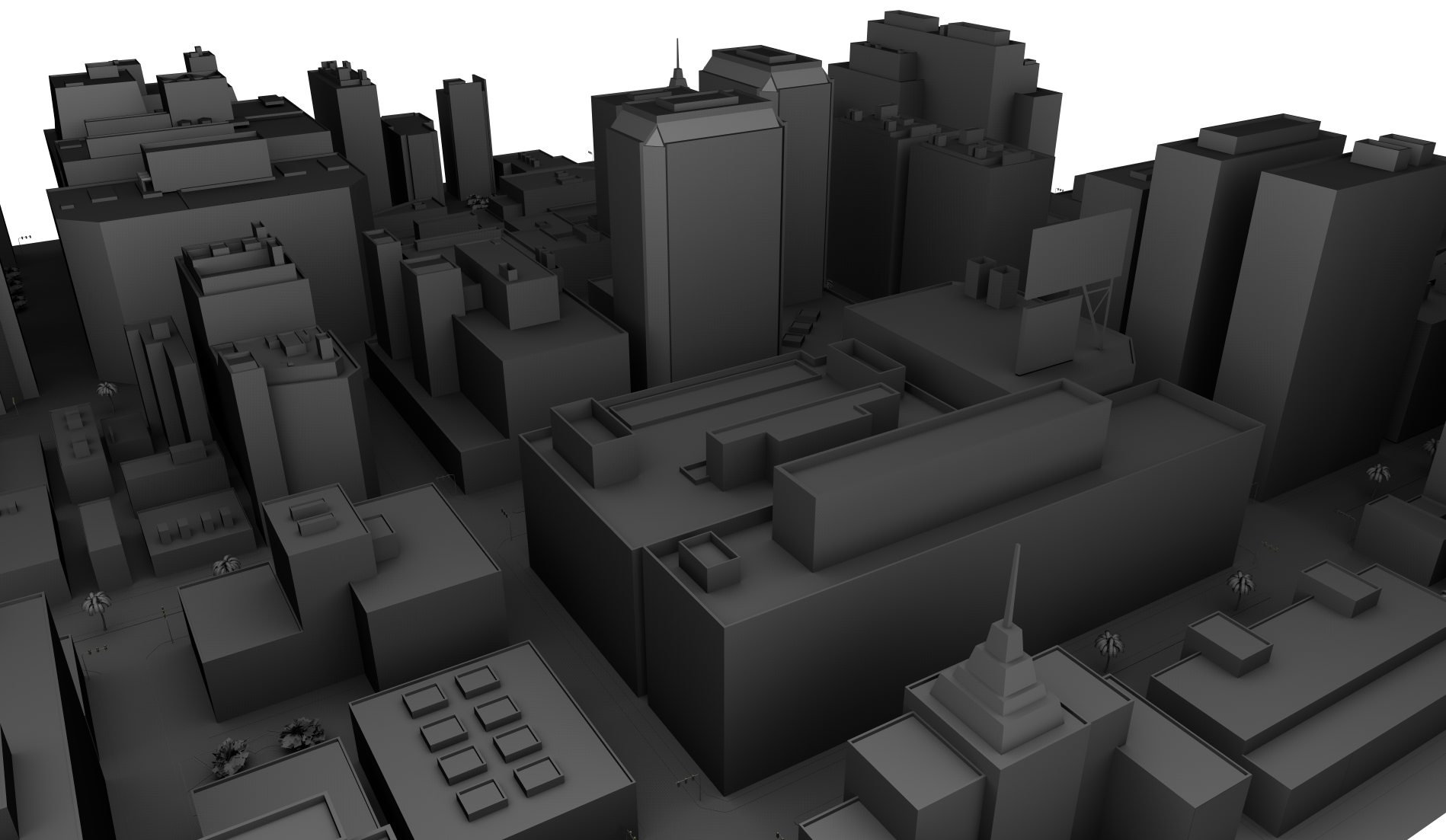 Conclusions
Parallelization strategies
v1 : omp parallel for
v2 : omp parallel + omp for nowait
v3 : omp task
Path-level parallelism : effective
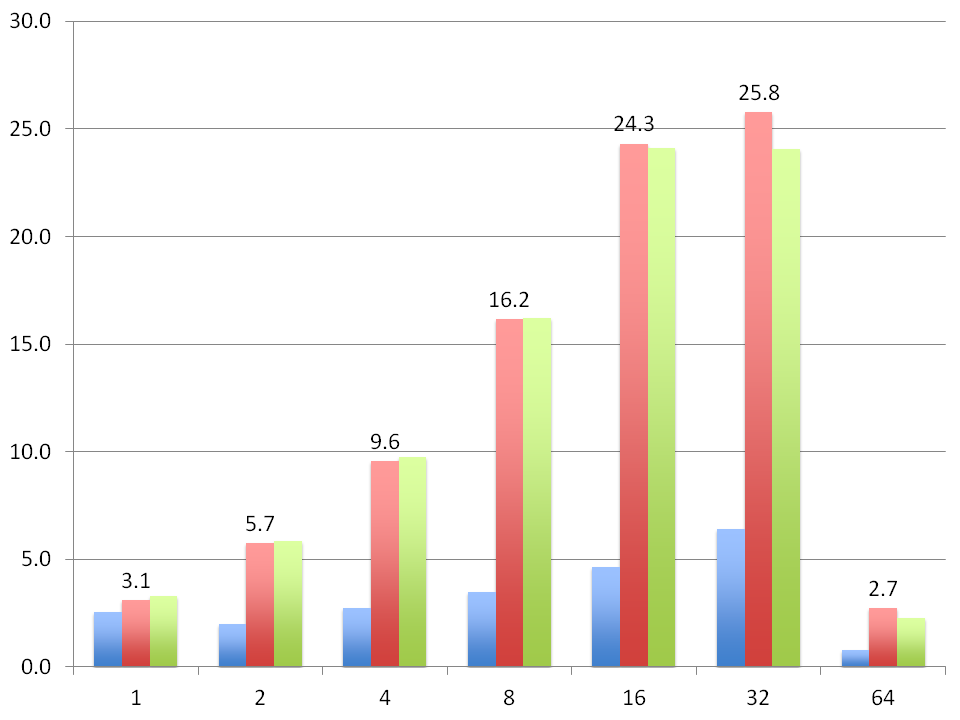 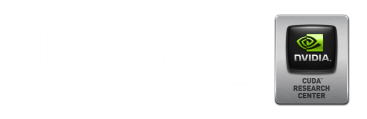 51
C. Gribble & J. Amstutz, Effective Parallelization … Radio Frequency Ray Tracing
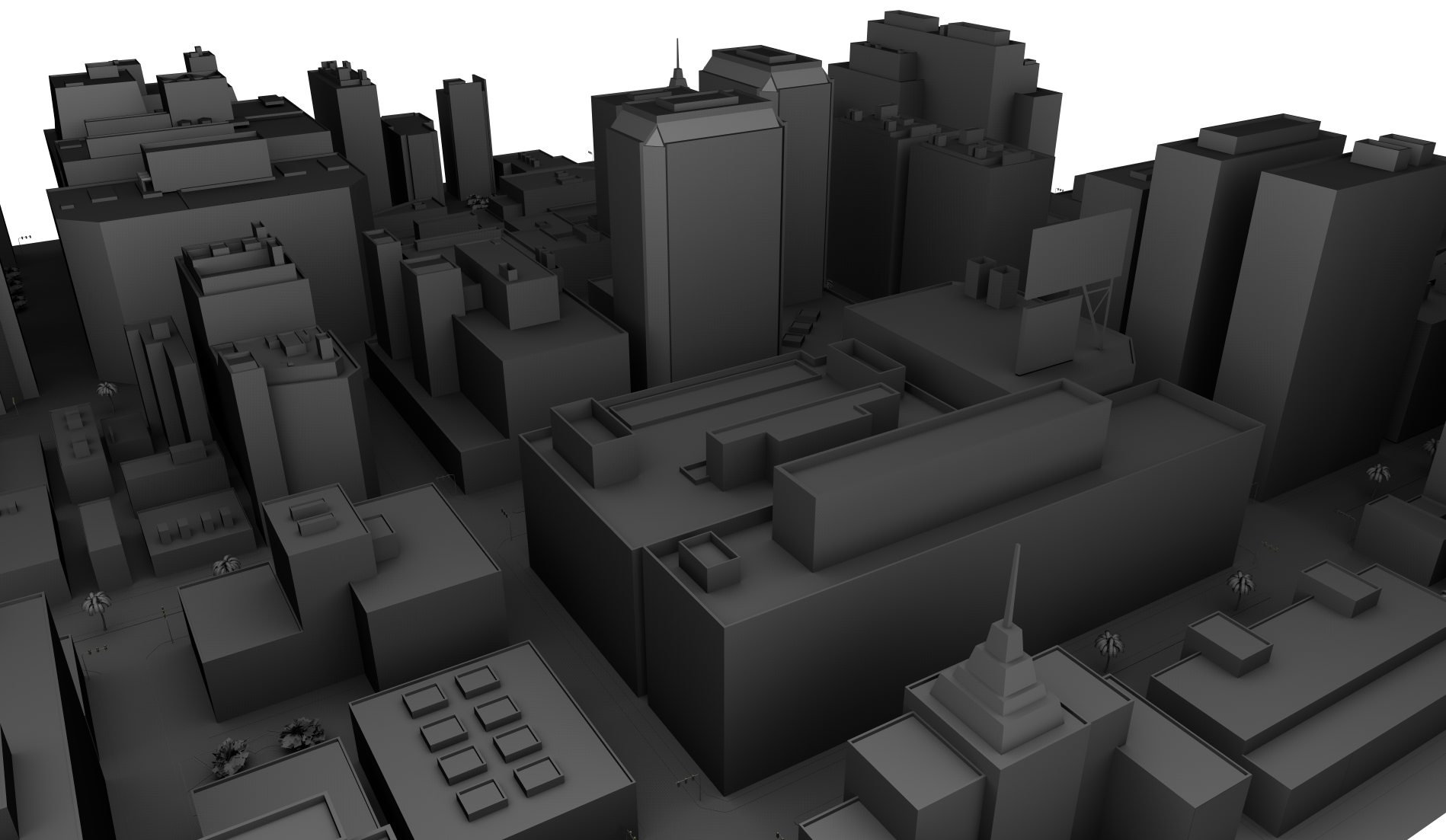 Conclusions
Parallelization strategies
v1 : omp parallel for
v2 : omp parallel + omp for nowait
v3 : omp task
Path-level parallelism : effective
Vectorization : open problem
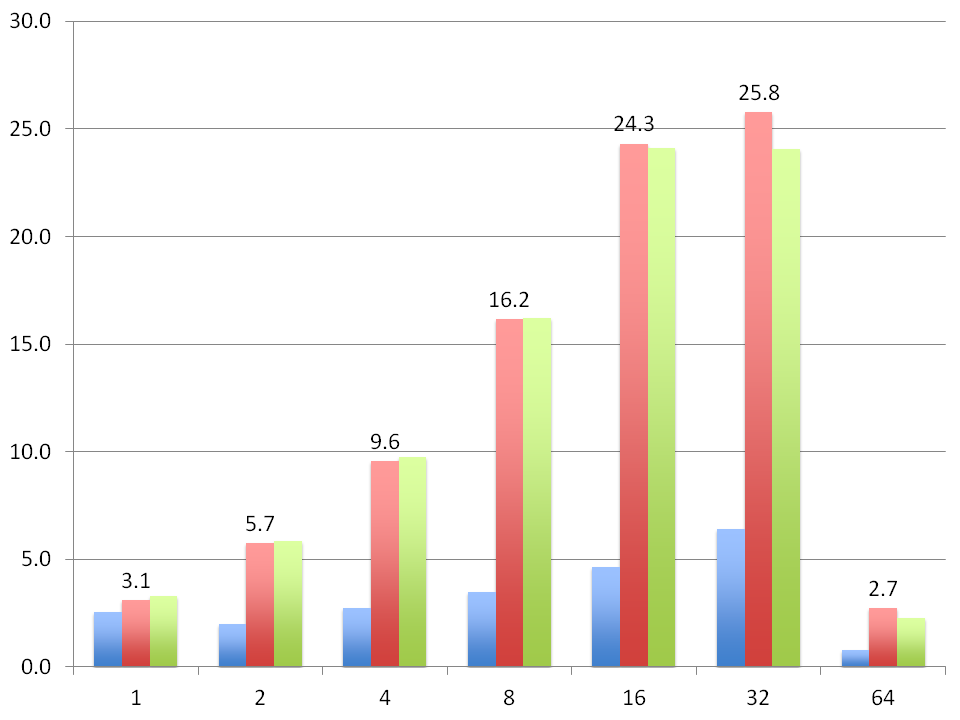 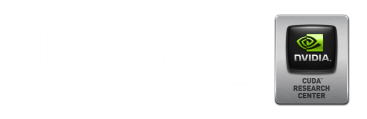 52
C. Gribble & J. Amstutz, Effective Parallelization … Radio Frequency Ray Tracing
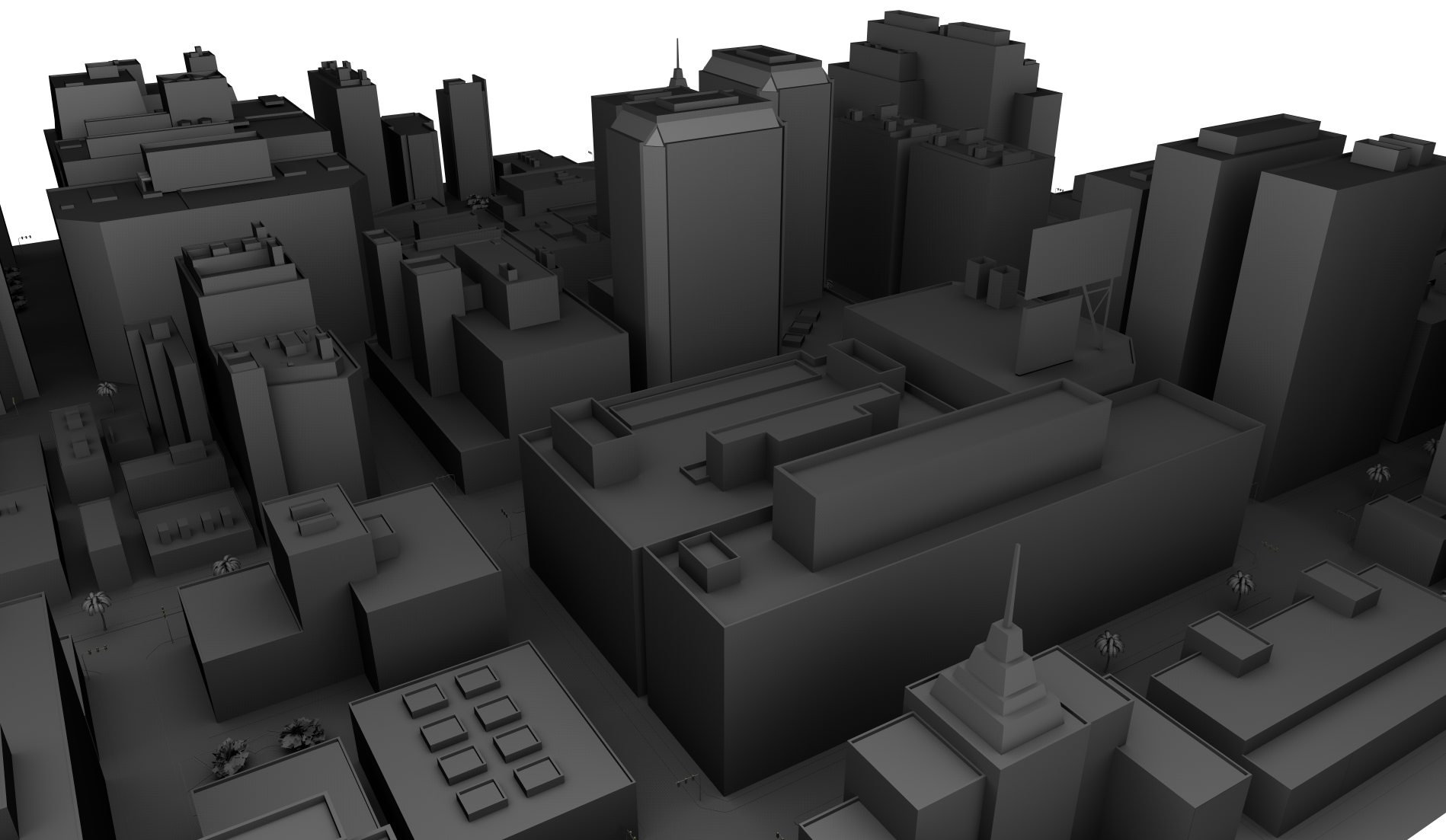 Wrap-up
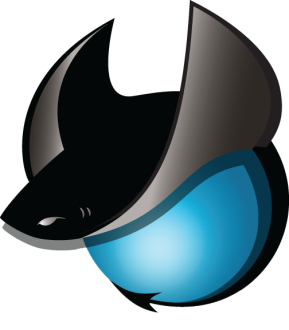 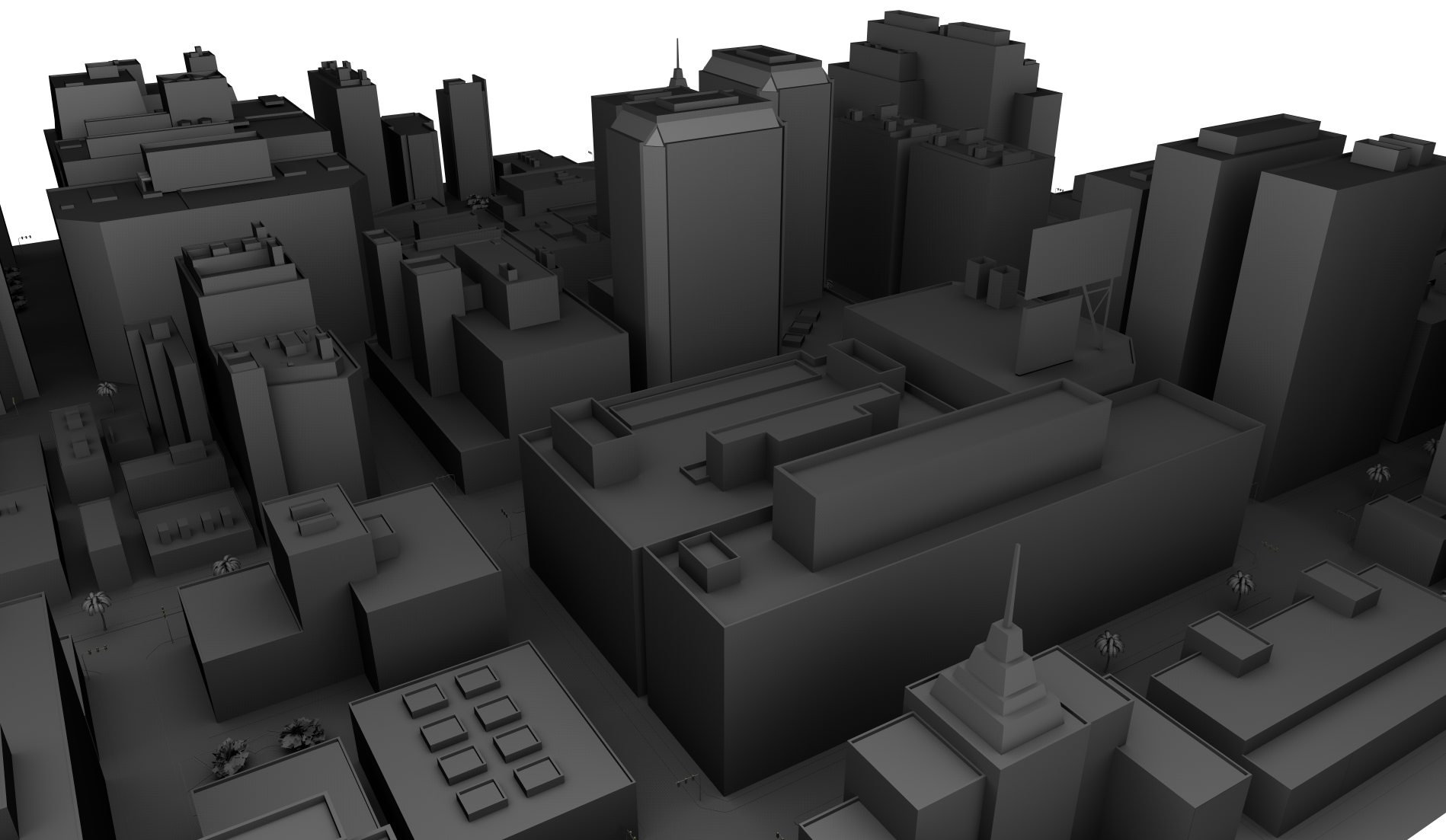 Take-home messages
RF simulation : critical to planning, analyzing, & optimizing     communication networks
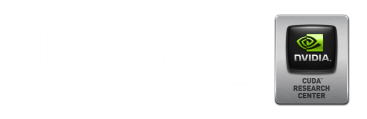 54
C. Gribble & J. Amstutz, Effective Parallelization … Radio Frequency Ray Tracing
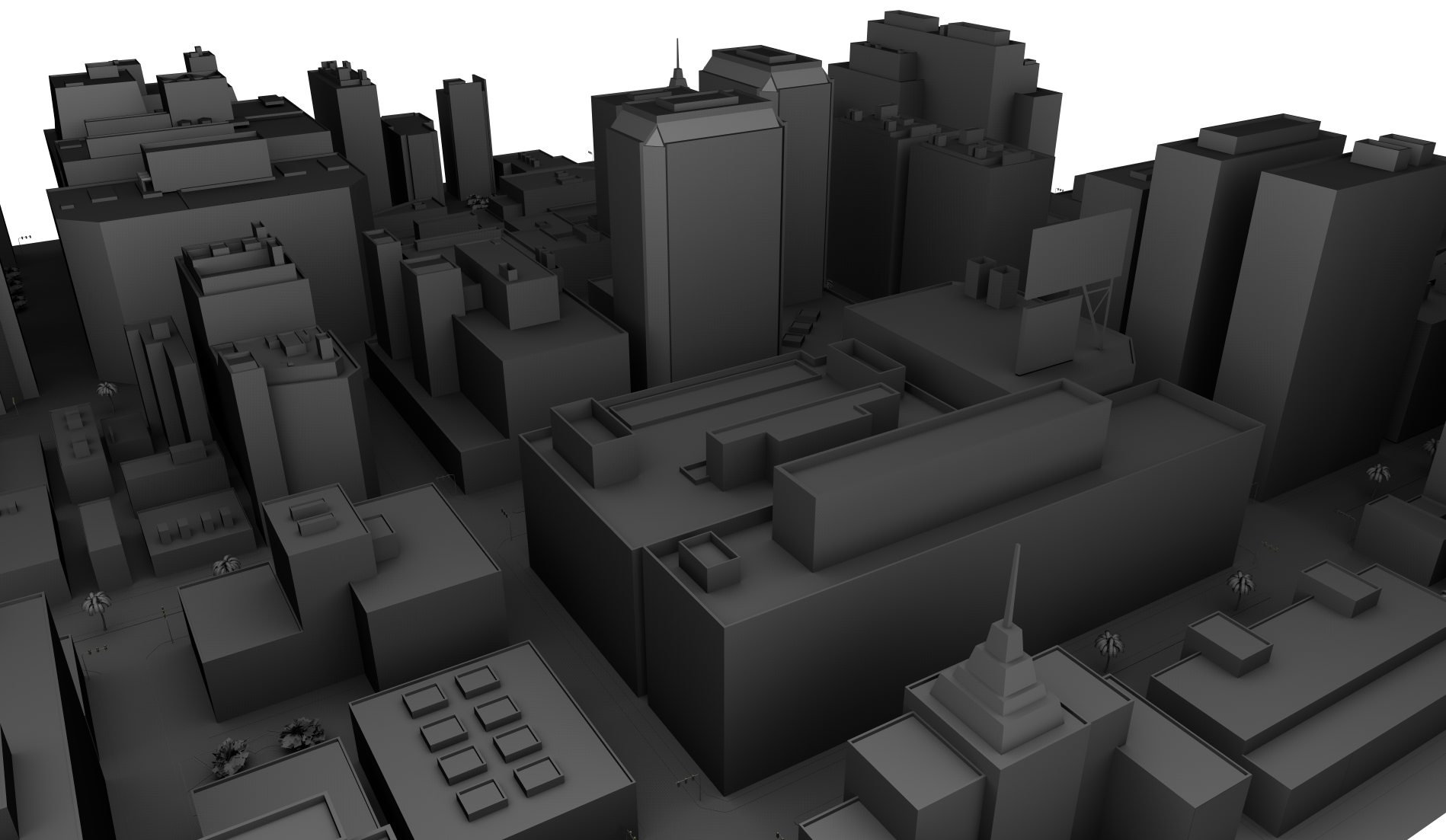 Take-home messages
RF simulation
RF ray tracing : high performance alternative to traditional     RF simulation methods
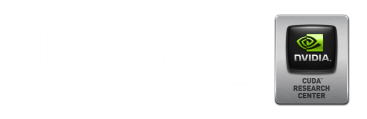 55
C. Gribble & J. Amstutz, Effective Parallelization … Radio Frequency Ray Tracing
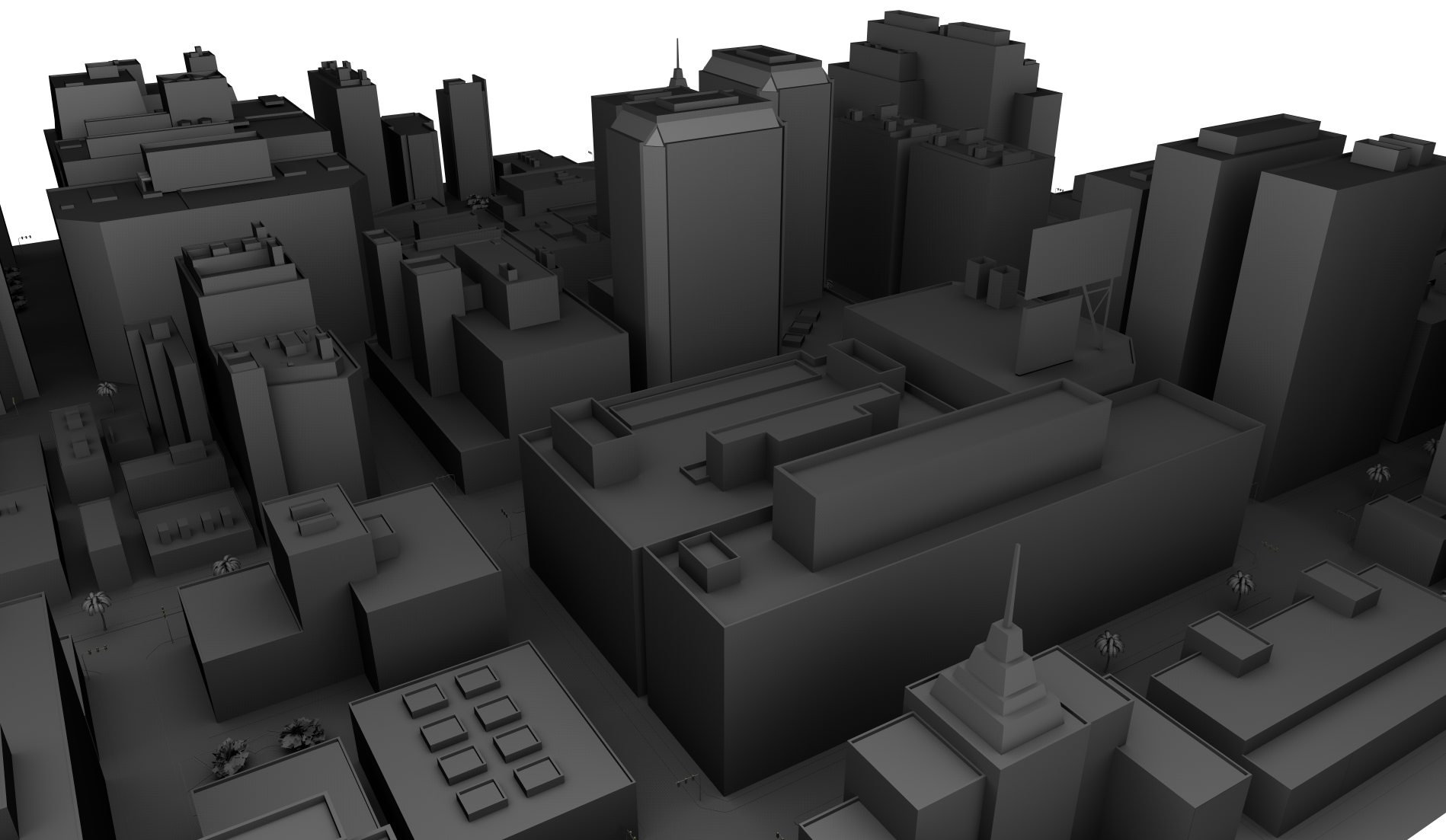 Take-home messages
RF simulation
RF ray tracing
StingRay : enables a combined simulation/visualization     approach
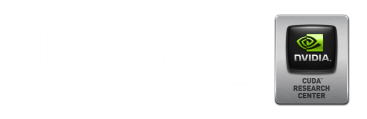 56
C. Gribble & J. Amstutz, Effective Parallelization … Radio Frequency Ray Tracing
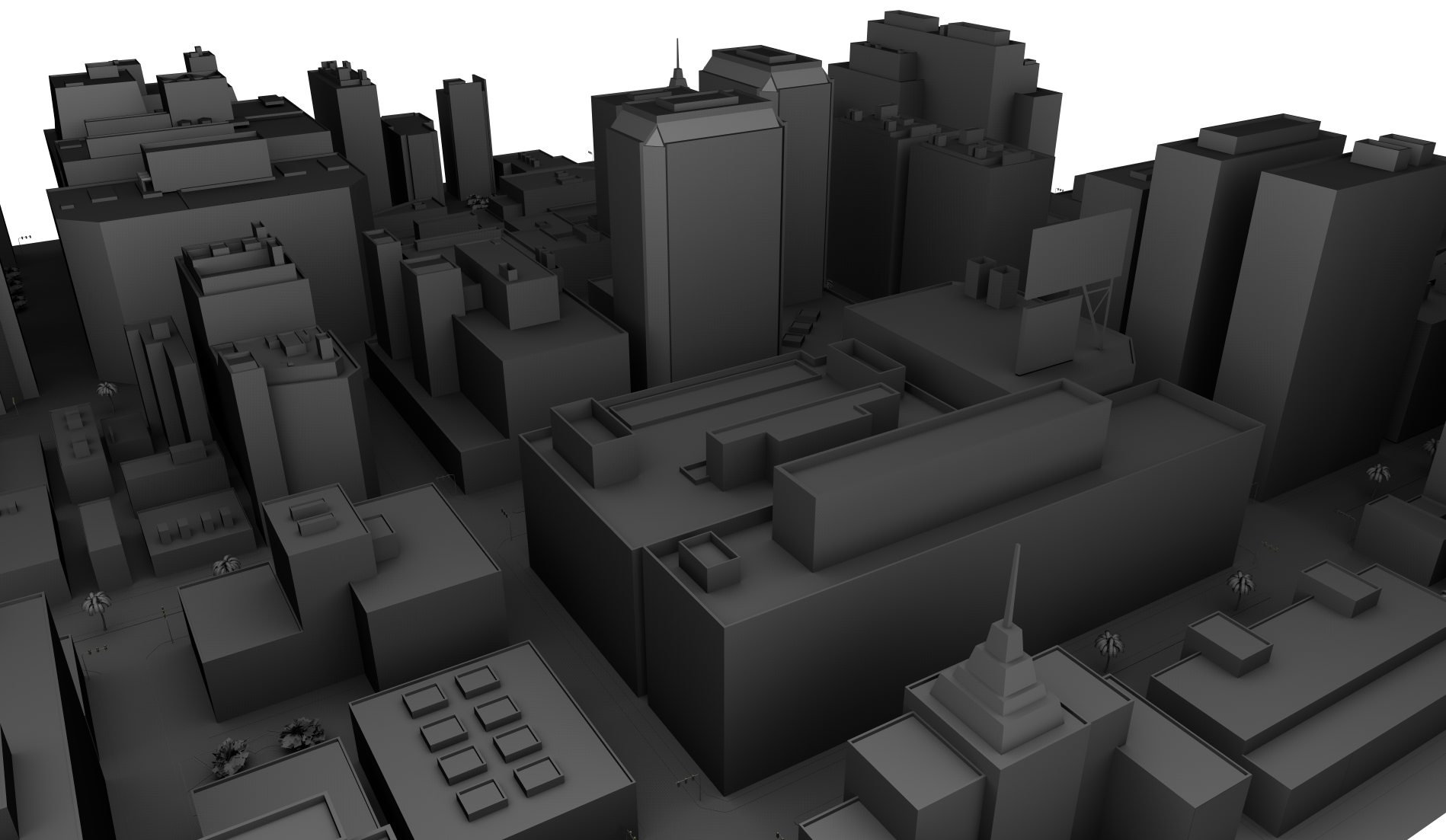 Take-home messages
RF simulation
RF ray tracing
StingRay
Parallelization with OpenMP : careful attention to path-level     parallelism enables scalable, high performance RFRT
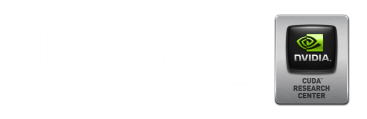 57
C. Gribble & J. Amstutz, Effective Parallelization … Radio Frequency Ray Tracing
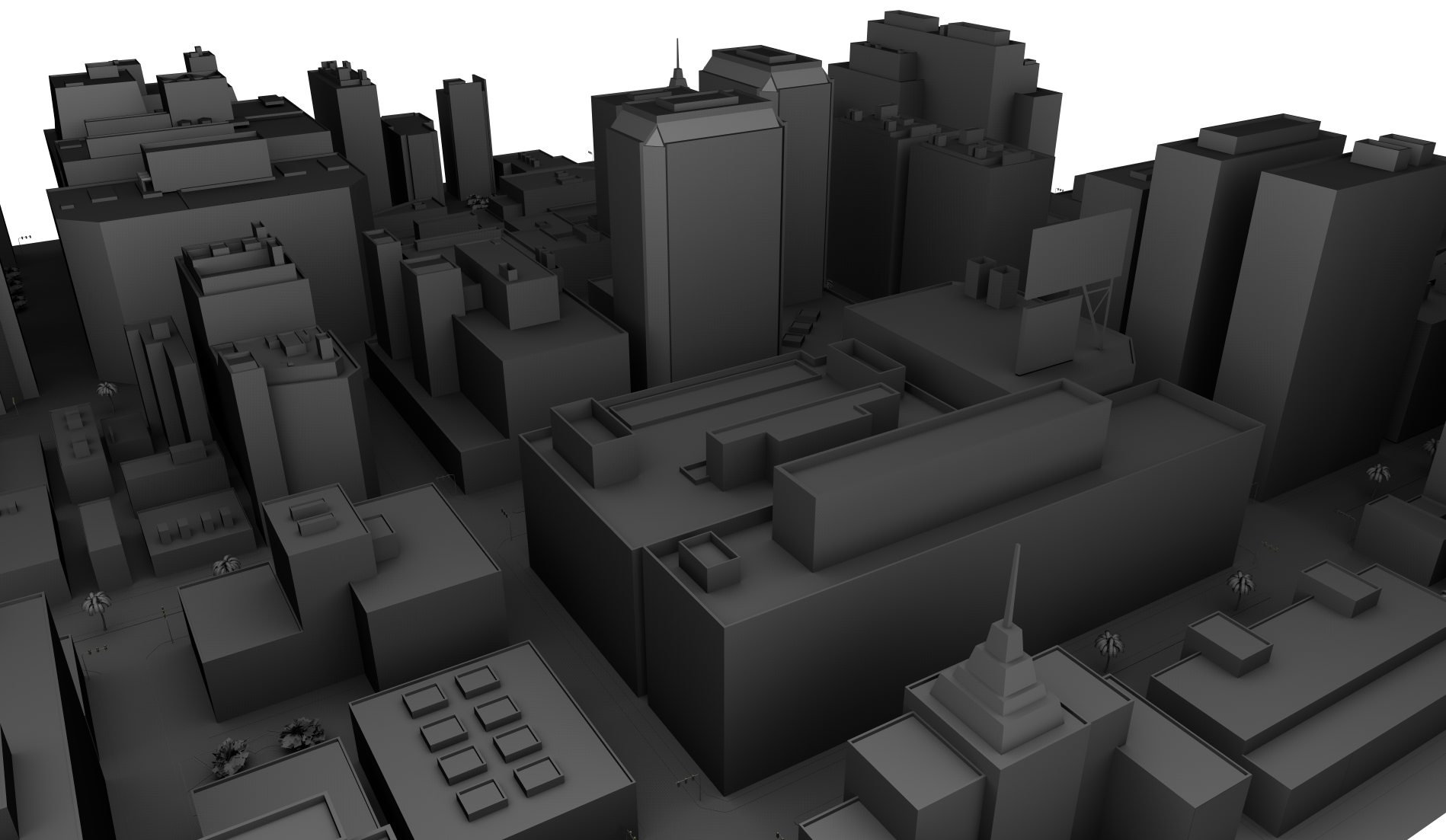 Future work
Vectorization + incoherent rays
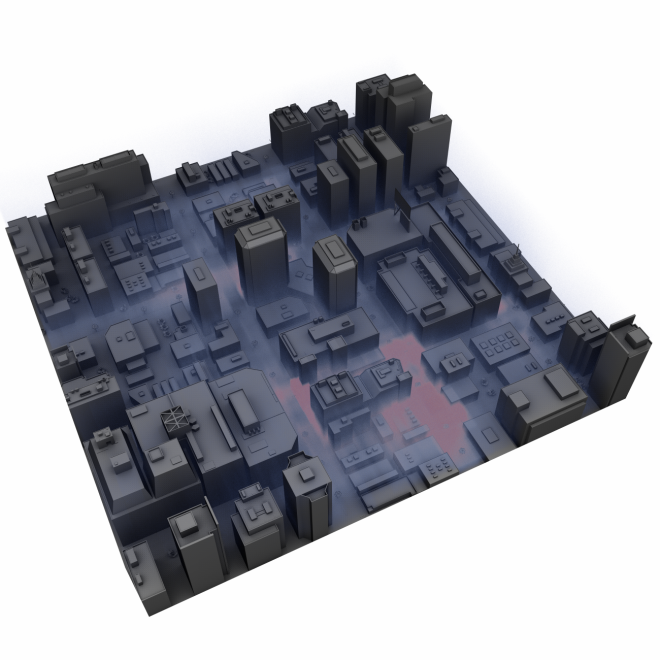 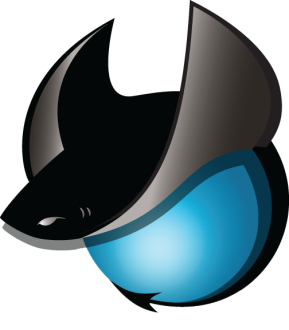 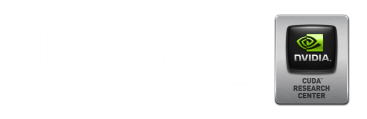 58
C. Gribble & J. Amstutz, Effective Parallelization … Radio Frequency Ray Tracing
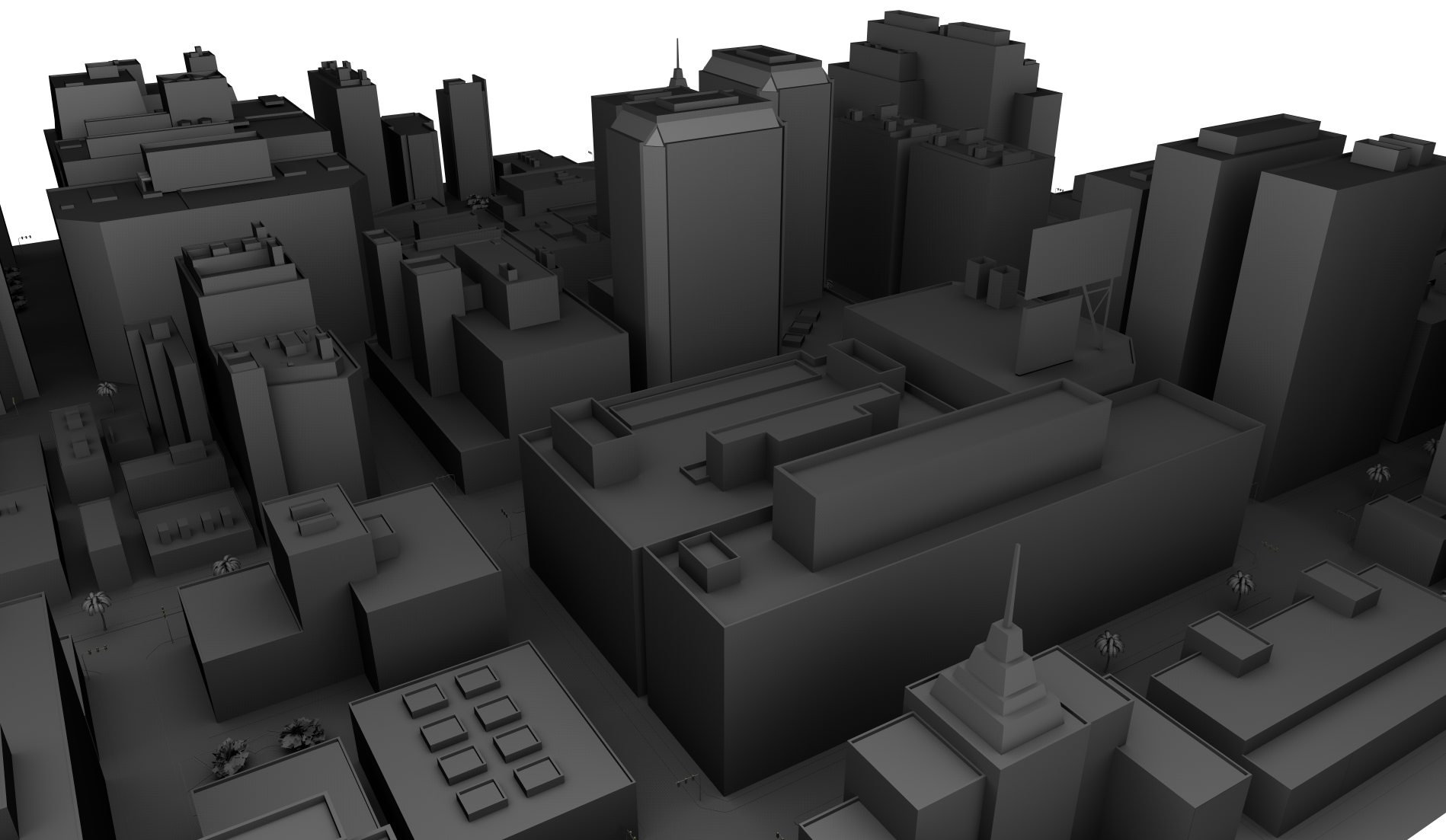 Future work
Vectorization + incoherent rays
Intel Xeon Phi & GPUs
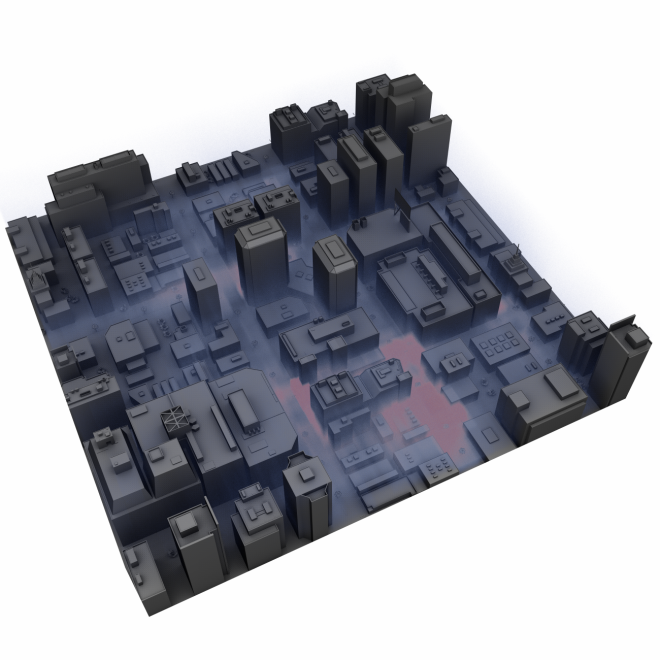 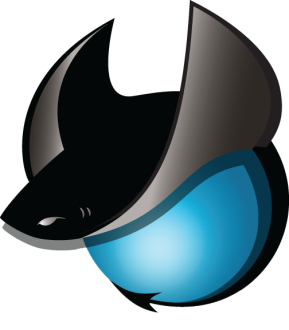 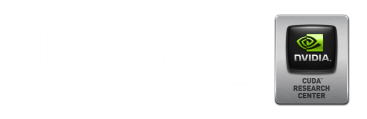 59
C. Gribble & J. Amstutz, Effective Parallelization … Radio Frequency Ray Tracing
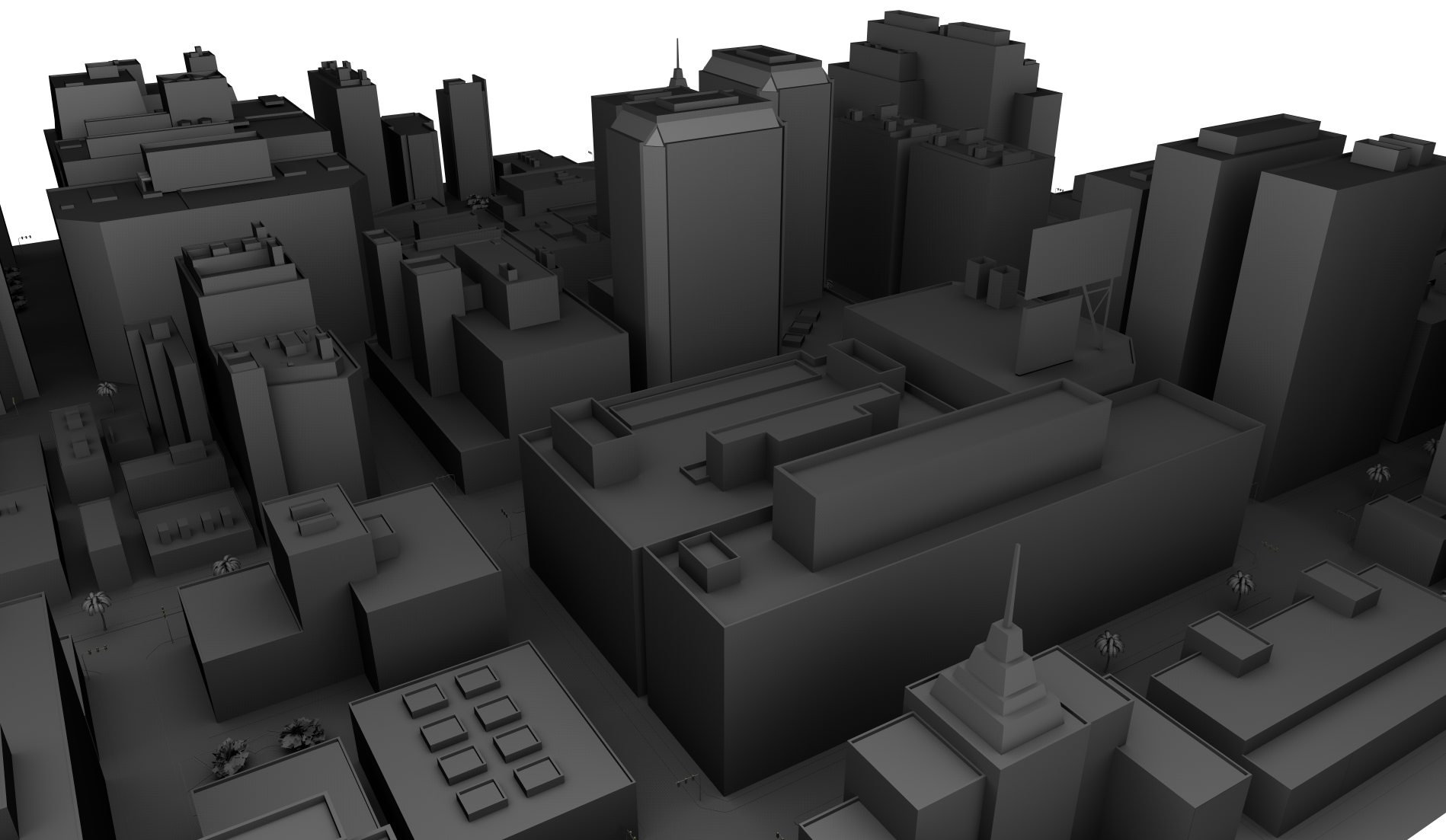 Future work
Vectorization + incoherent rays
Intel Xeon Phi & GPUs
Bi-directional path tracing
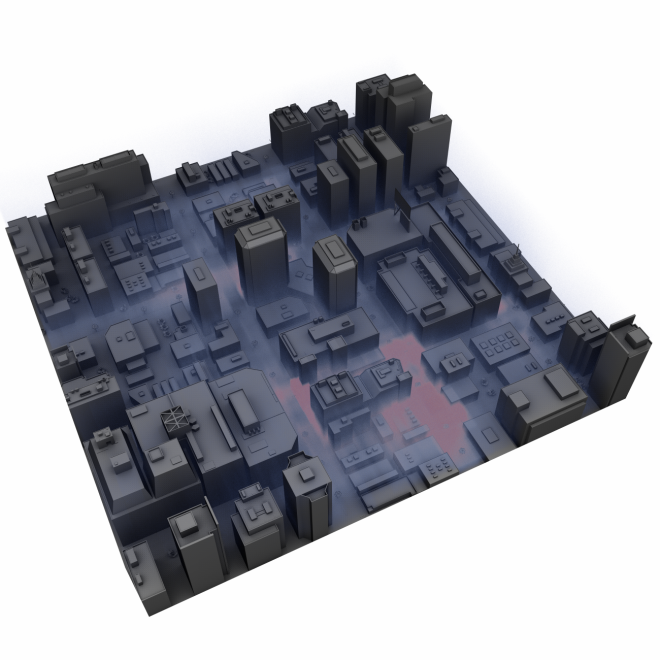 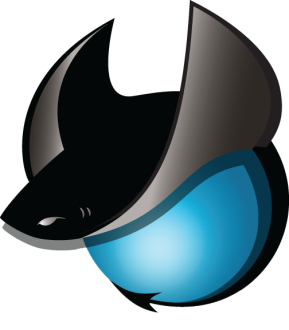 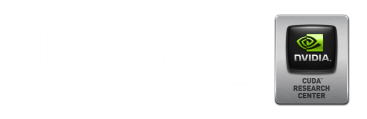 60
C. Gribble & J. Amstutz, Effective Parallelization … Radio Frequency Ray Tracing
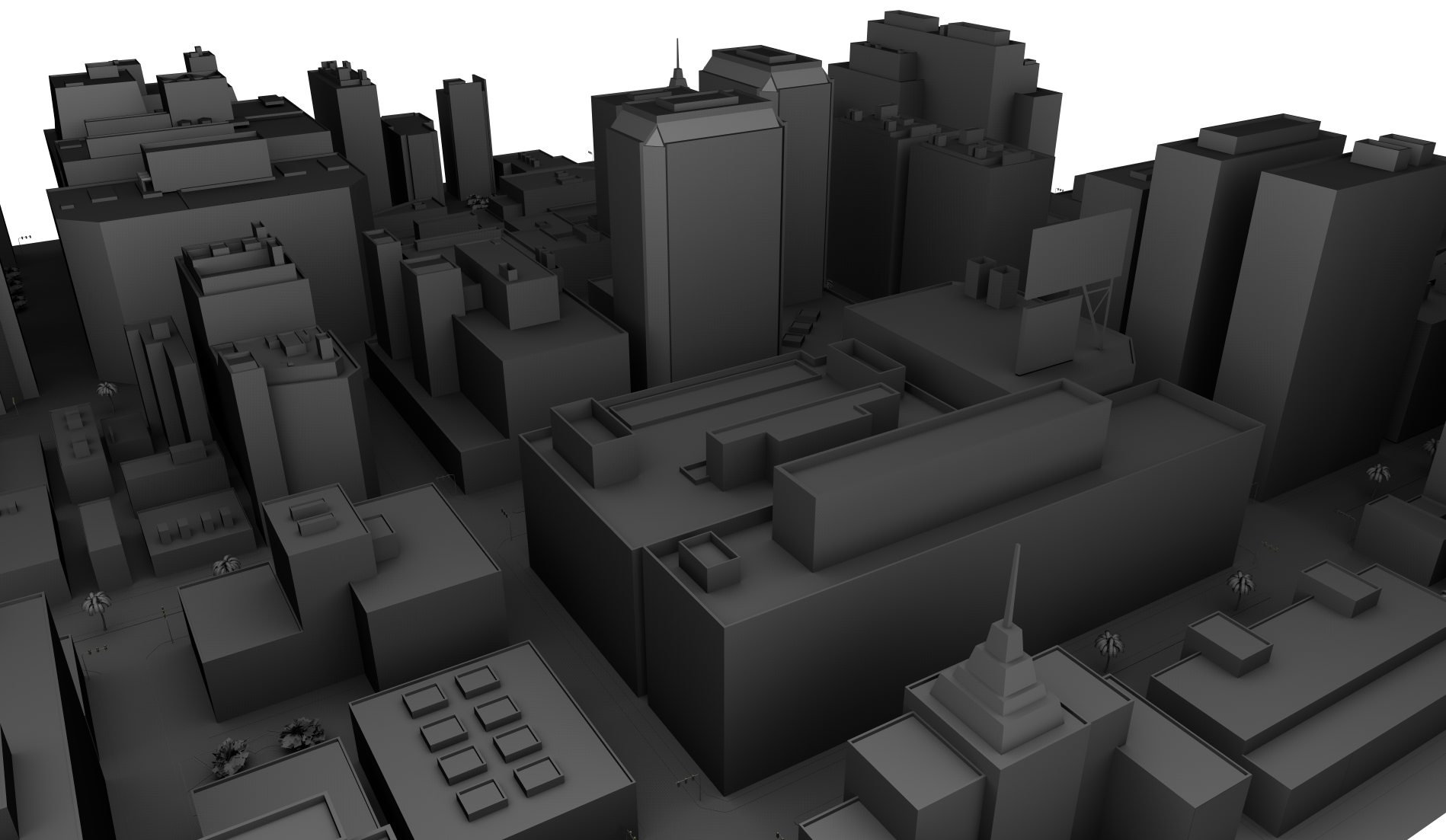 Acknowledgements
Intel Corporation
University of Utah
US Army Research Laboratory
NYU Polytechnic
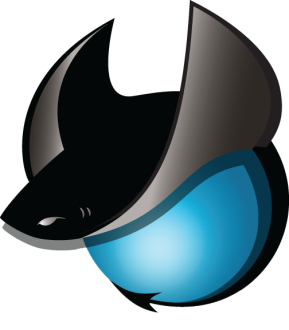 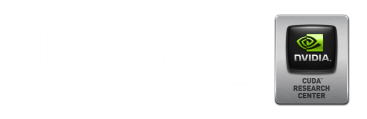 61
C. Gribble & J. Amstutz, Effective Parallelization … Radio Frequency Ray Tracing
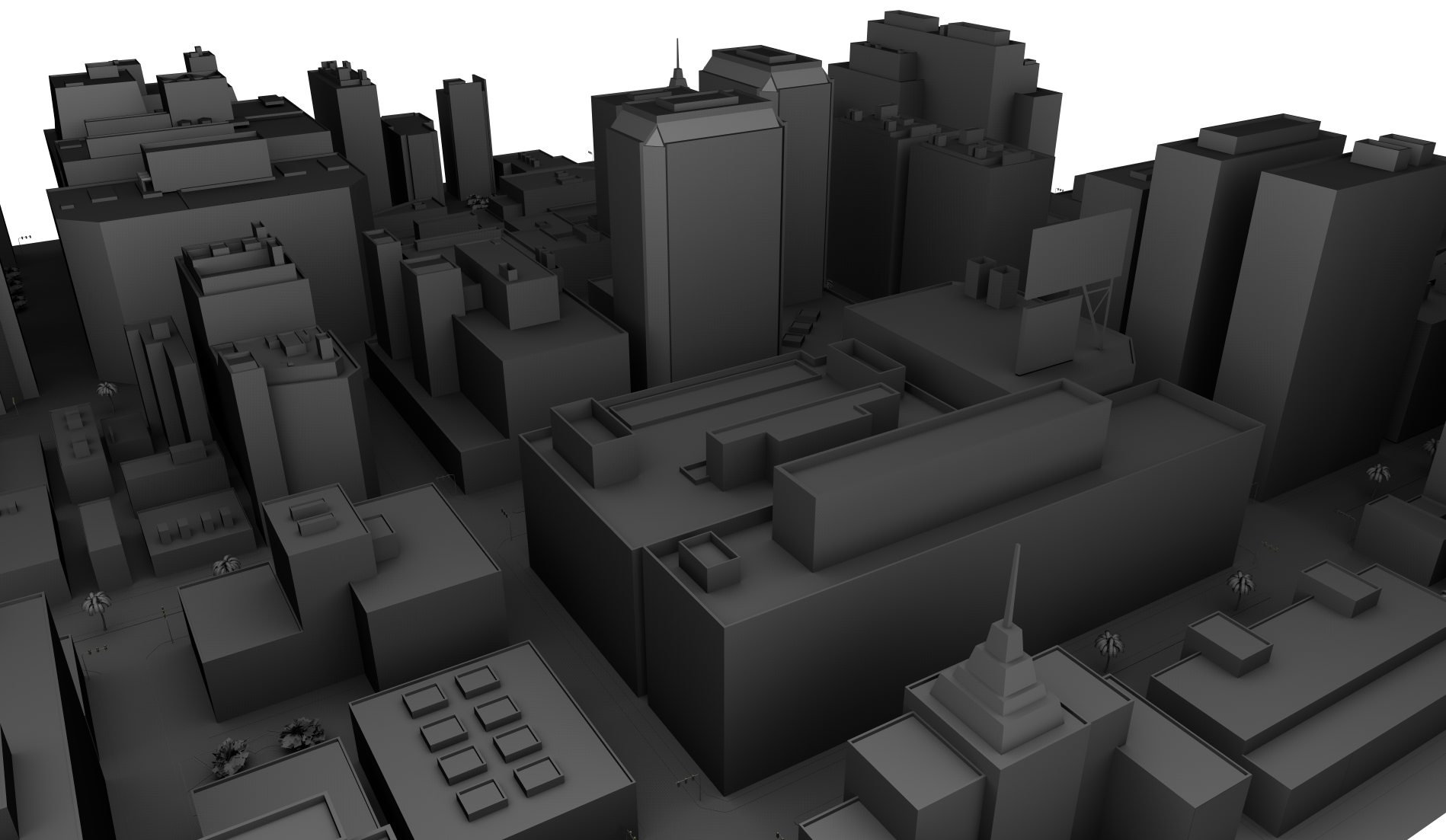 Contact information
Address
	Applied Technology Operation
	SURVICE Engineering Company
	4694 Millennium Drive, Suite 500
	Belcamp, MD  21017

E-mail
	christiaan.gribble@survice.com

Web
	http://www.survice.com/
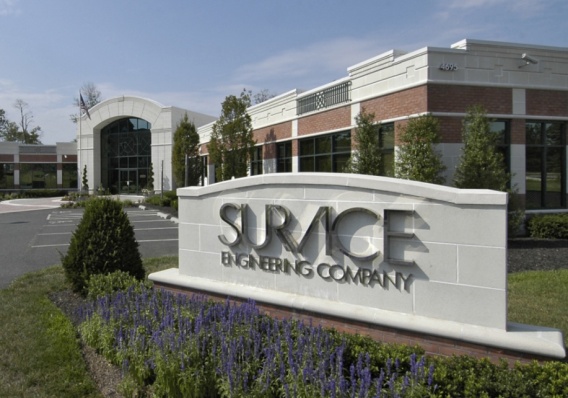 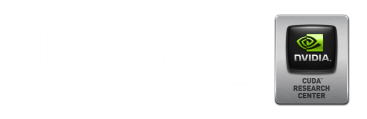 62
C. Gribble & J. Amstutz, Effective Parallelization … Radio Frequency Ray Tracing
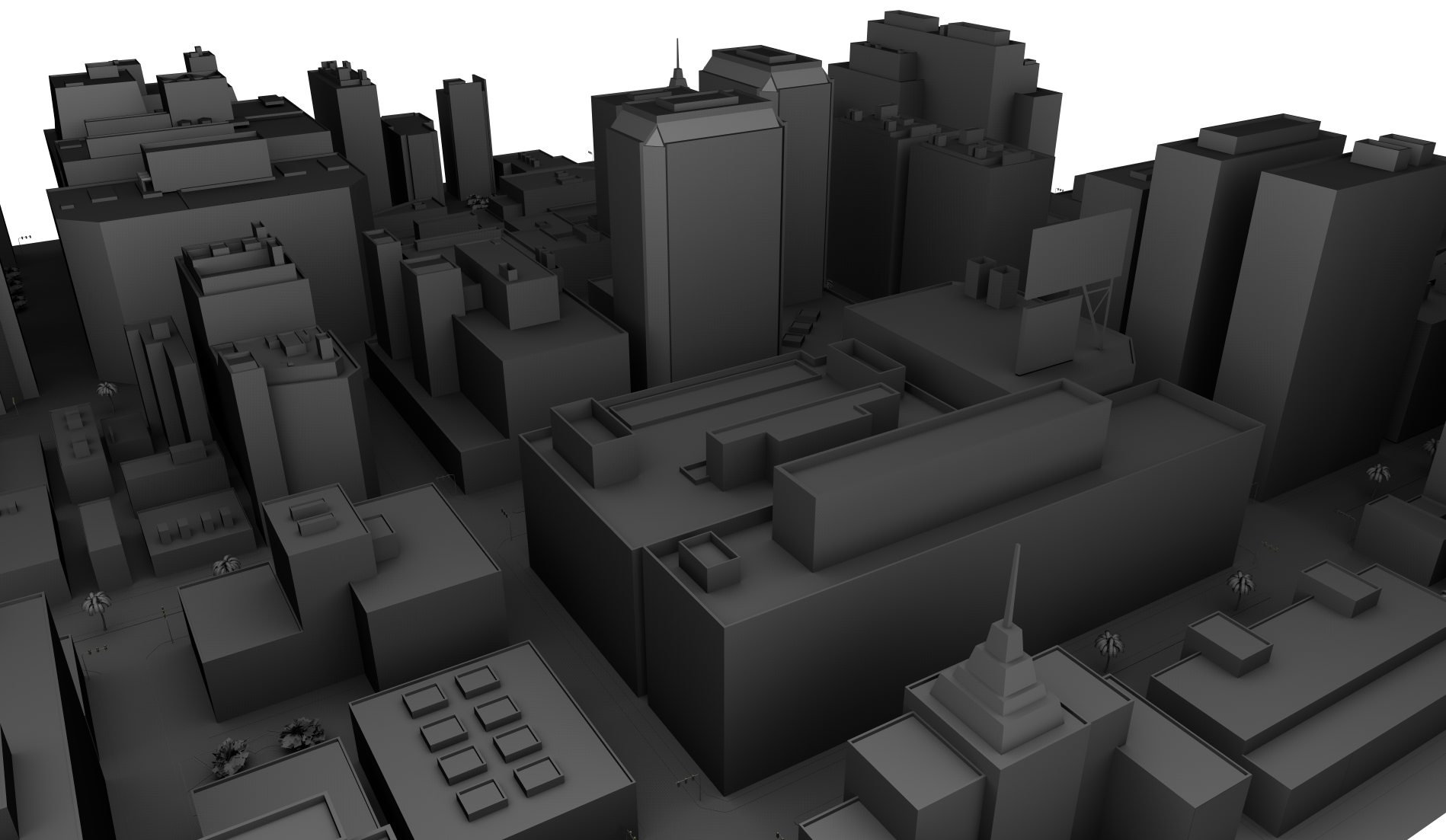 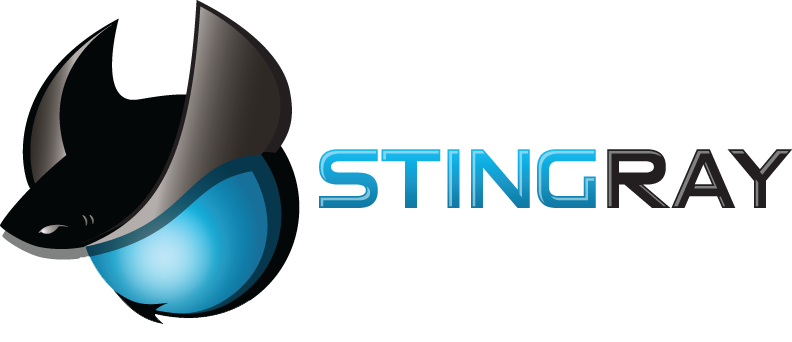 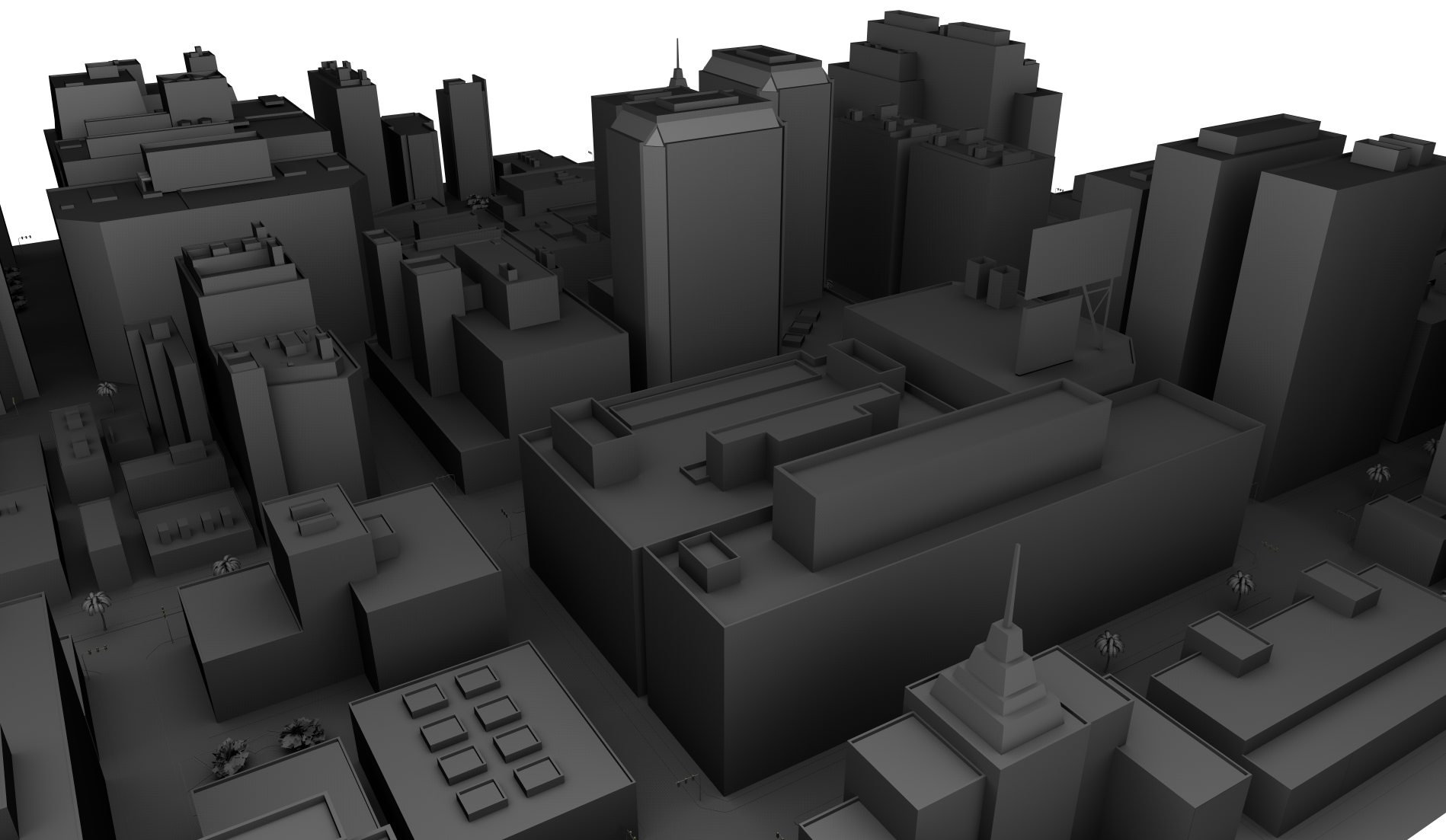 Simulation engine
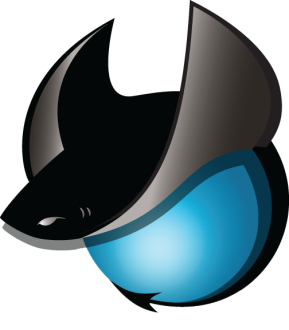 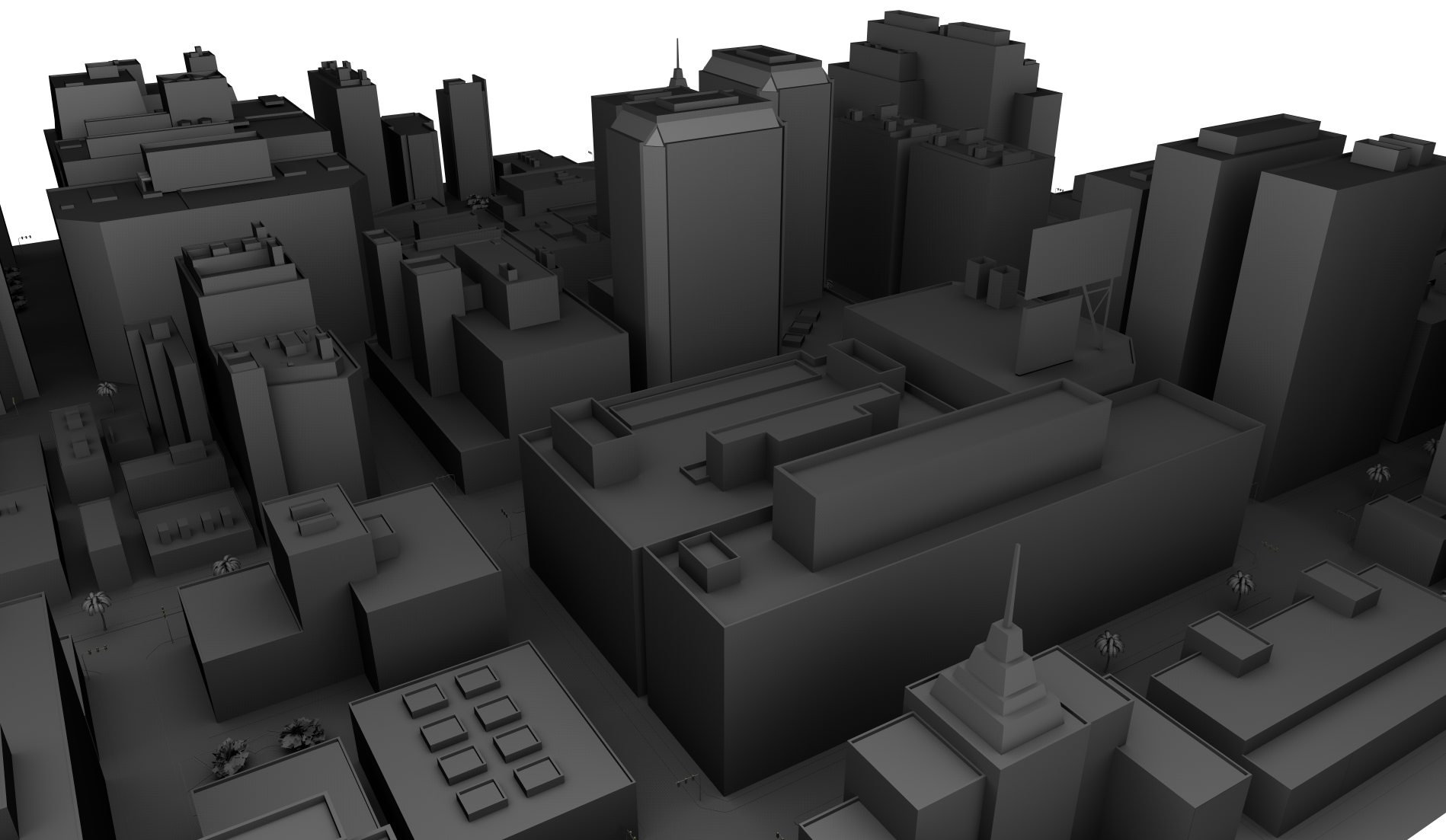 StingRay – specular reflection
incident RF ray
reflected RF ray
scene object
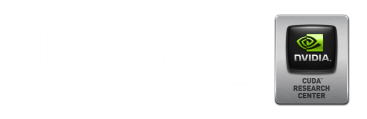 66
C. Gribble & J. Amstutz, Effective Parallelization … Radio Frequency Ray Tracing
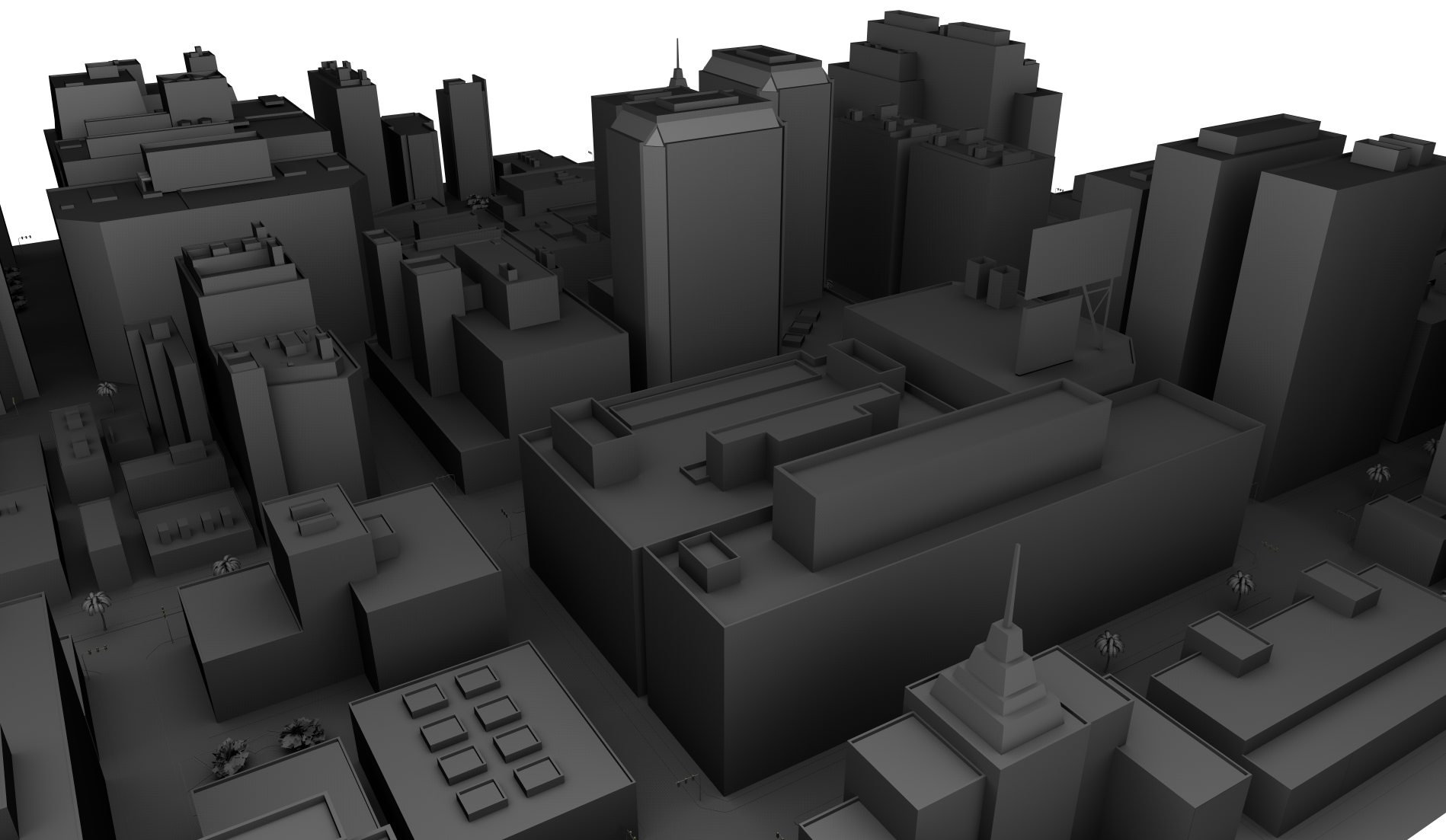 StingRay – wedge diffraction
diffraction edge proxy geometry
incident RF ray
scene object
diffracted RF ray
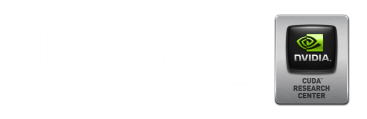 67
C. Gribble & J. Amstutz, Effective Parallelization … Radio Frequency Ray Tracing
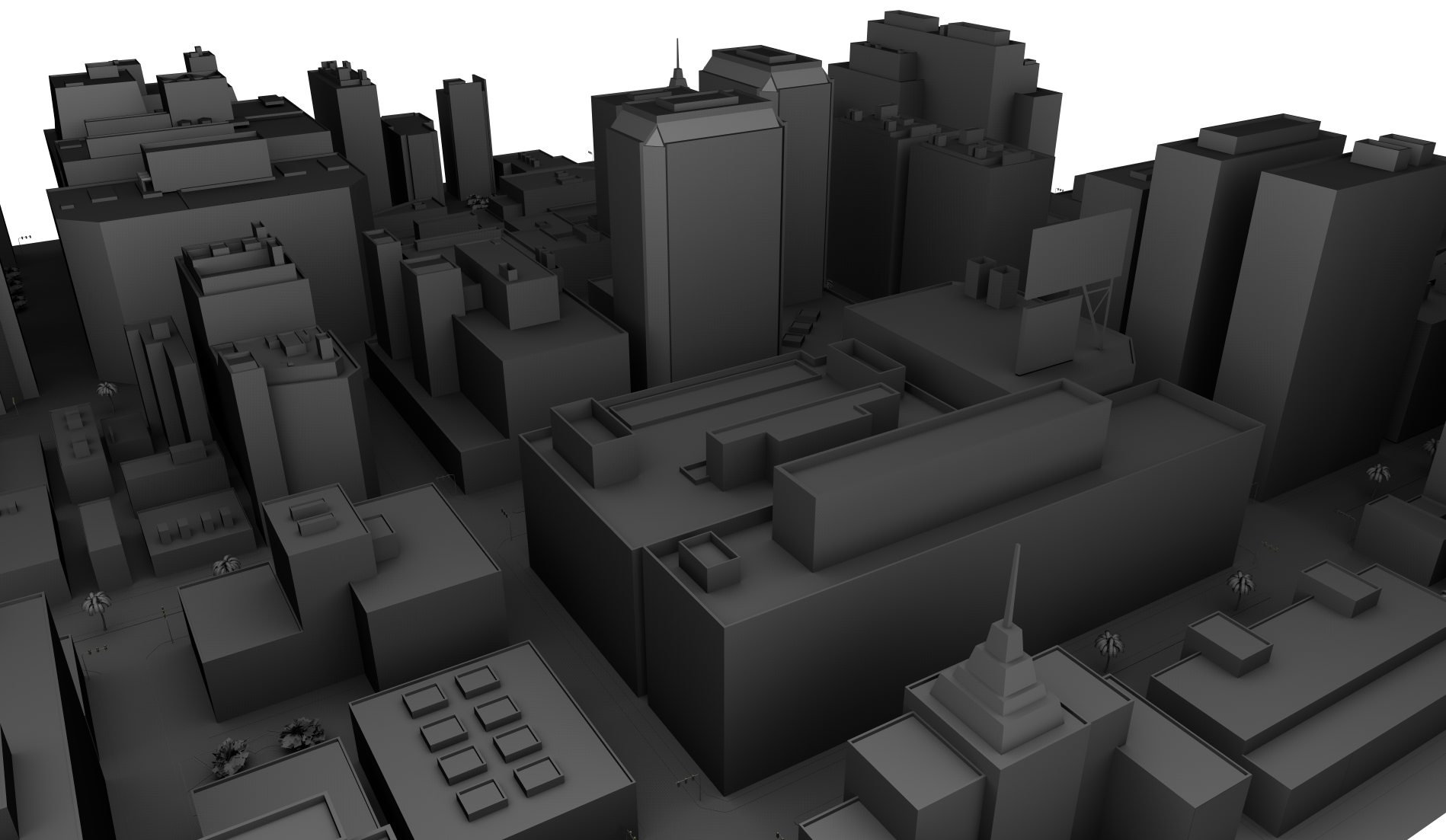 StingRay – interference
receiver sphere
receiver sphere
receiver sphere
(constructive)
receiver sphere
(destructive)
receiver sphere
incoming RF ray at t0
incoming RF ray at t1
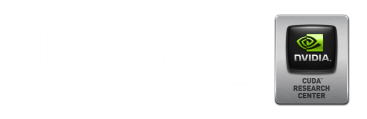 68
C. Gribble & J. Amstutz, Effective Parallelization … Radio Frequency Ray Tracing
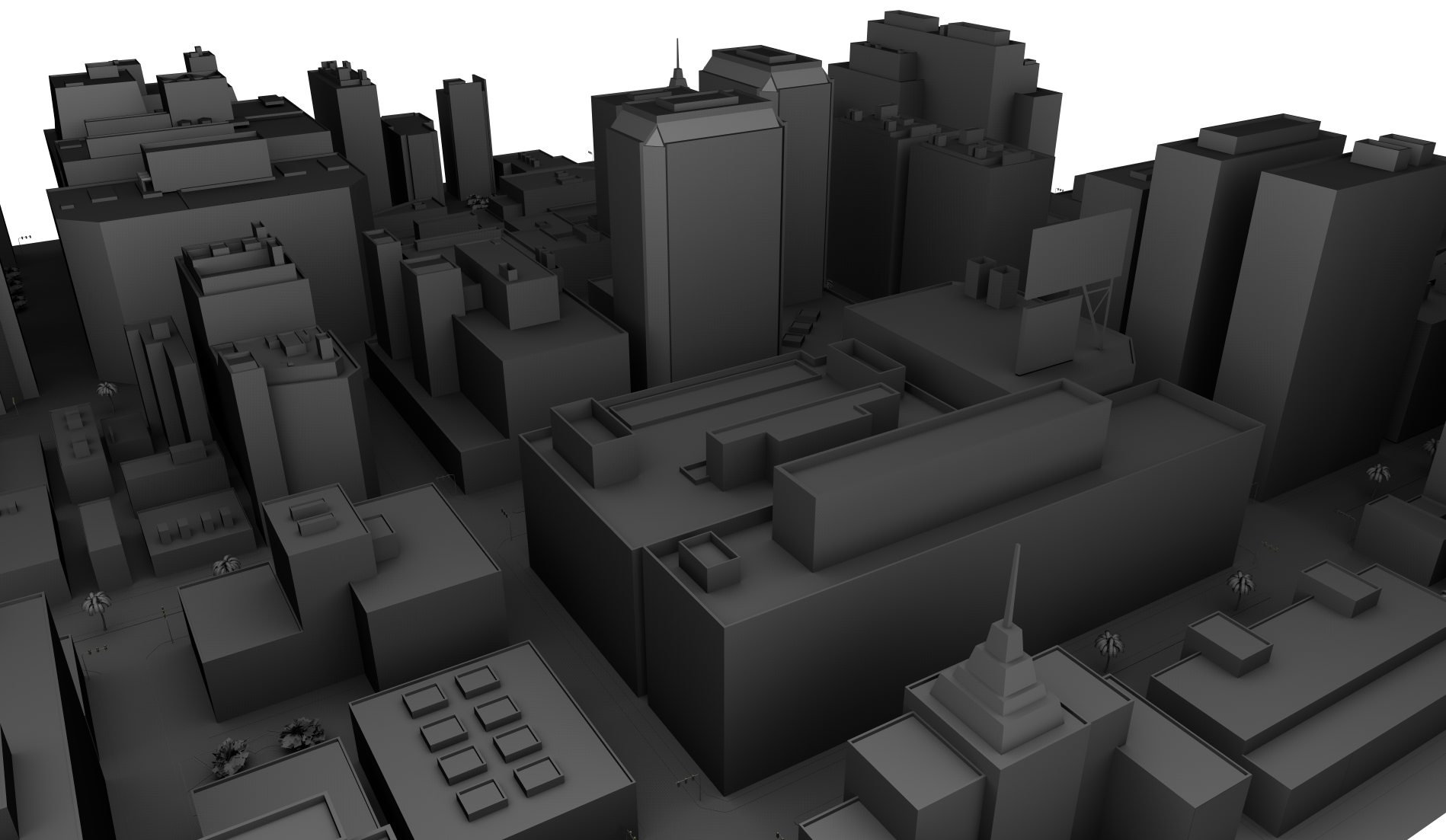 StingRay – core components
scene
geometry
edge
geometry
ray
logger
simulation
controller
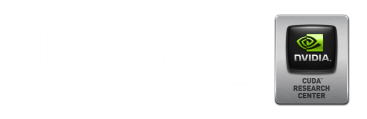 69
C. Gribble & J. Amstutz, Effective Parallelization … Radio Frequency Ray Tracing
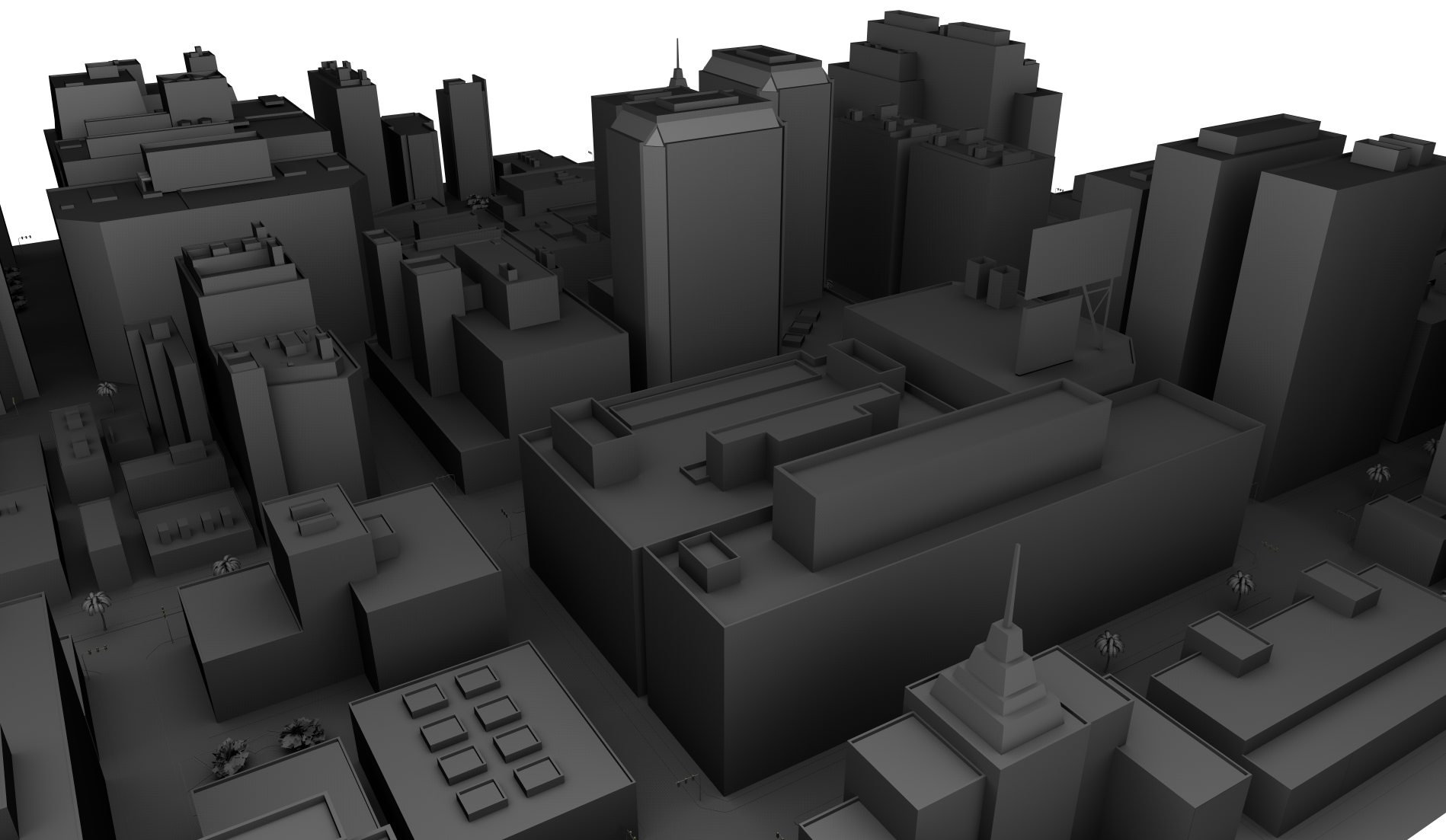 StingRay – core components
scene
geometry
edge
geometry
ray
logger
simulation
controller
Defines objects & materials in physical environment
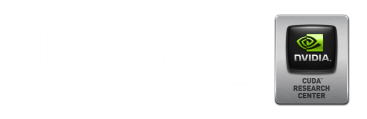 70
C. Gribble & J. Amstutz, Effective Parallelization … Radio Frequency Ray Tracing
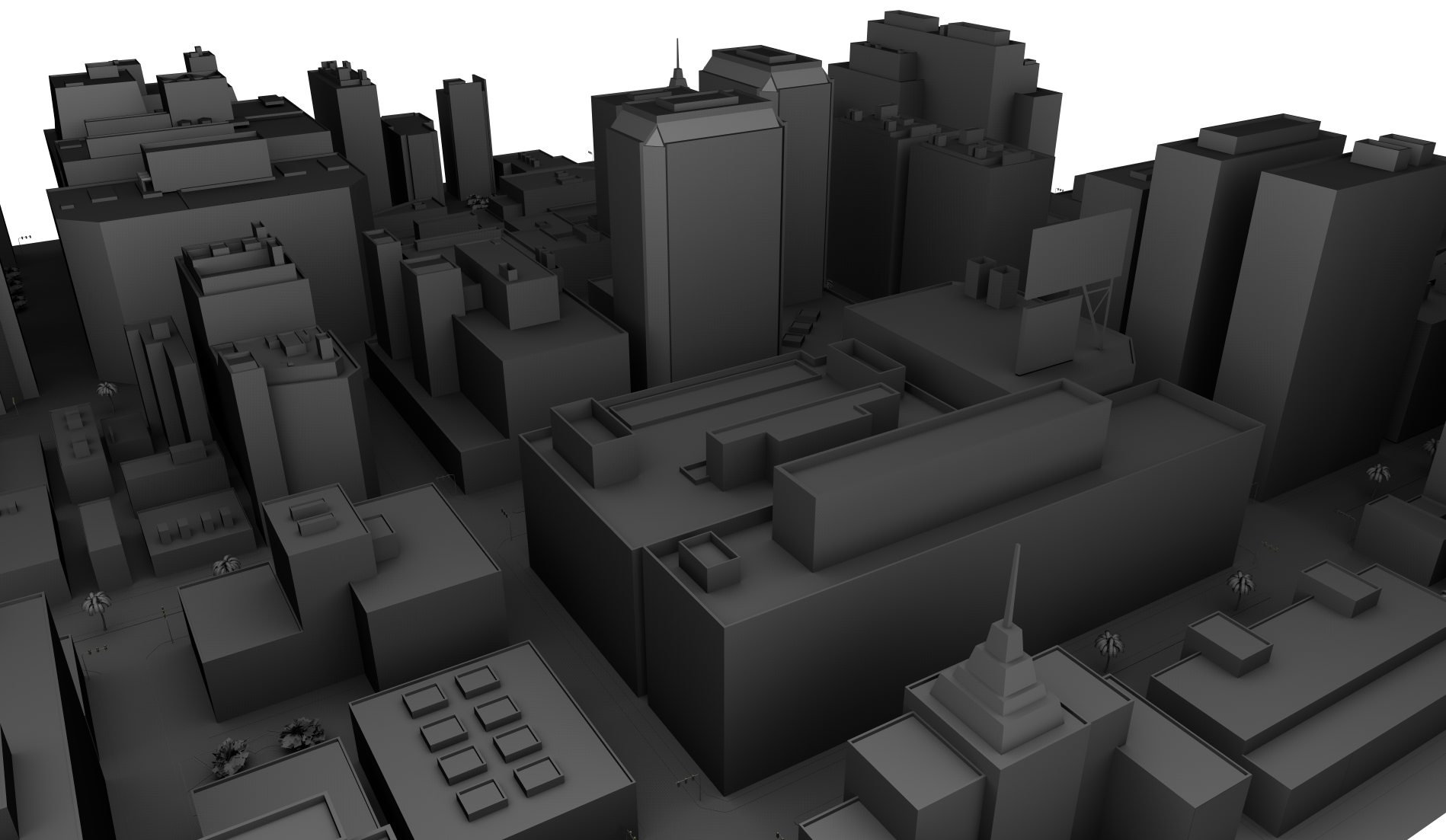 StingRay – core components
scene
geometry
edge
geometry
ray
logger
simulation
controller
Defines objects & materials in physical environment
Defines objects & materials in physical environment
Captures & generates diffraction events
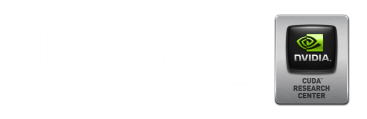 71
C. Gribble & J. Amstutz, Effective Parallelization … Radio Frequency Ray Tracing
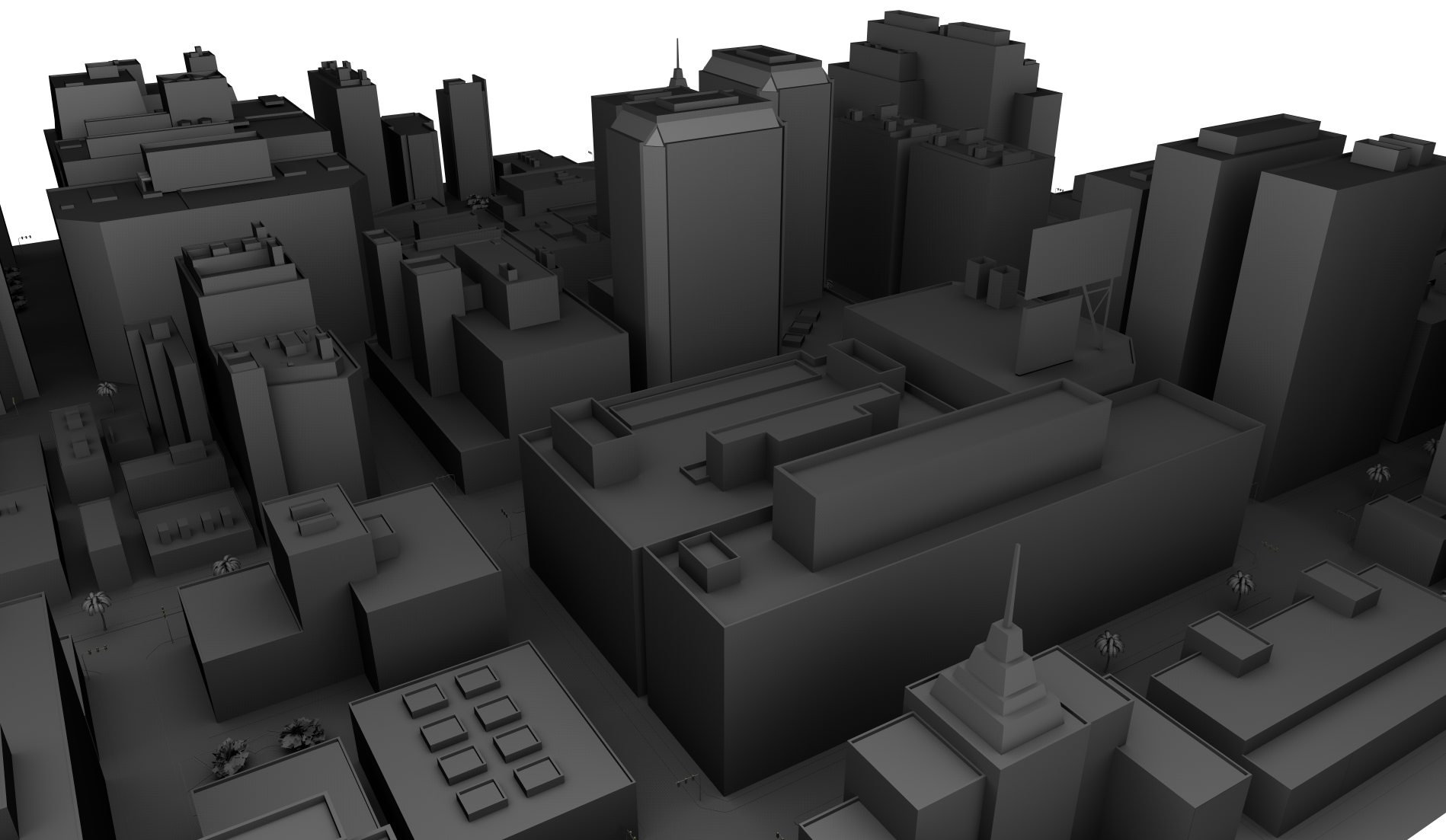 StingRay – core components
scene
geometry
edge
geometry
ray
logger
simulation
controller
Defines objects & materials in physical environment
Captures & generates diffraction events
Collects completed paths & RF propagation state
Defines objects & materials in physical environment
Captures & generates diffraction events
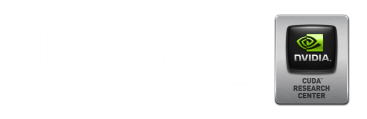 72
C. Gribble & J. Amstutz, Effective Parallelization … Radio Frequency Ray Tracing
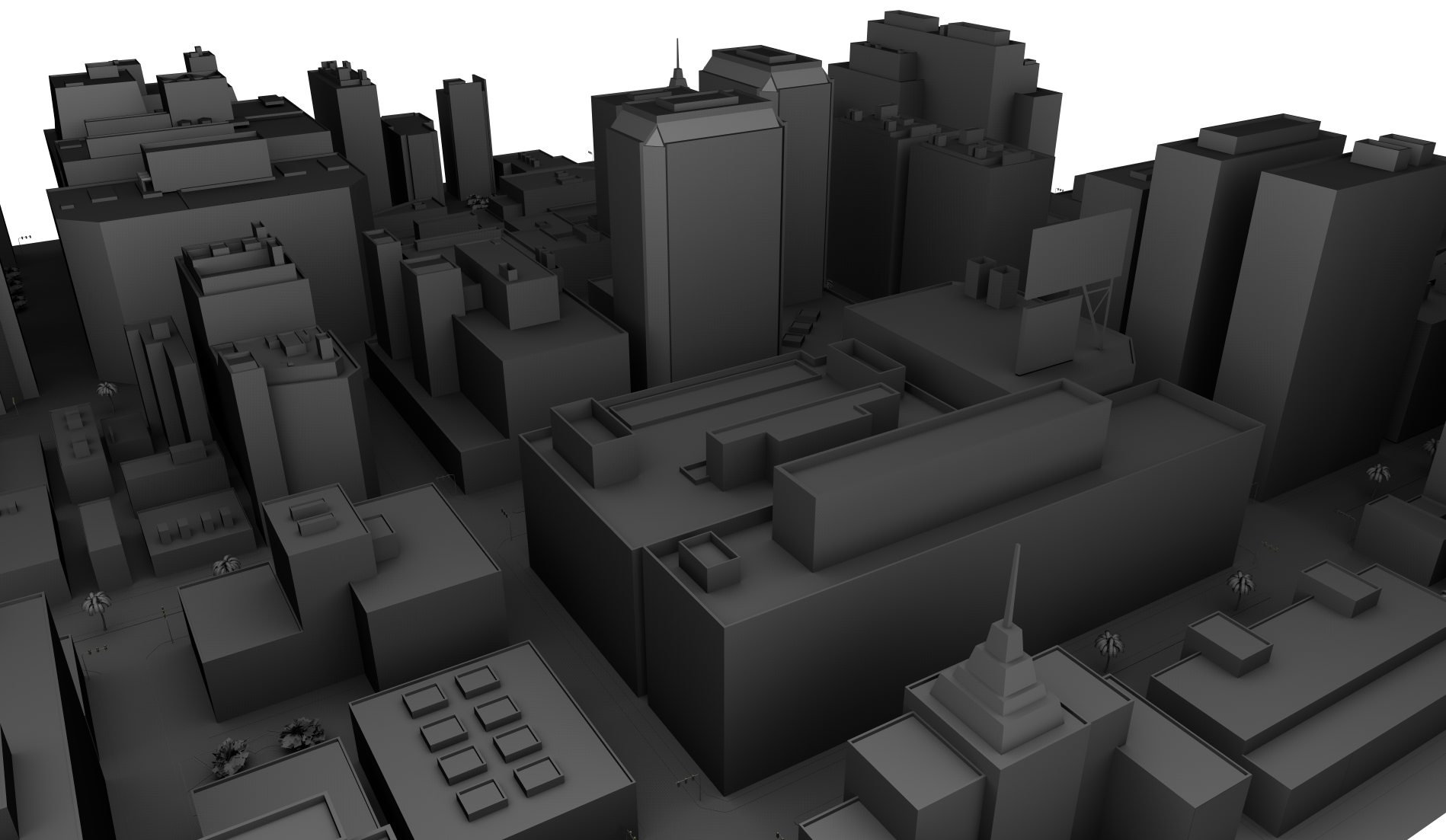 StingRay – core components
scene
geometry
edge
geometry
ray
logger
simulation
controller
Defines objects & materials in physical environment
Captures & generates diffraction events
Collects completed paths & RF propagation state
Governs execution & interfaces with client programs
Defines objects & materials in physical environment
Captures & generates diffraction events
Collects completed paths & RF propagation state
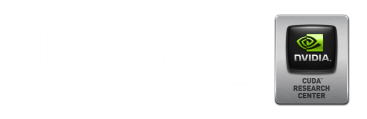 73
C. Gribble & J. Amstutz, Effective Parallelization … Radio Frequency Ray Tracing
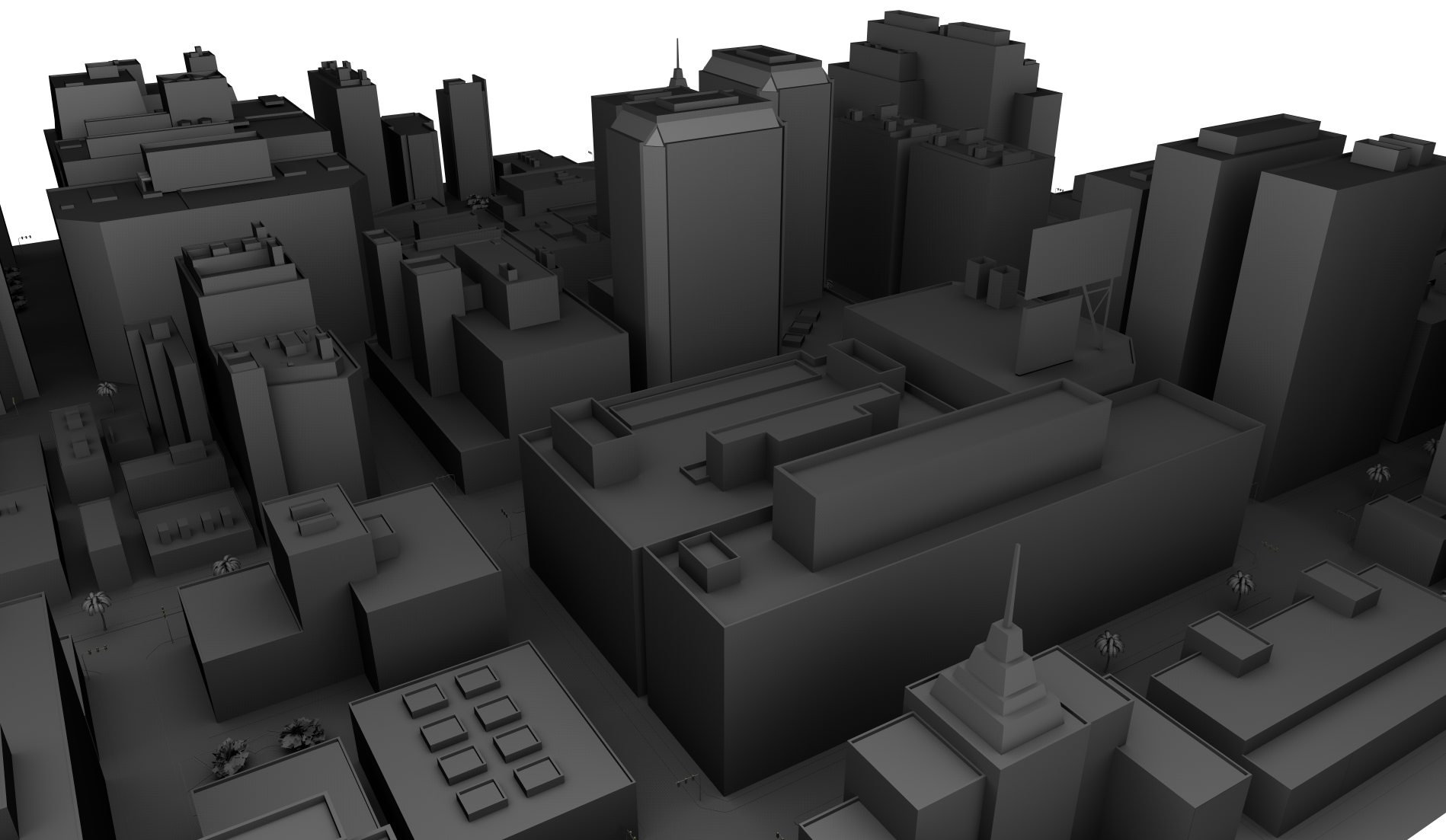 Visualization pipeline
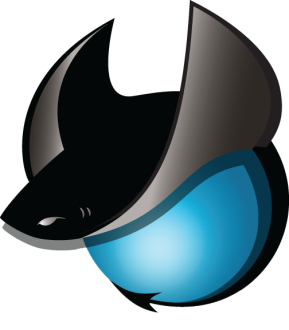 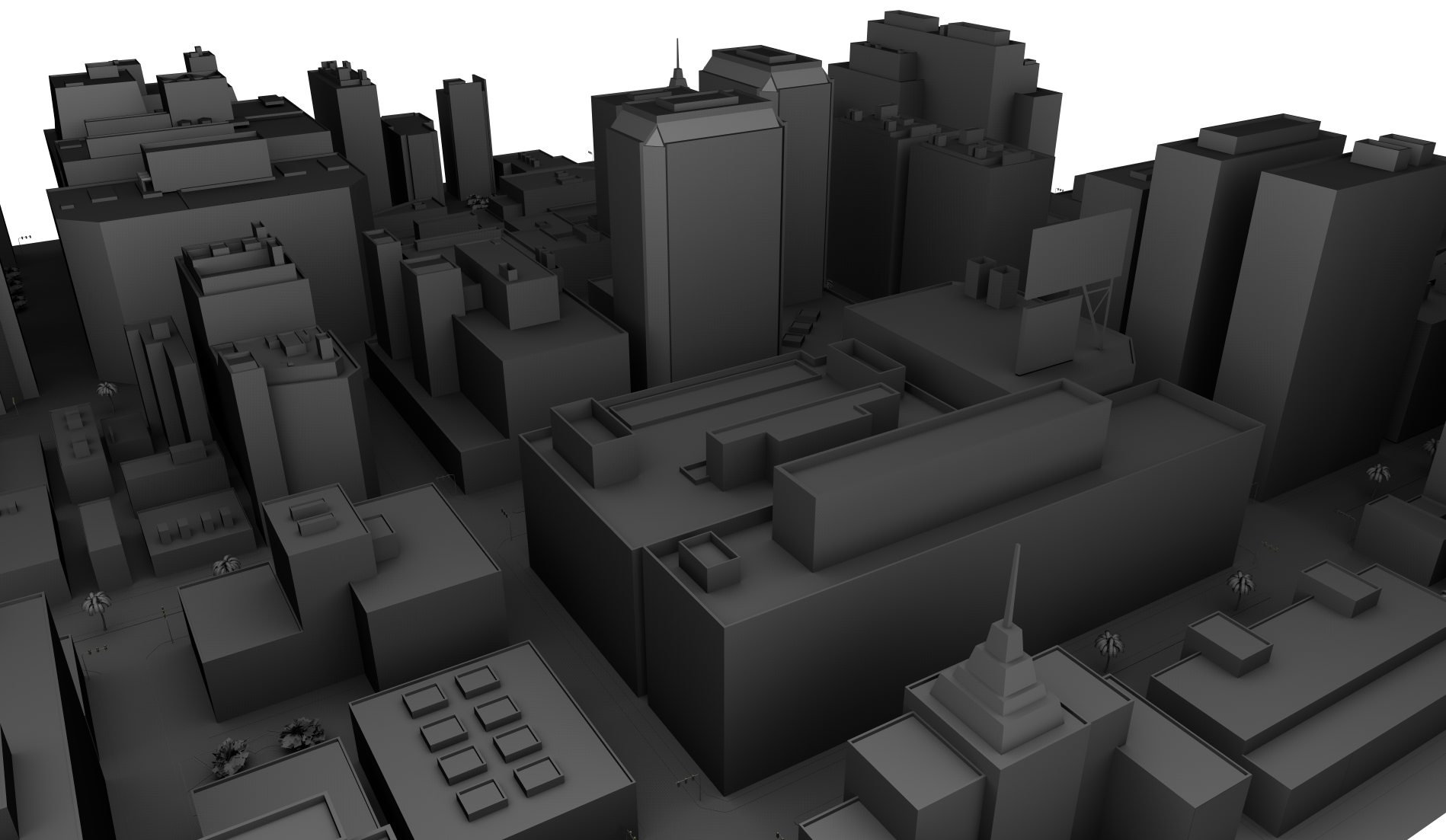 StingRay – examples
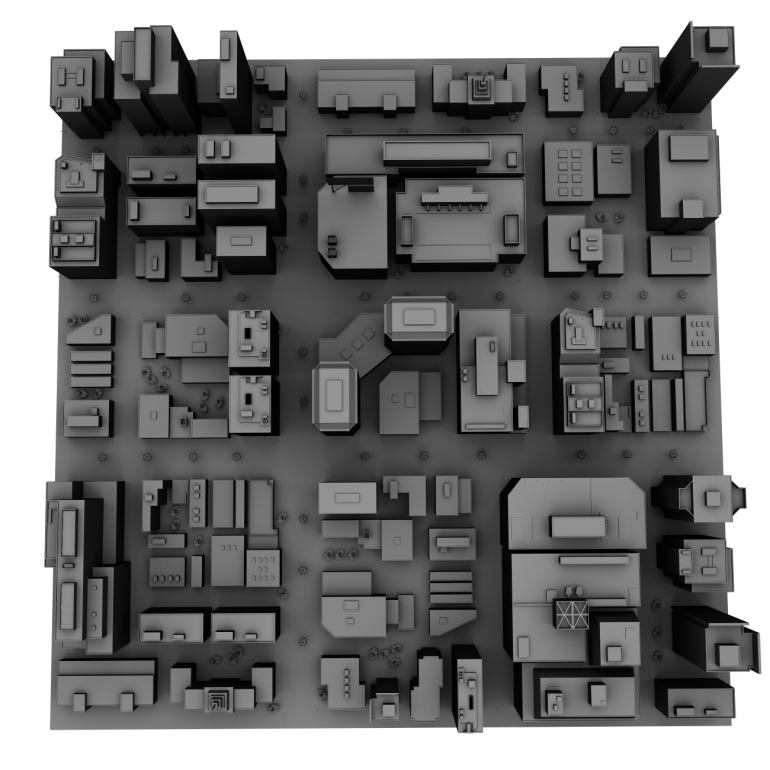 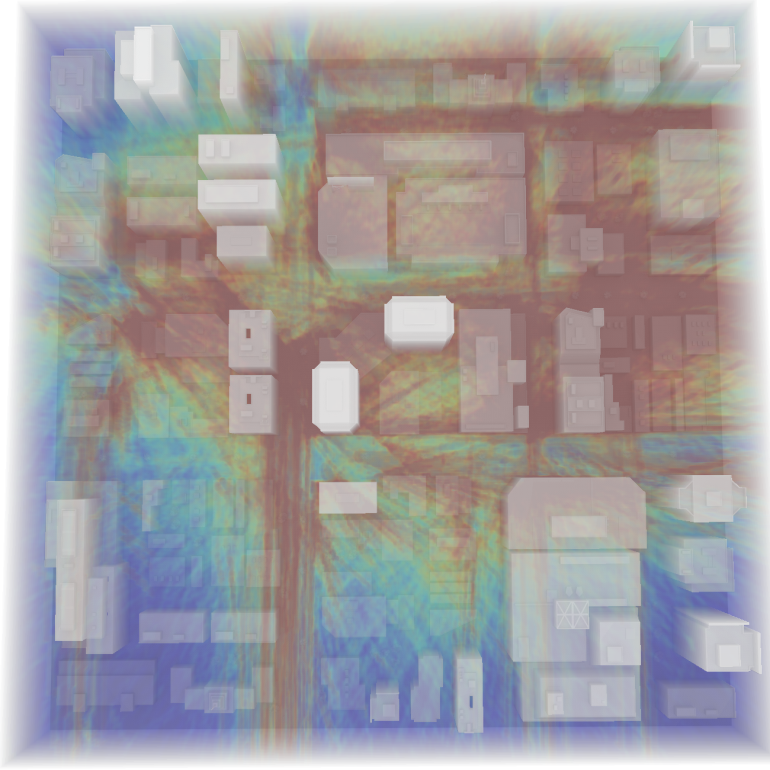 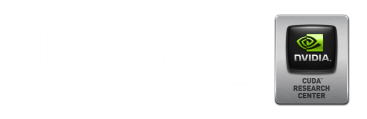 75
C. Gribble & J. Amstutz, Effective Parallelization … Radio Frequency Ray Tracing
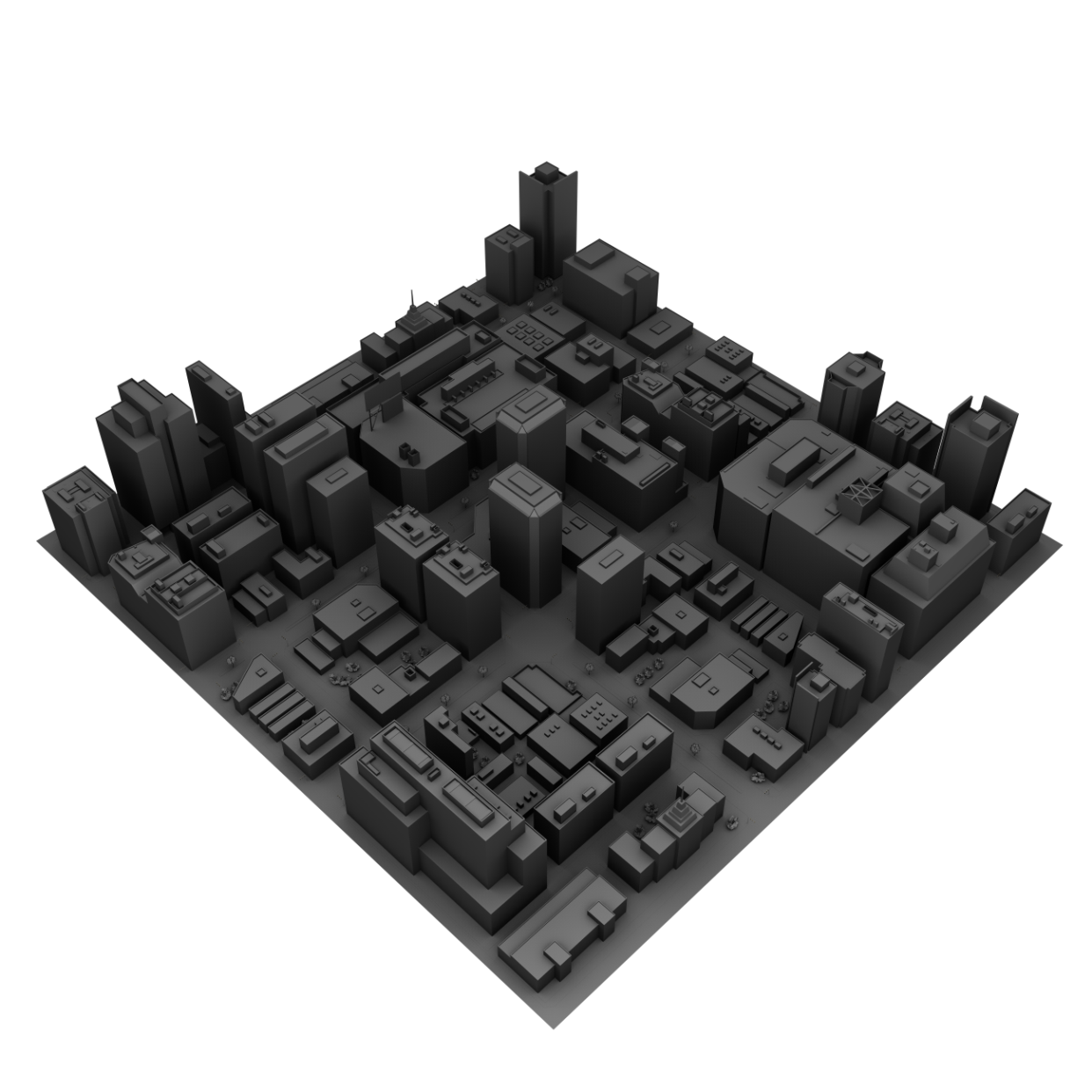 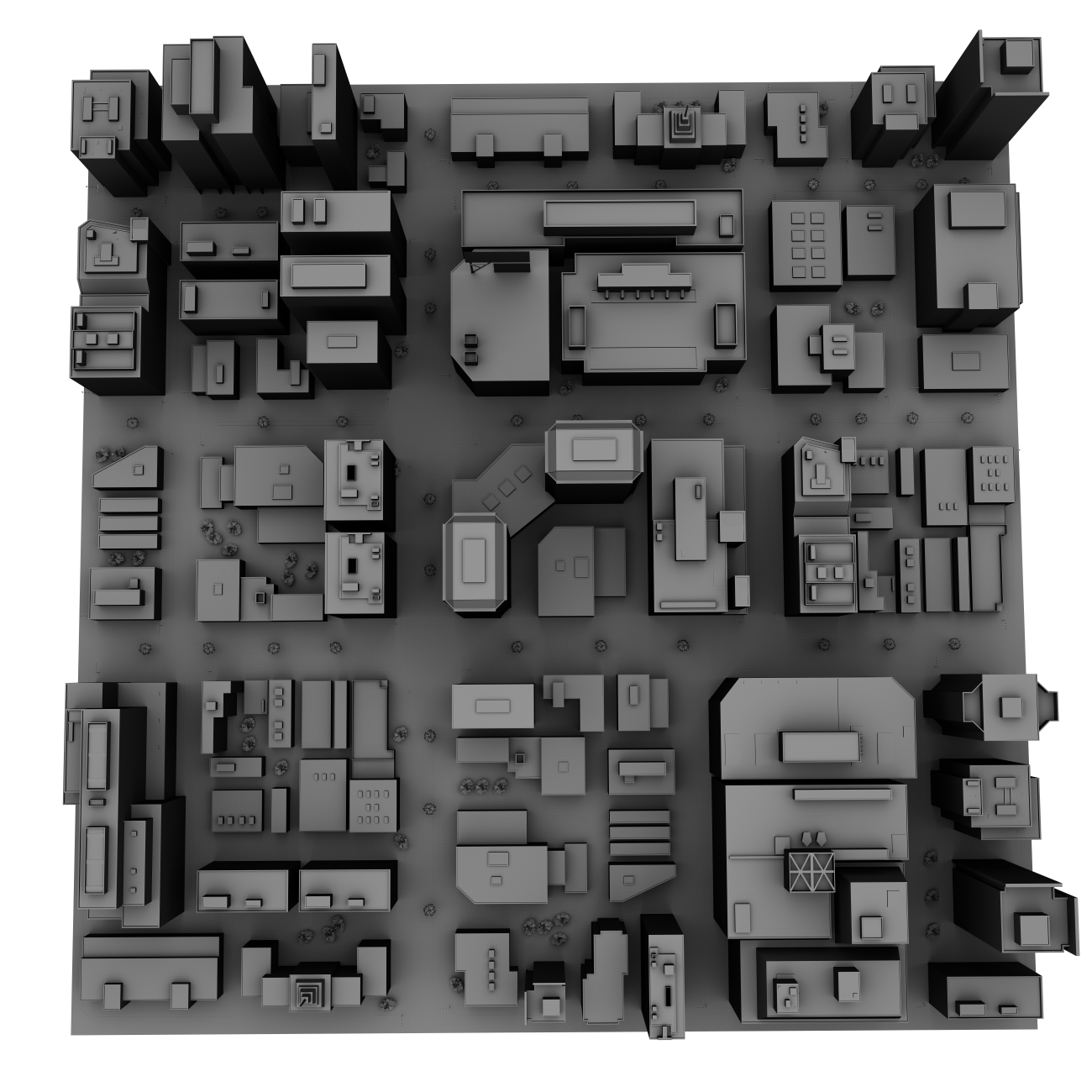 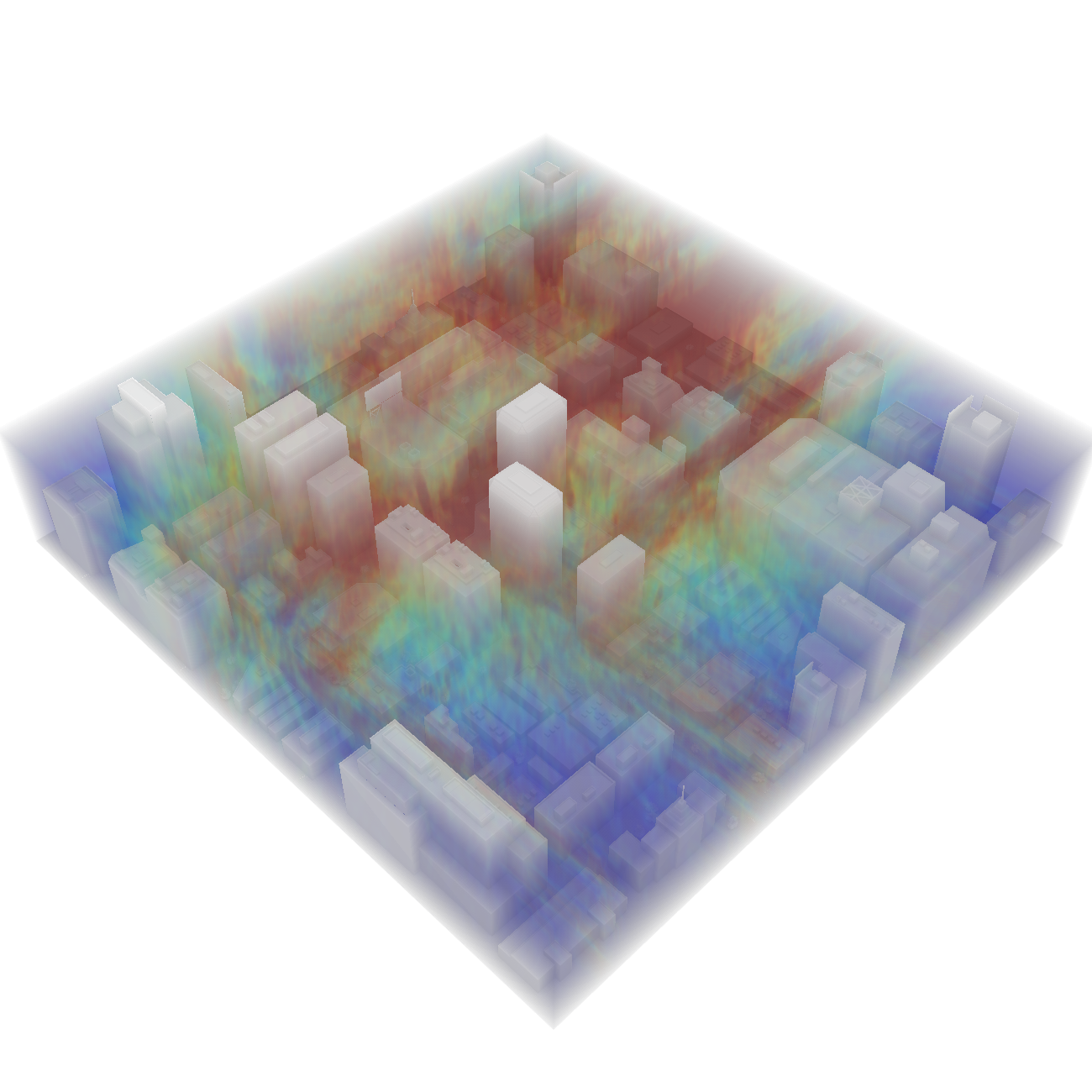 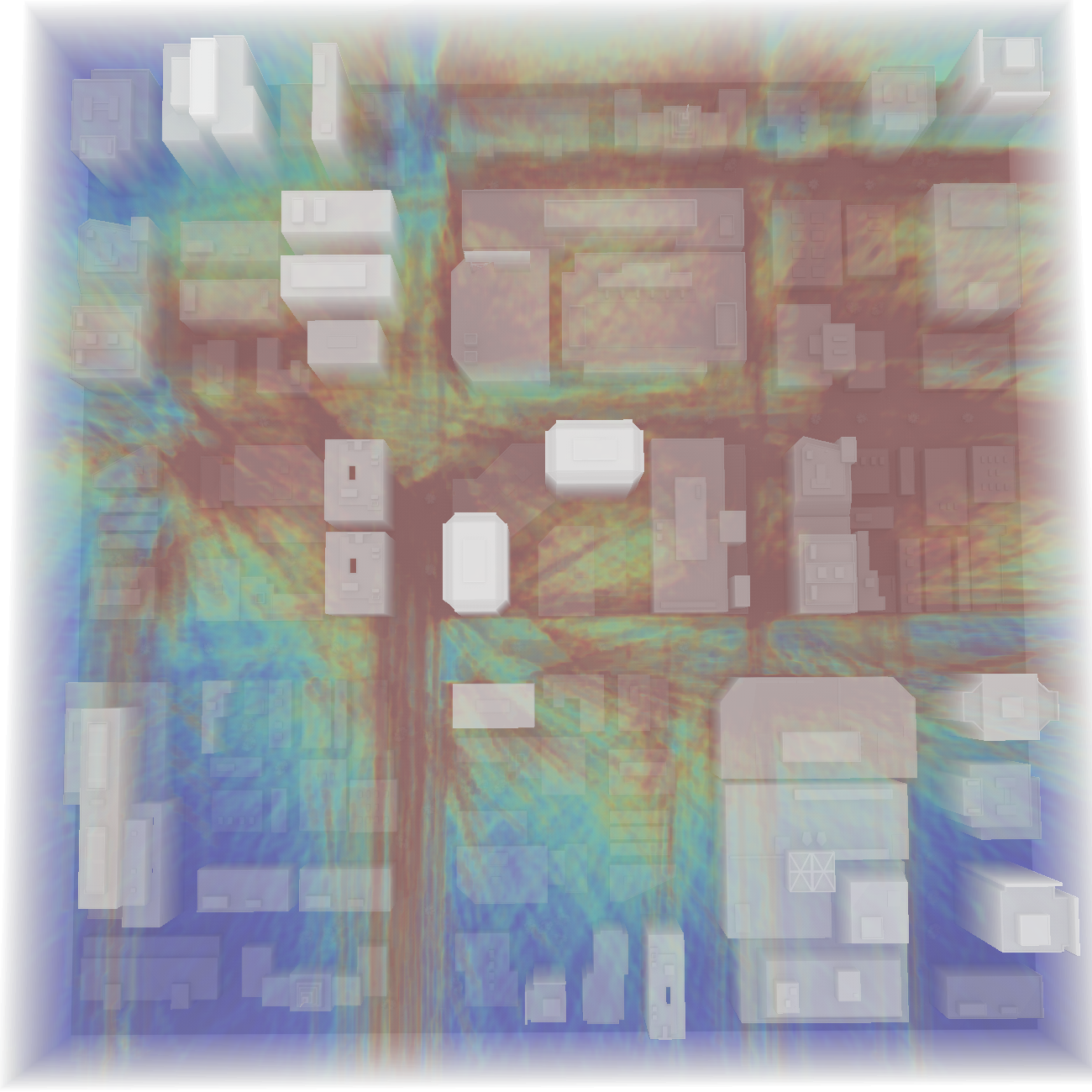 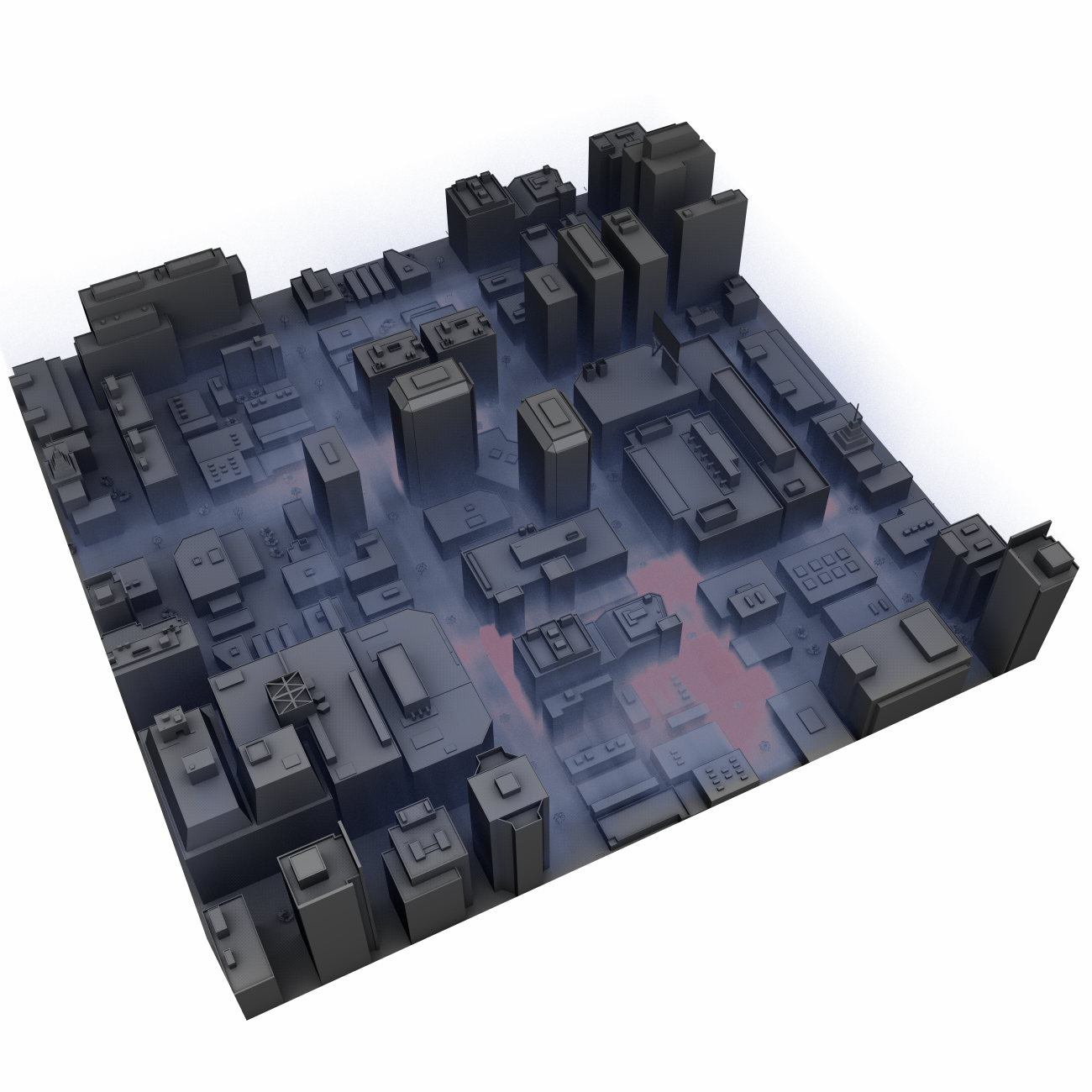 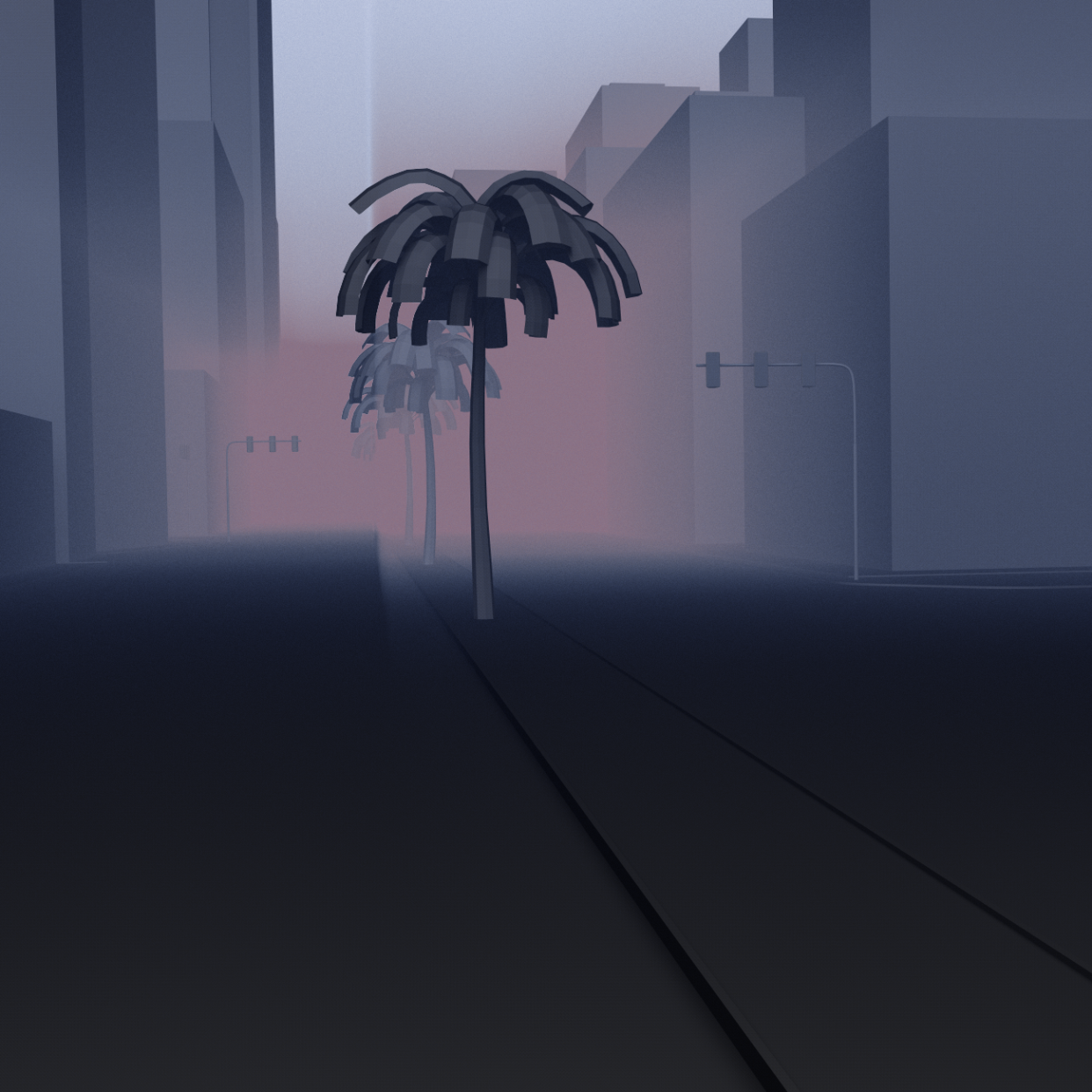 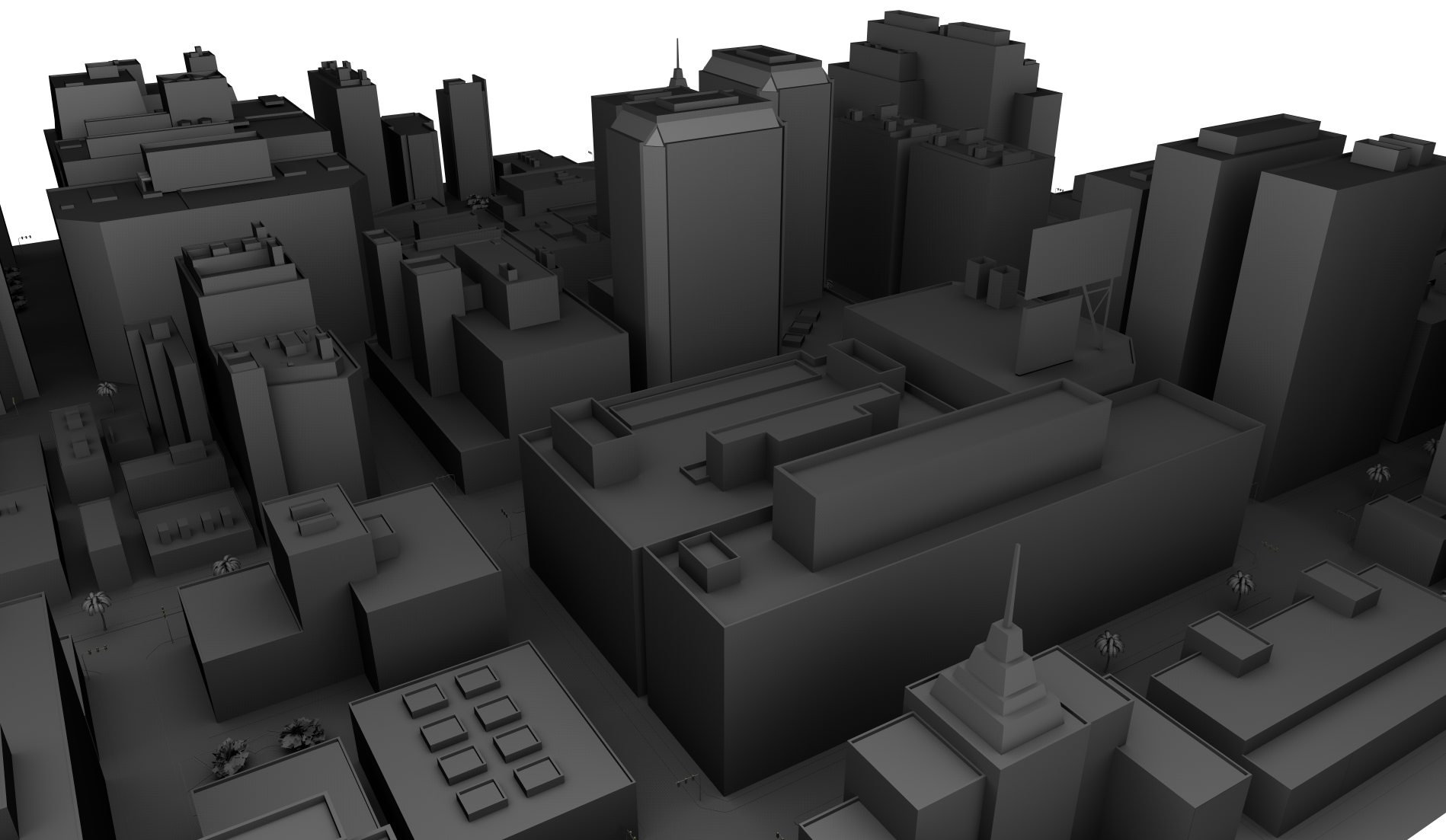 Parallelization
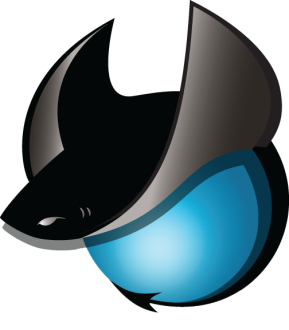 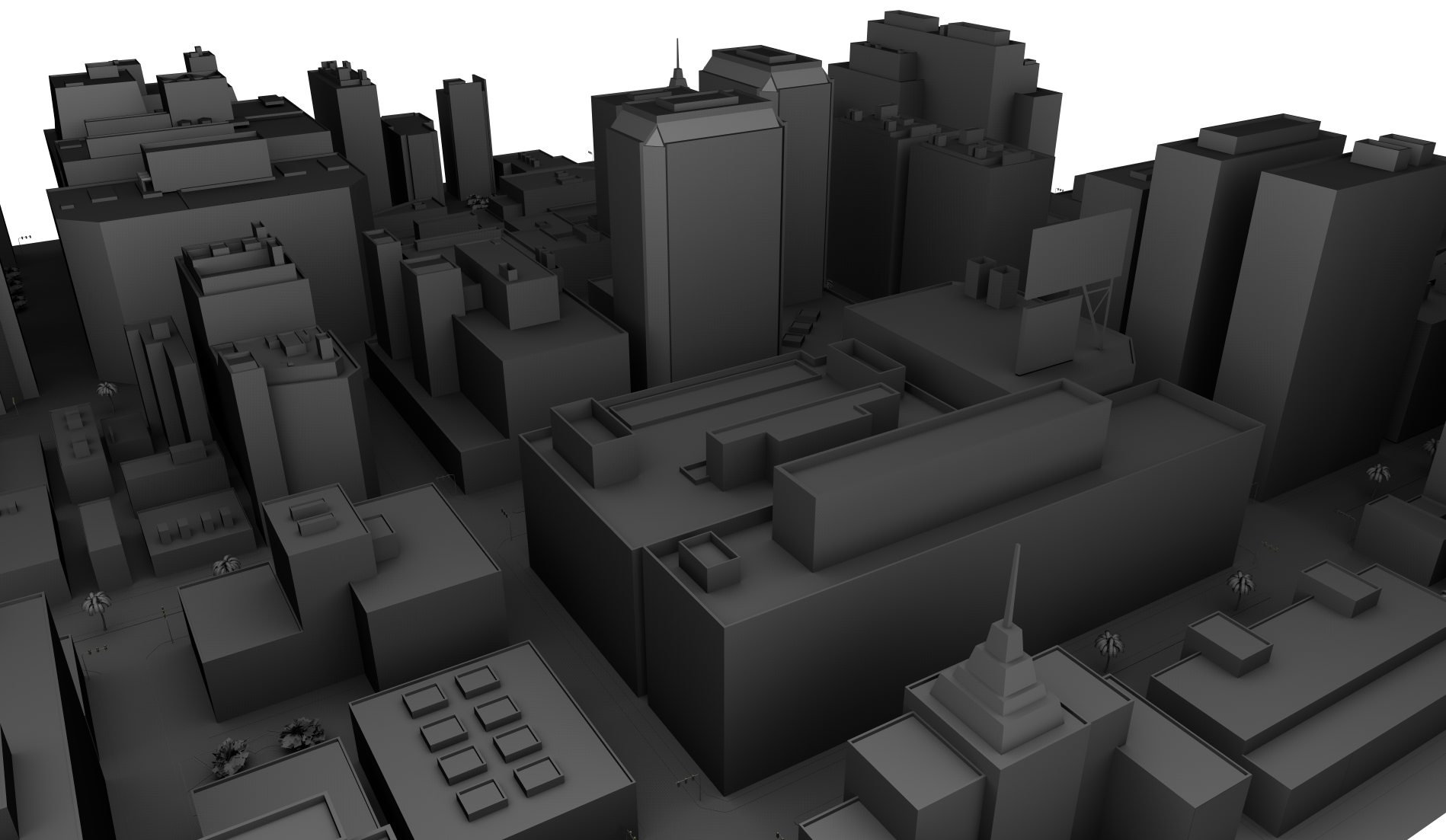 Results – Intel Xeon Phi
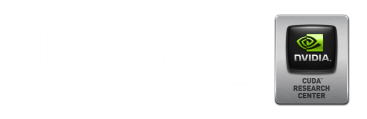 79
C. Gribble & J. Amstutz, Effective Parallelization … Radio Frequency Ray Tracing
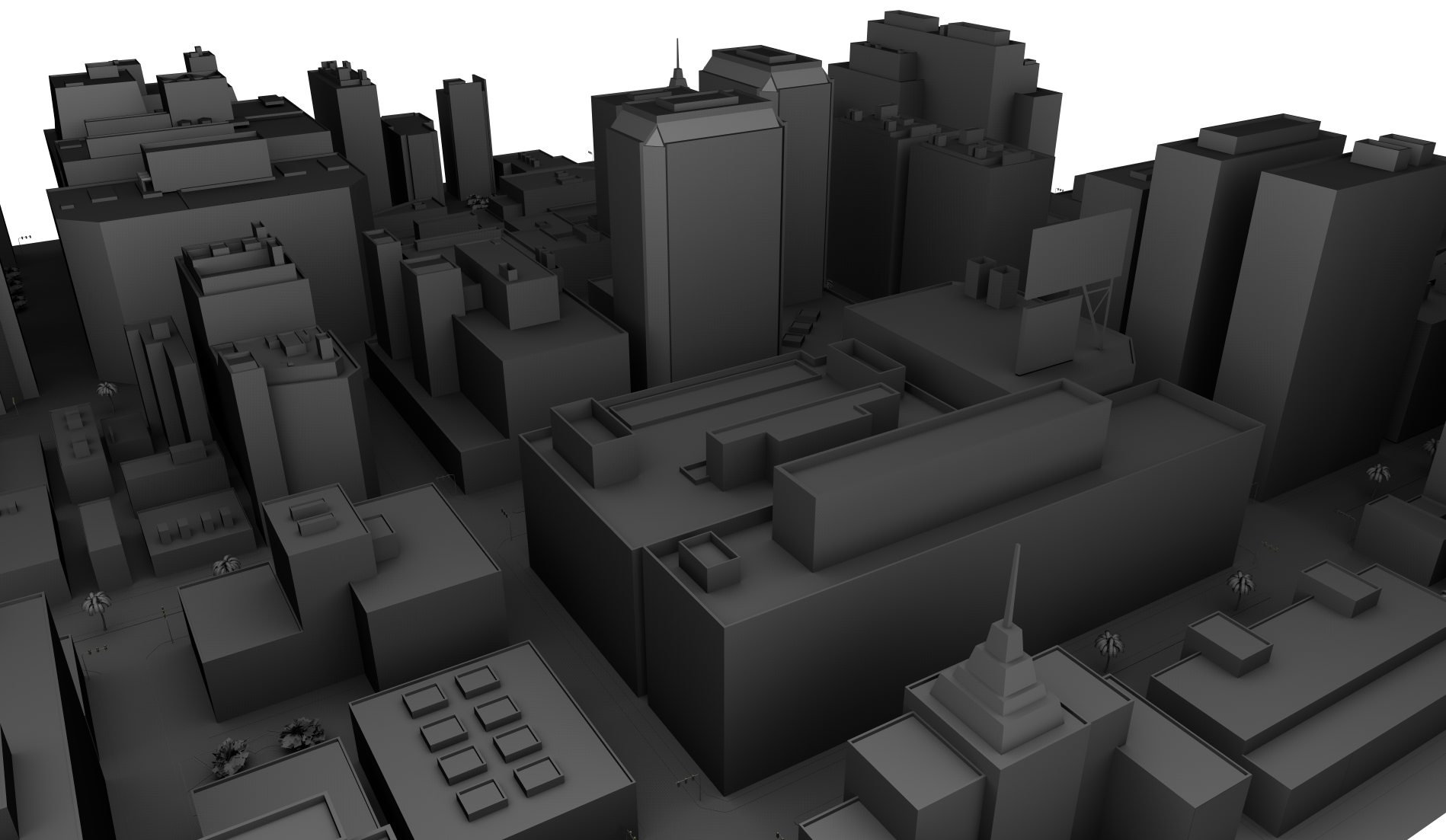 Live demonstration
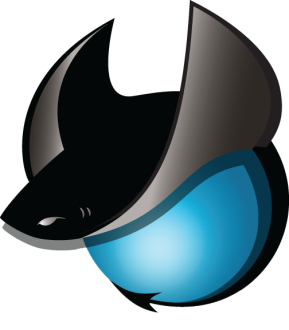